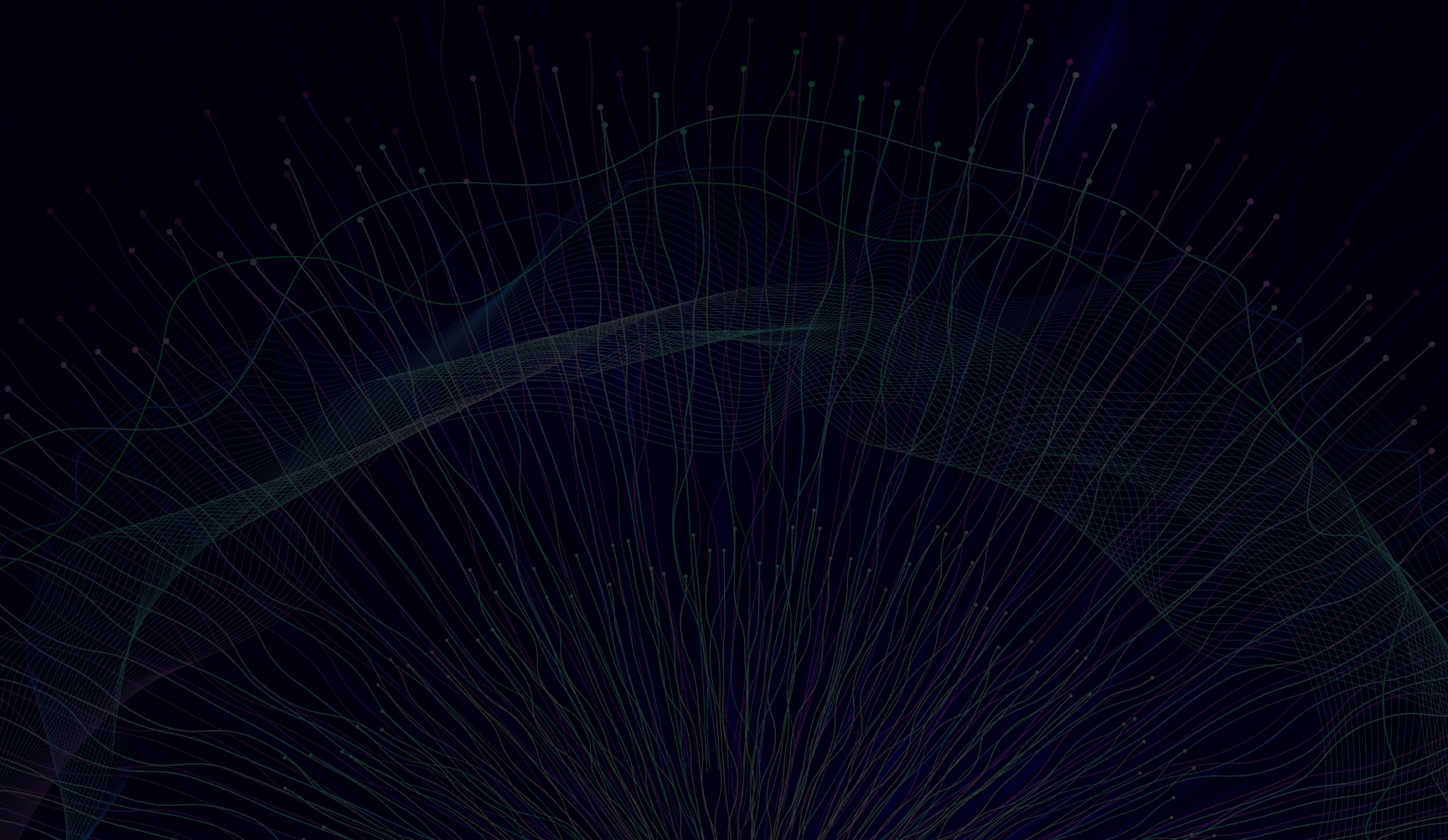 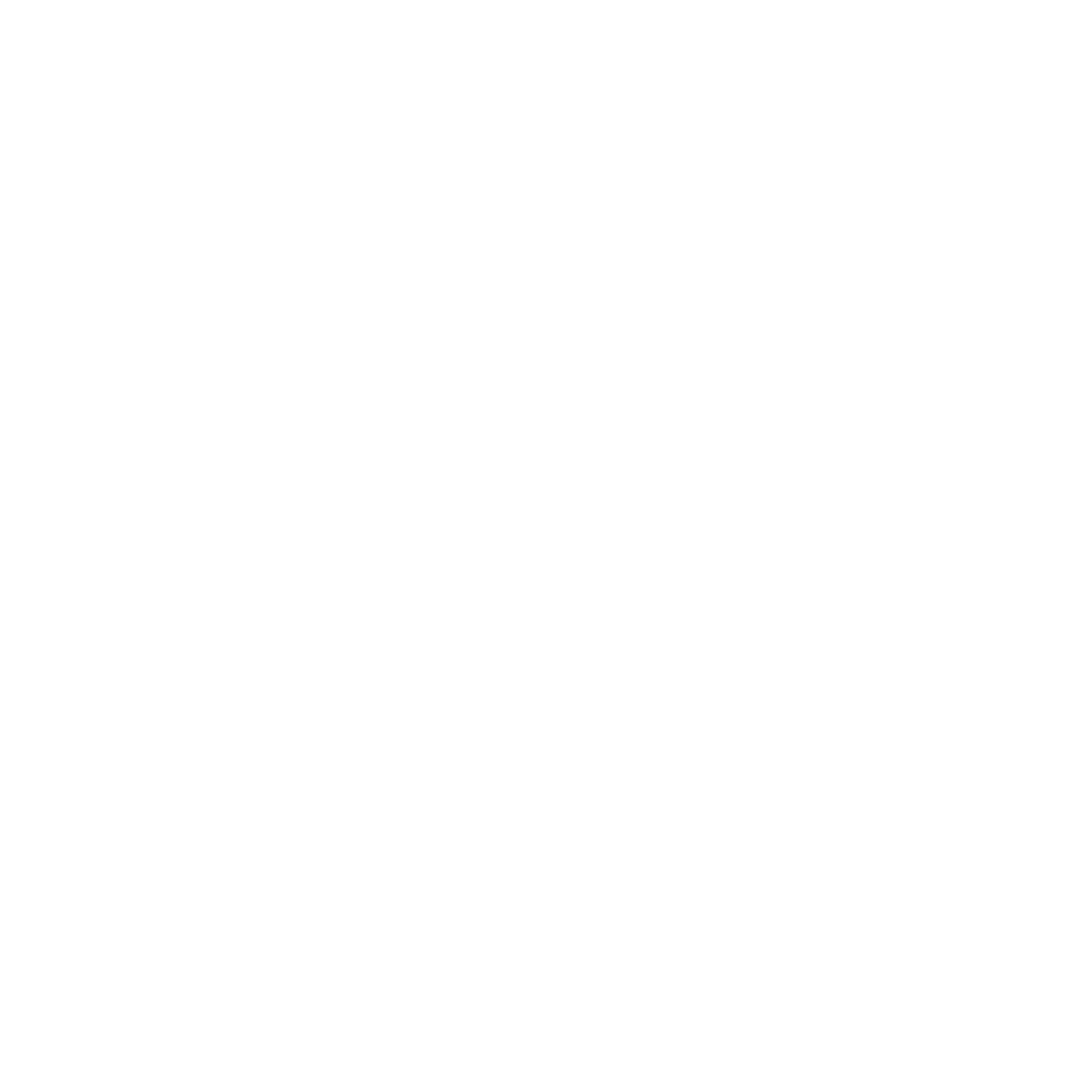 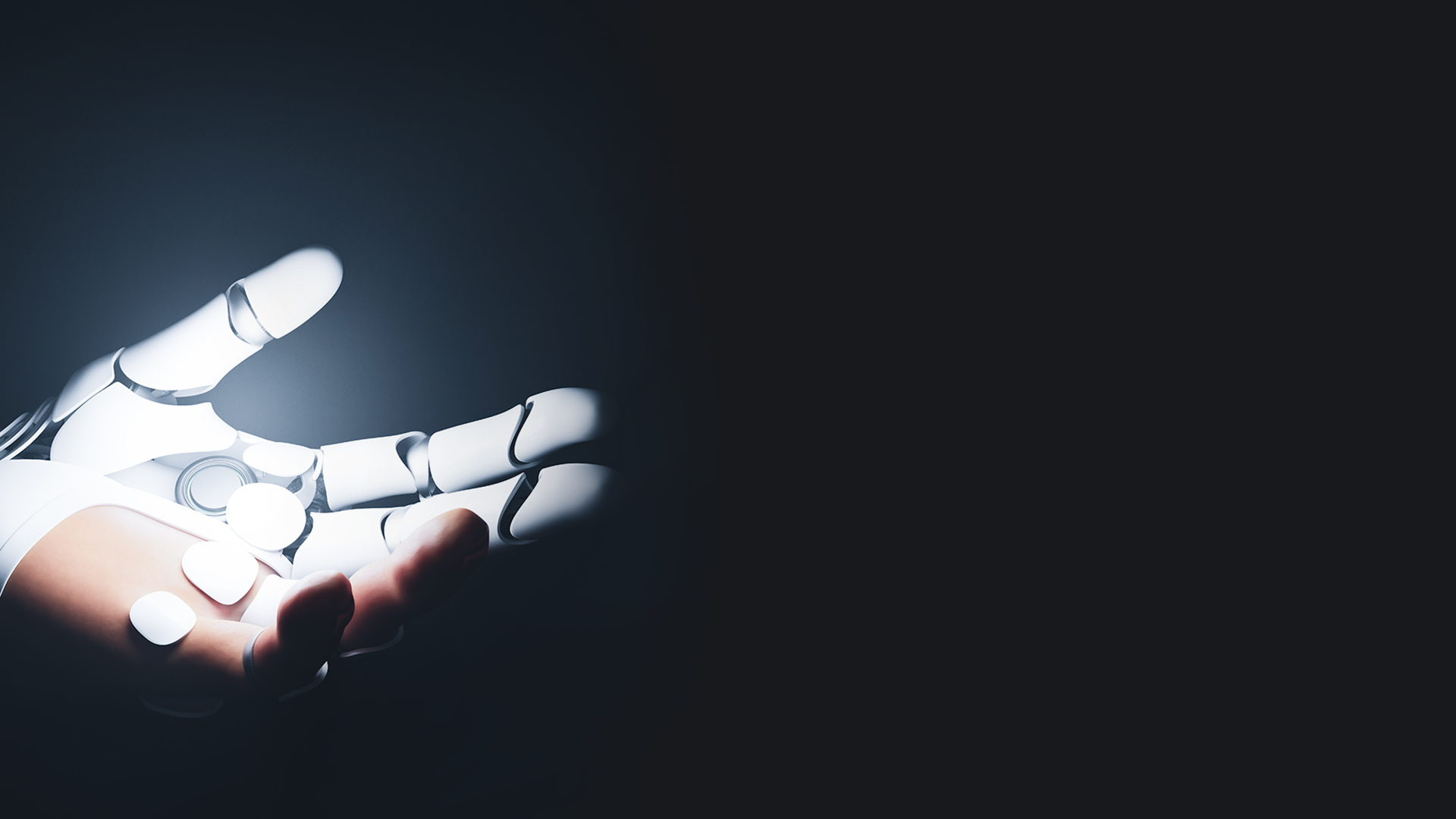 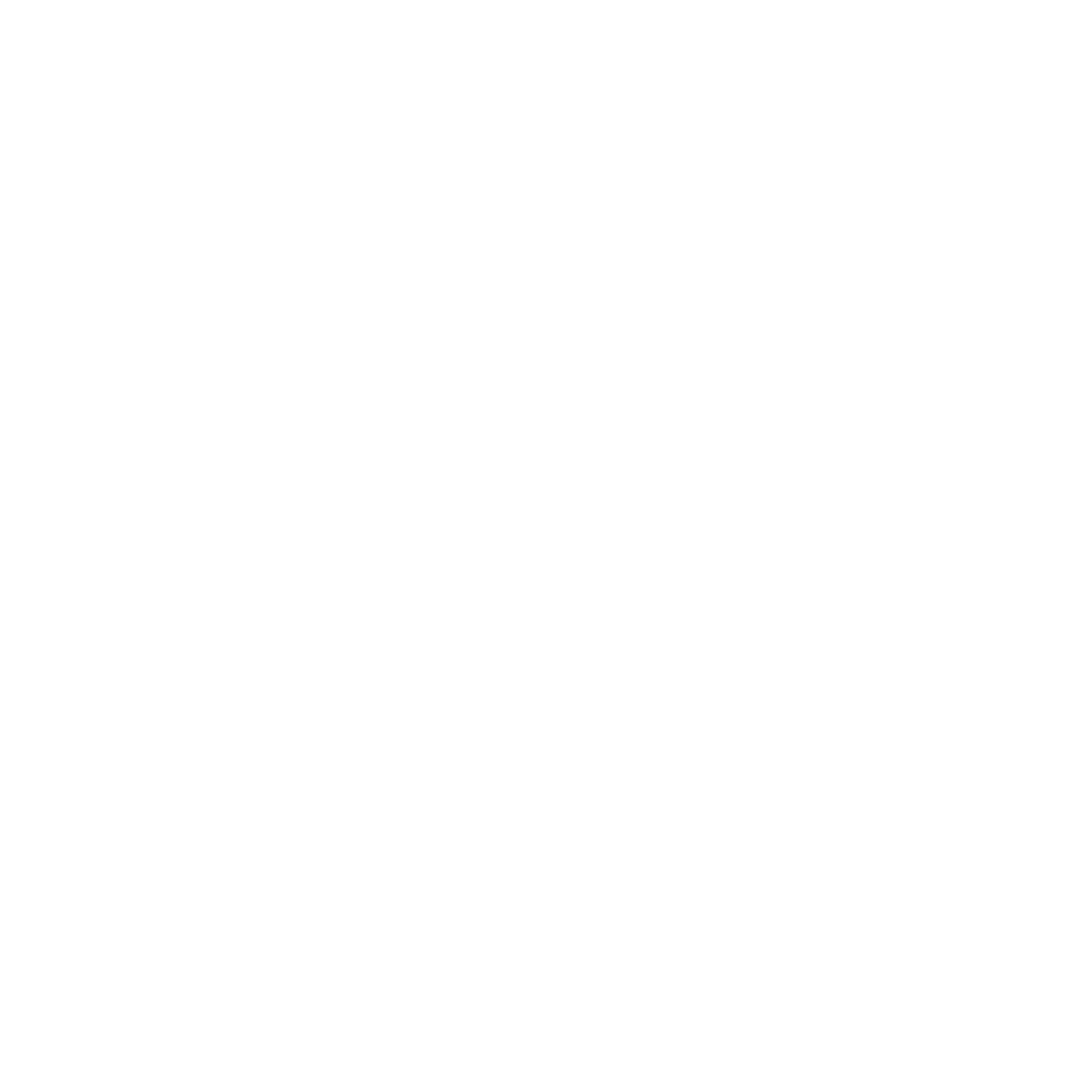 MEDICINA, INTELIGENCIA ARTIFICIAL Y ROBÓTICA
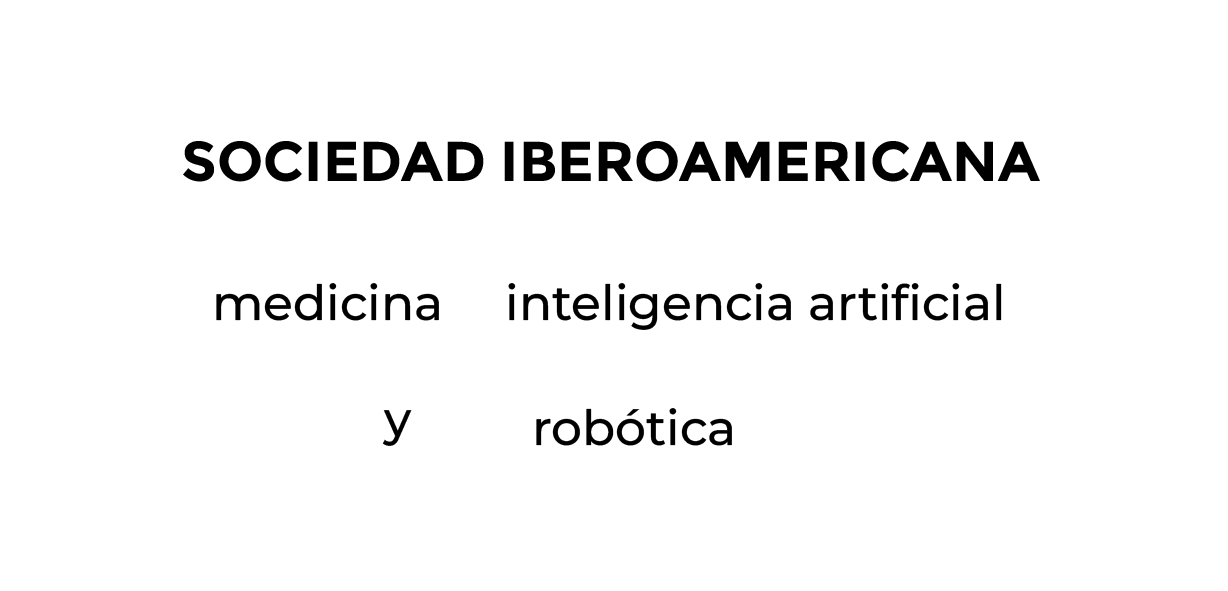 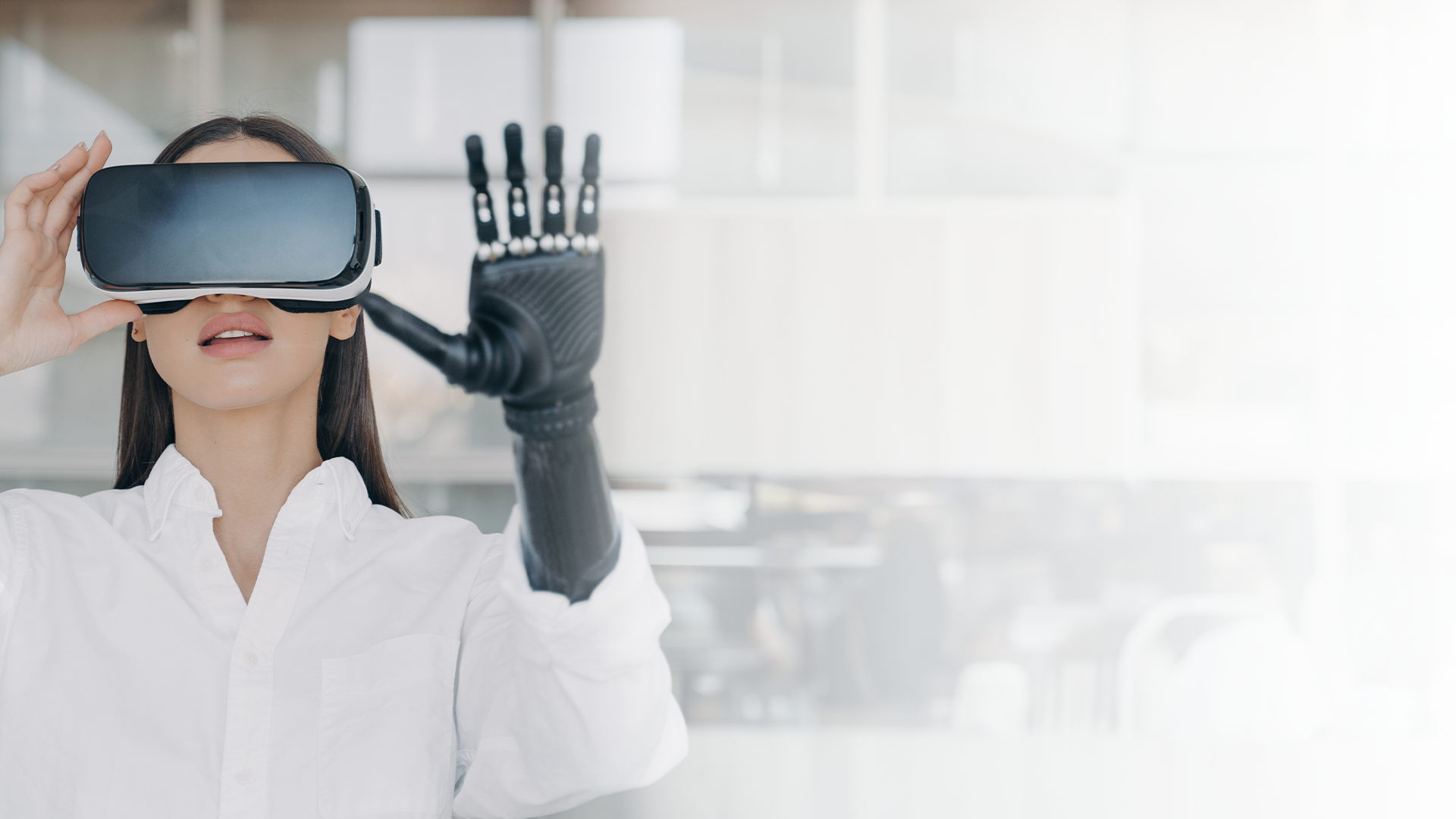 MEDICINA, INTELIGENCIA ARTIFICIAL Y ROBÓTICA
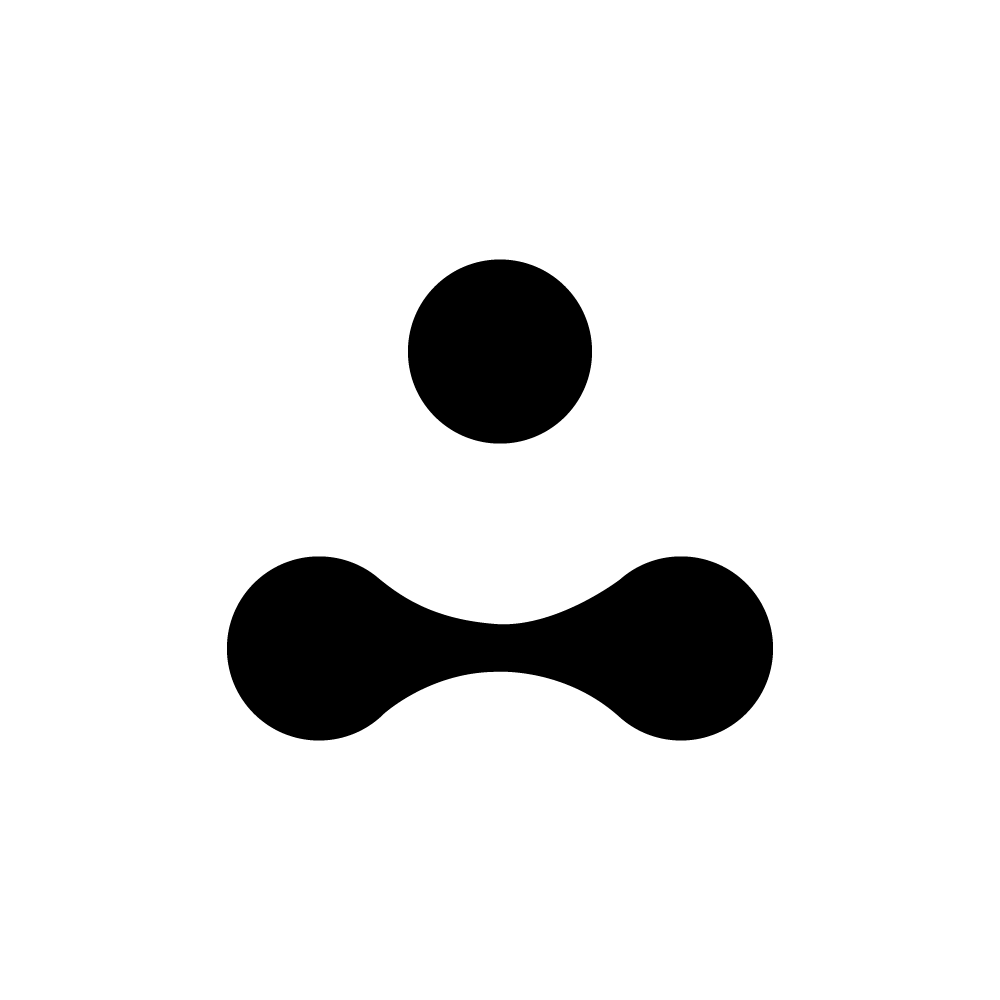 Tratamientos proactivos, predictivos y preventivos.
Seamos parte de una nueva fase emocionante de la medicina que tiene el potencial de transformar radicalmente la forma en que cuidamos y nos relacionamos con la salud.
SÉ  PARTE  DE  LA MEDICINA  4.0
MEDICINA, INTELIGENCIA ARTIFICIAL Y ROBÓTICA
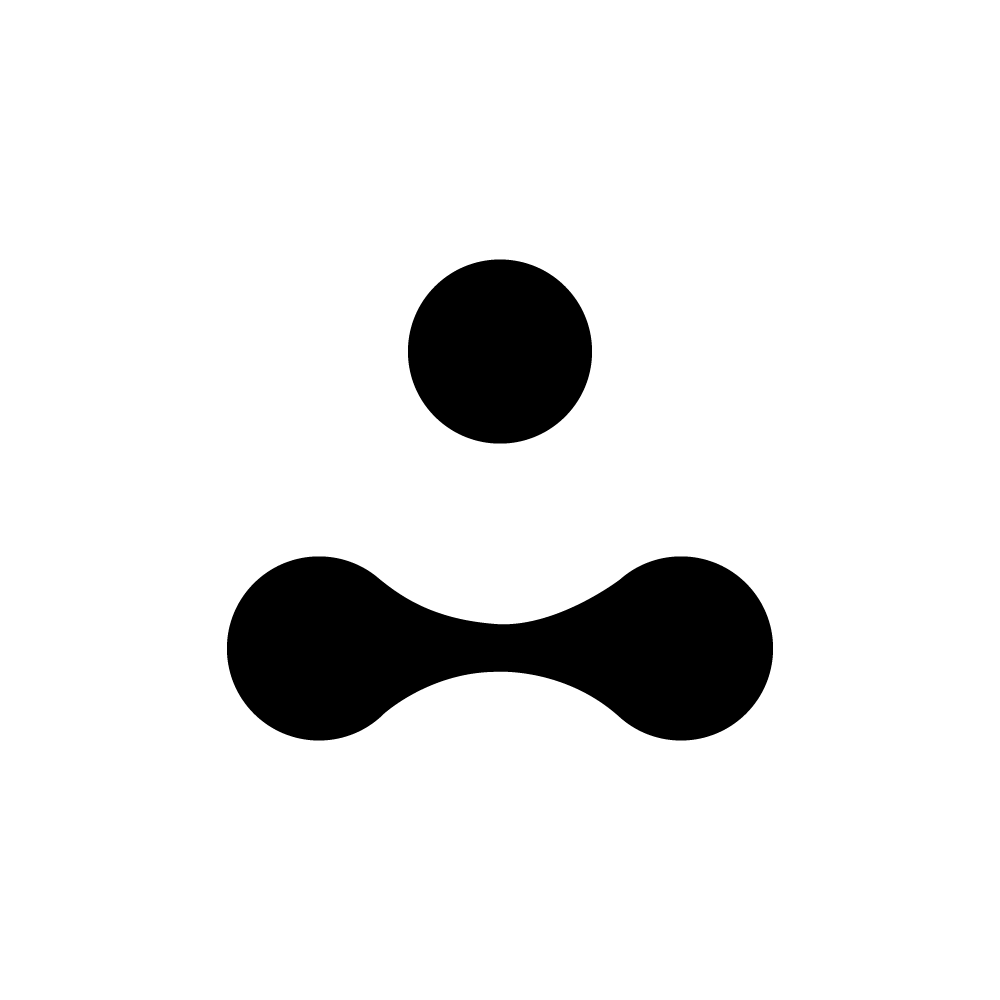 La Evolución de la Atención Médica
De 1.0 a 4.0
la medicina 1.0, al comienzo, era reactiva y carecía de medidas de salud pública. Sin embargo, gracias a la medicina 2.0 (equipos médicos y avances científicos) y 3.0 (computadoras y tecnología digital) la atención médica ha logrado estandarizar, digitalizar y mejorar la conectividad y accesos para entregar a una mayor cantidad de población una mejor atención médica. Sin embargo, con la medicina 4.0 se espera lograr la deseada atención médica omnipresente, inteligente e interconectada. Un ecosistema digital de salud.
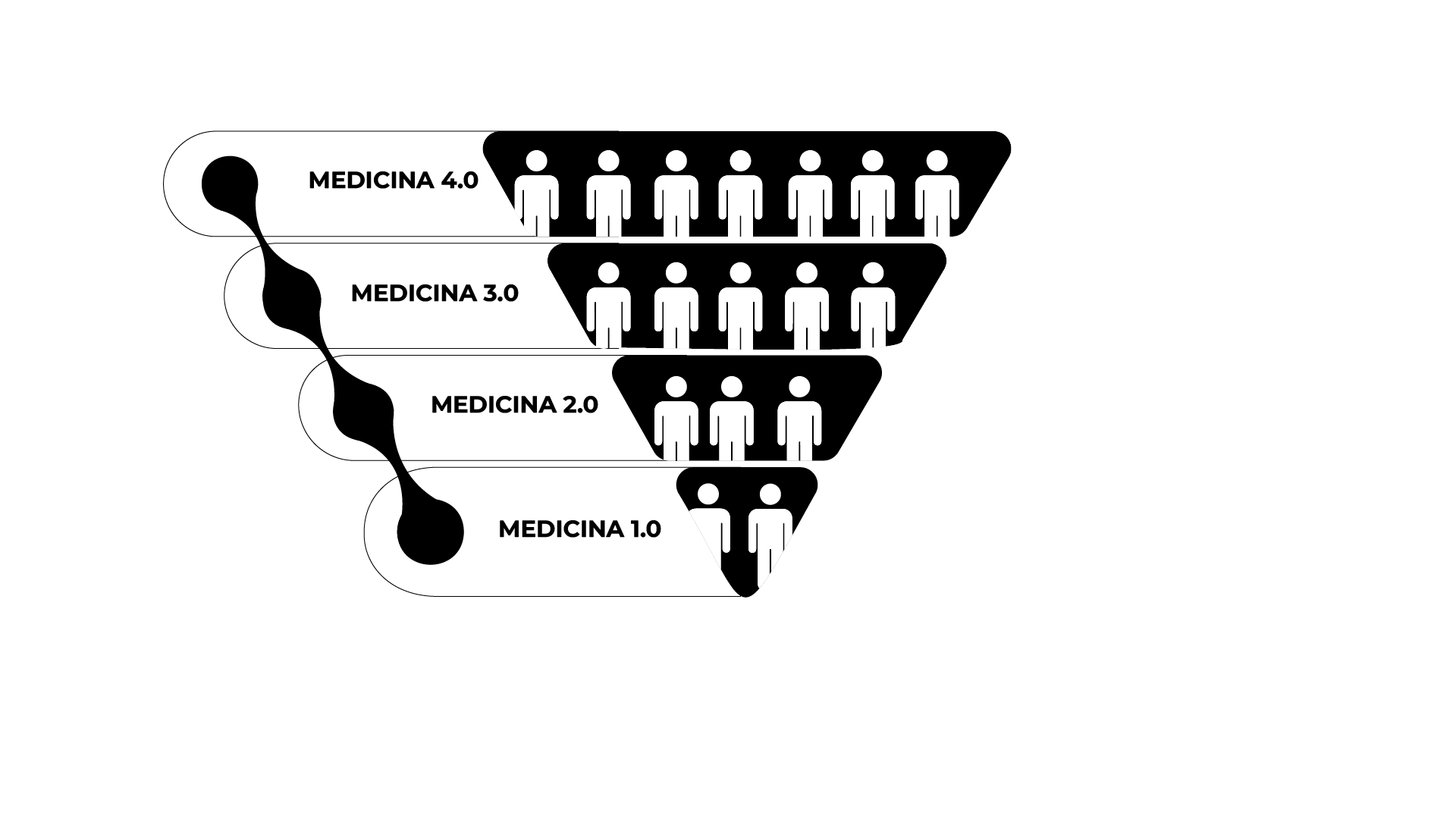 **mejoramos este gráfico o lo cambiamos por una imagen?
MEDICINA, INTELIGENCIA ARTIFICIAL Y ROBÓTICA
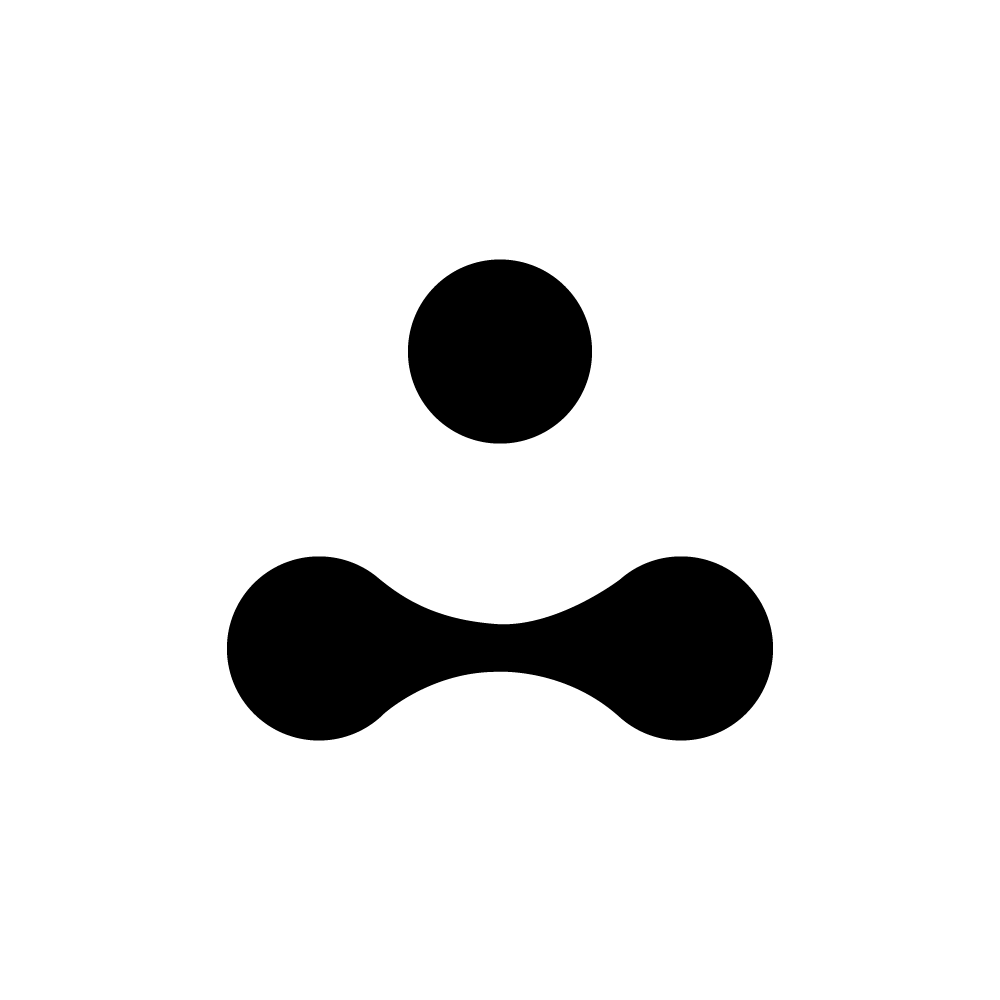 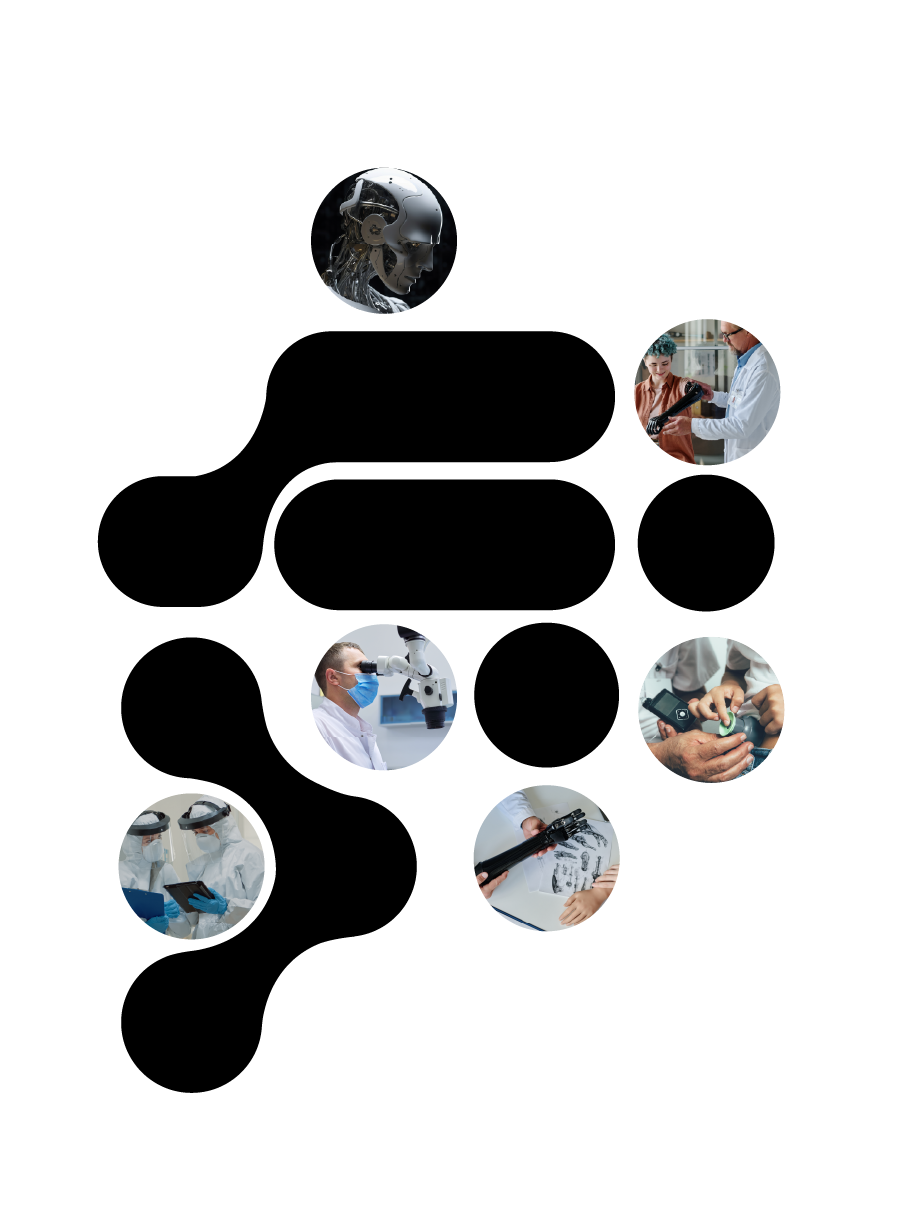 disminuir la brecha digital 
en la educación y la salud
PODEMOS
DAR
EL SALTO
Latinoamérica tiene una creciente crisis médica que ha sido exacerbada por la pandemia. Y aunque la tecnología va evolucionando, la realidad es que gran parte de la población mundial está lejos de ver estos beneficios. Existe un gran nivel de analfabetismo digital en la región iberoamericana.

Es tiempo de conectar, impulsar y potenciar el cambio.
PODEMOS
el salto
conectando la ética con la salud del futuro
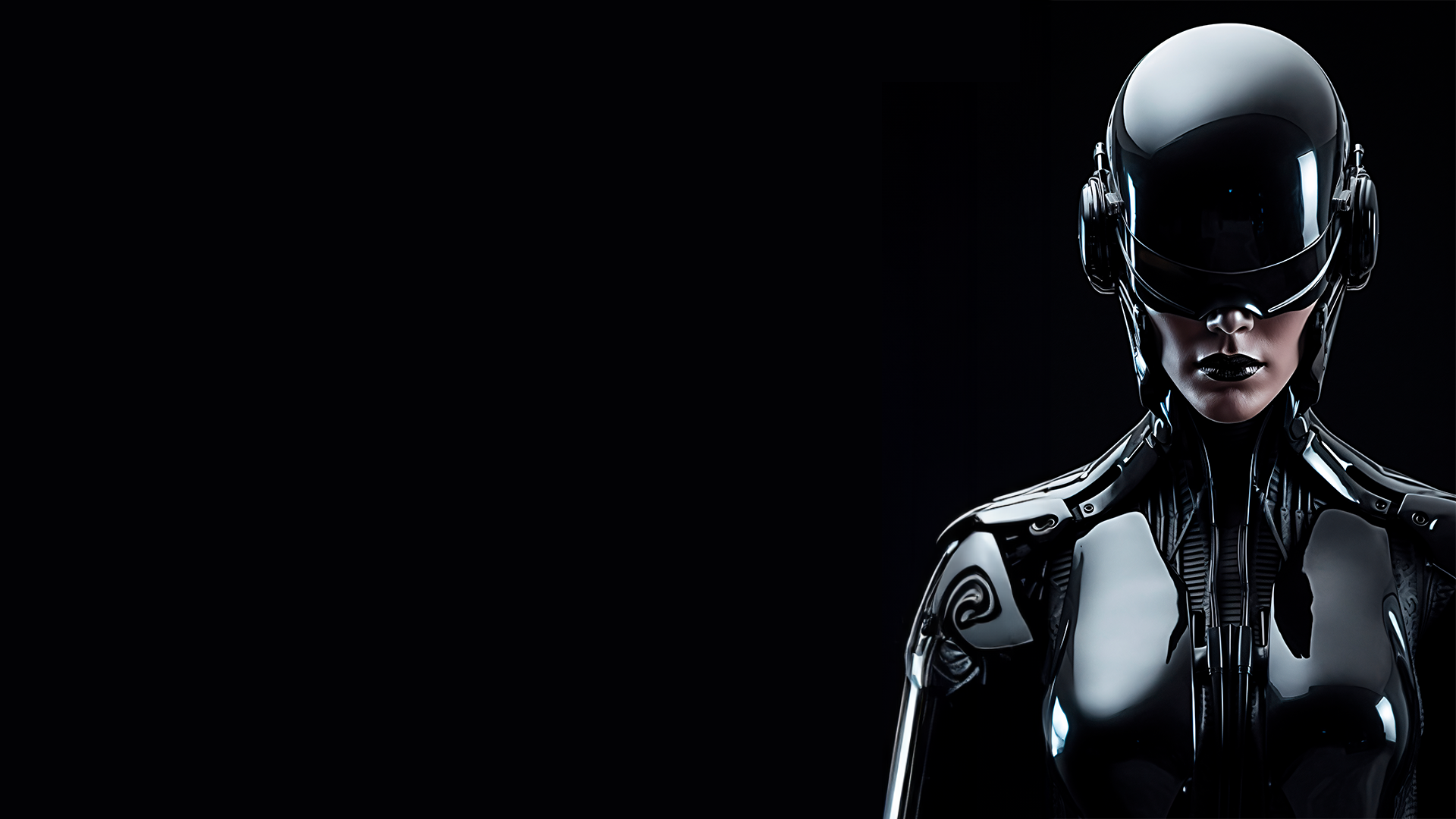 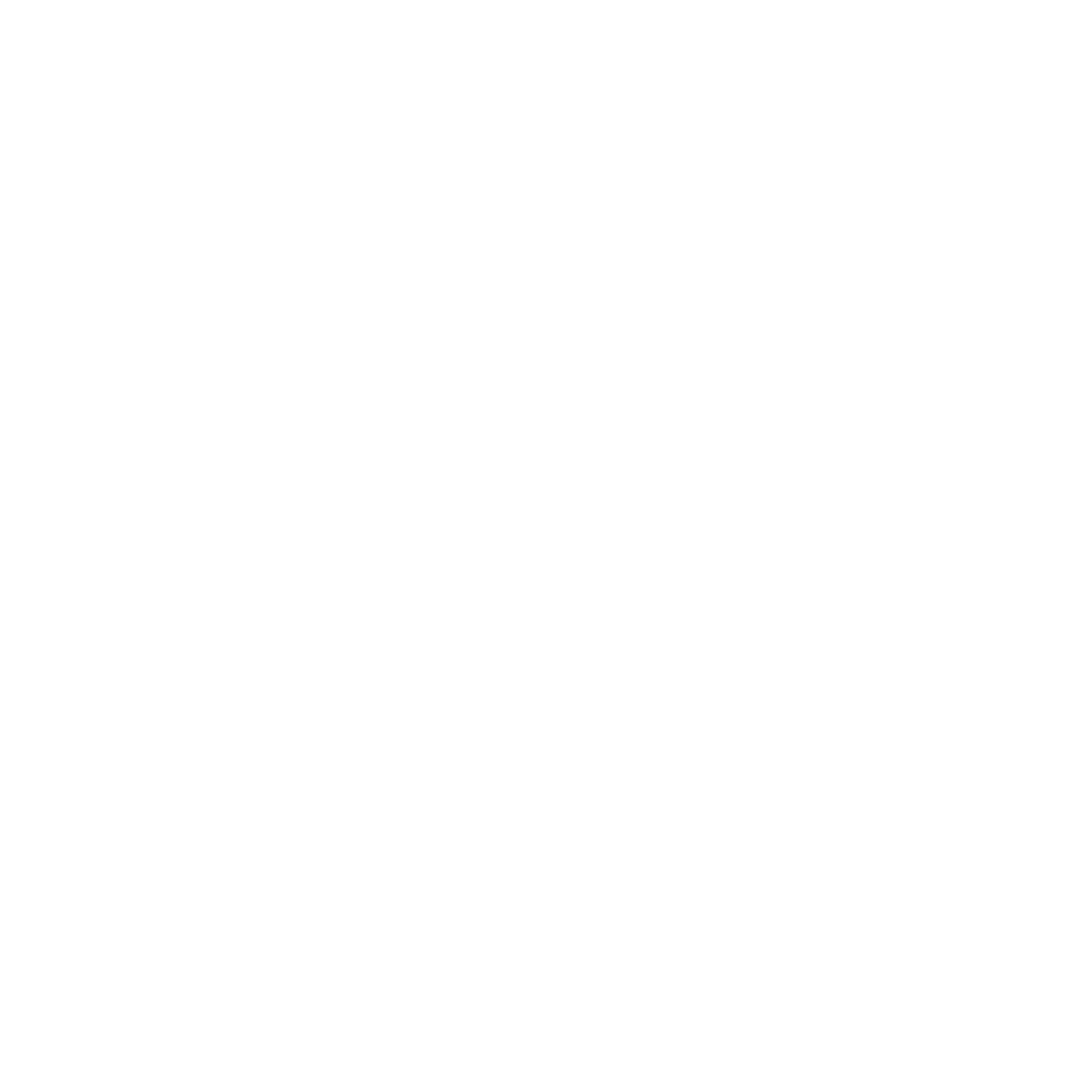 MEDICINA, INTELIGENCIA ARTIFICIAL Y ROBÓTICA
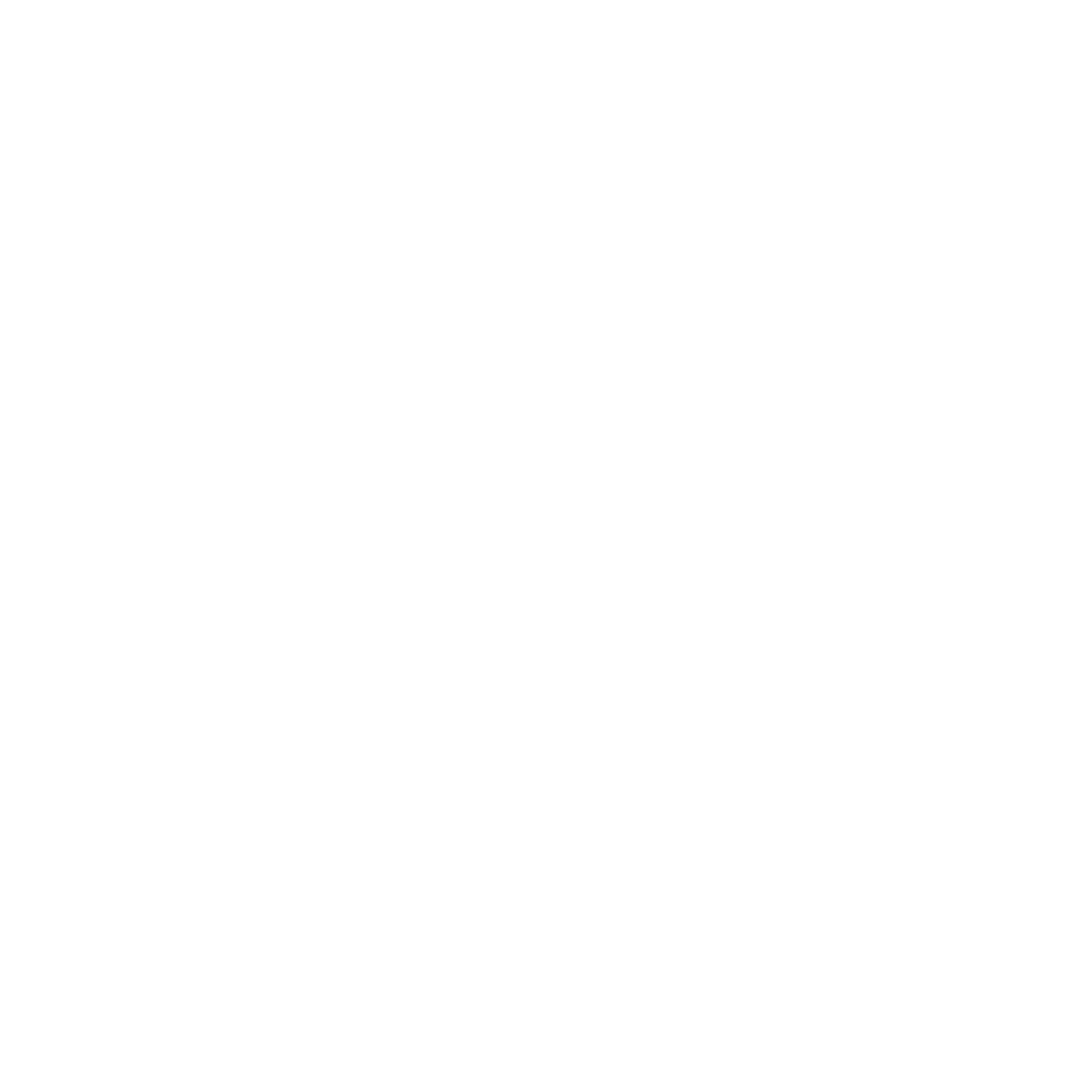 ACELEREMOS
LA TRANSICIÓN
llevaremos la medicina 4.0 a cada rincón de iberoamérica, enfocándonos en las áreas de mayor necesidad.
MEDICINA, INTELIGENCIA ARTIFICIAL Y ROBÓTICA
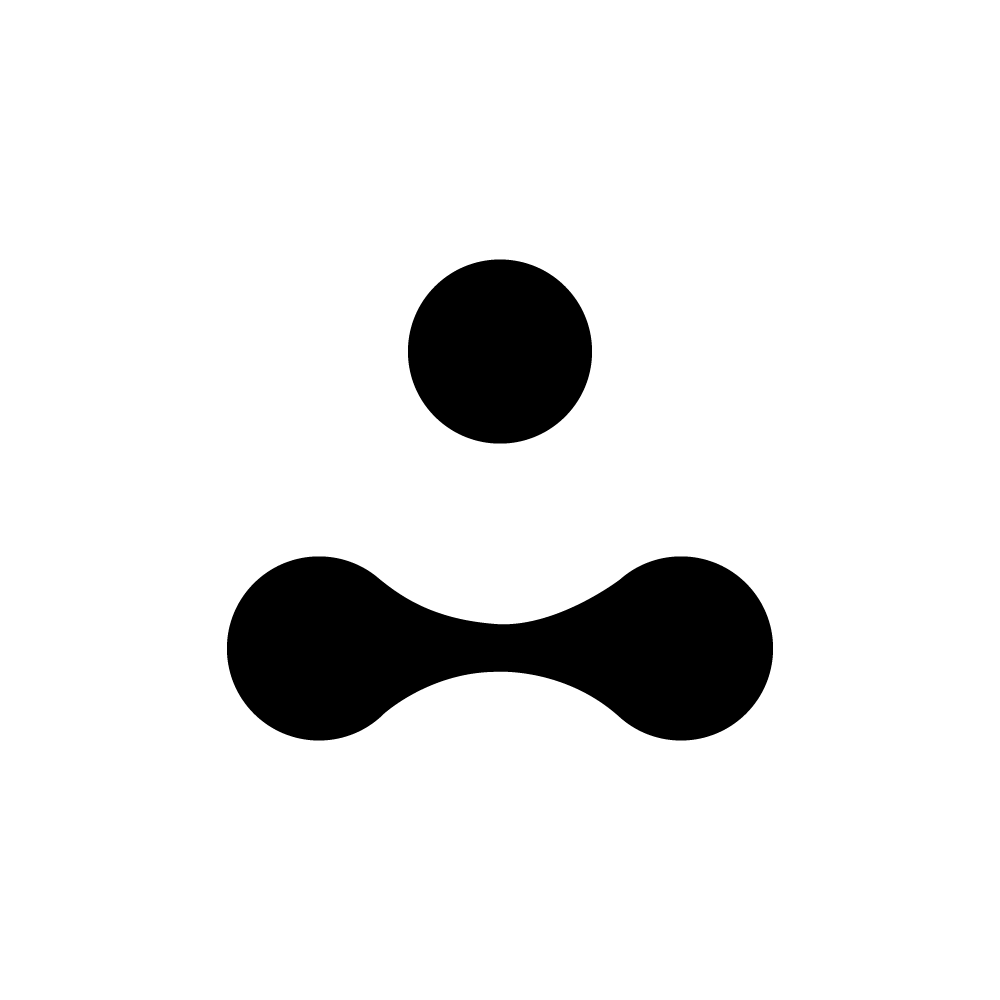 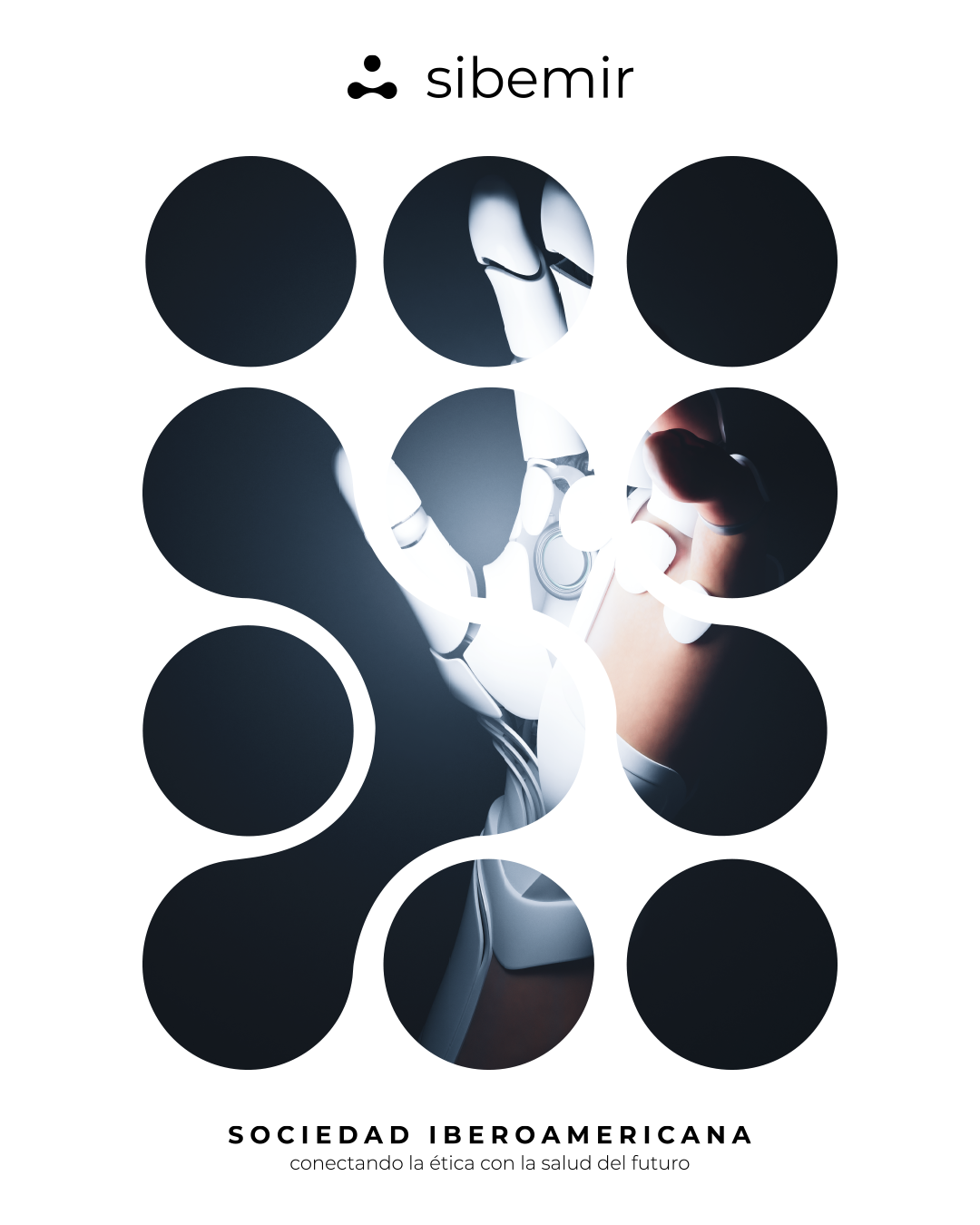 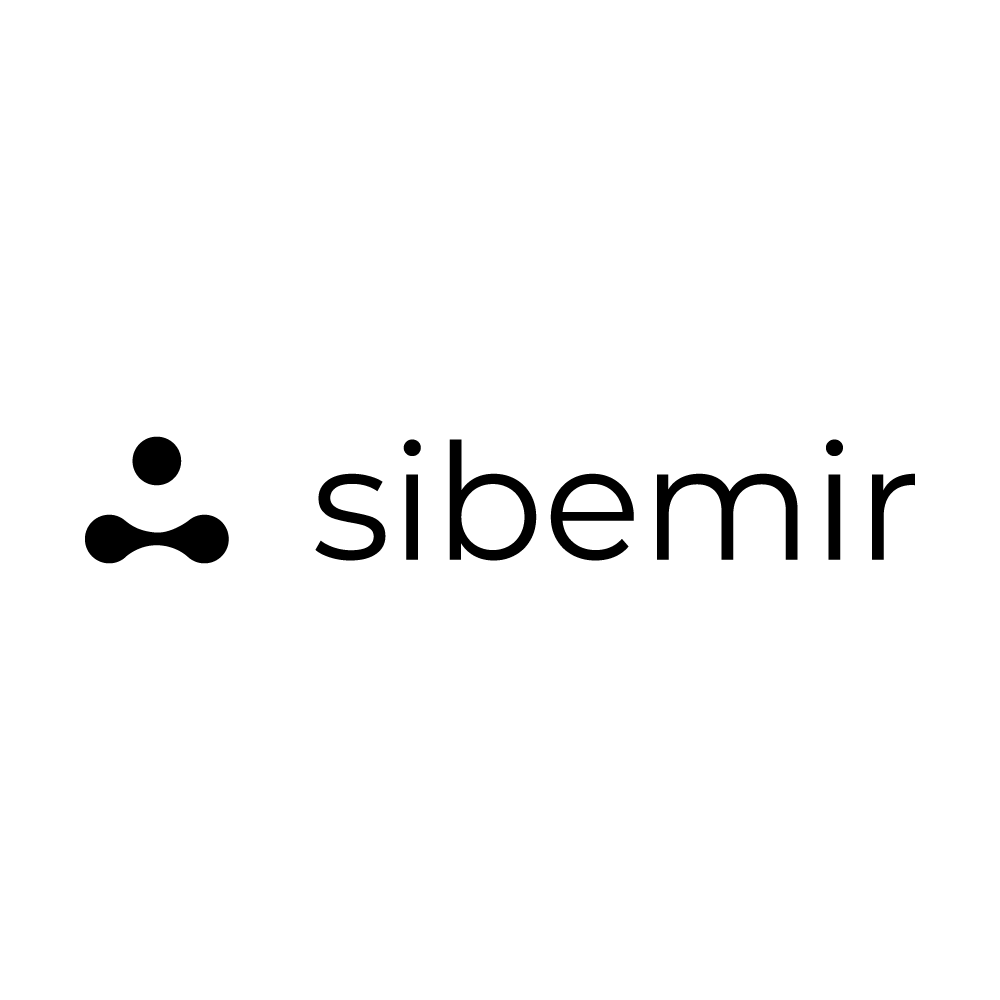 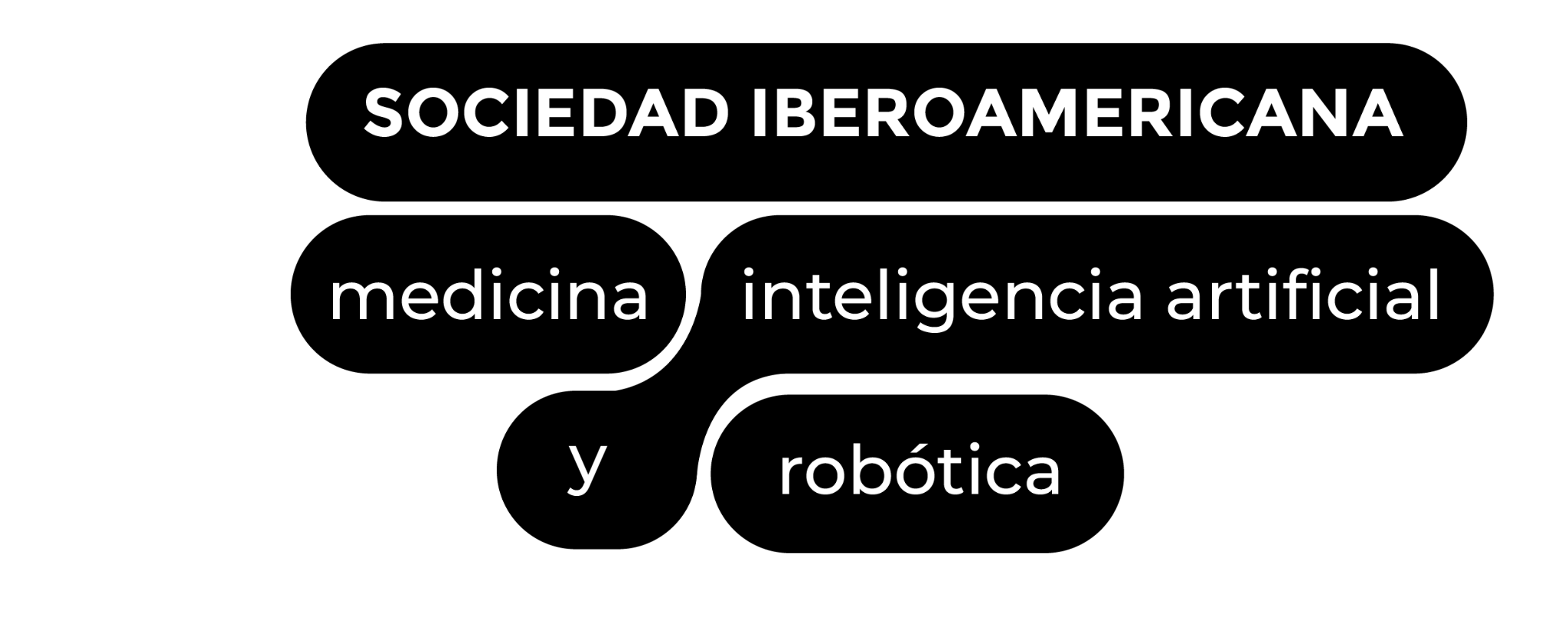 Nuestro propósito es impulsar el uso responsable y ético de la inteligencia artificial, la ciencia de datos y la robótica en el ámbito de la salud, para mejorar la calidad de vida de las personas en la región.
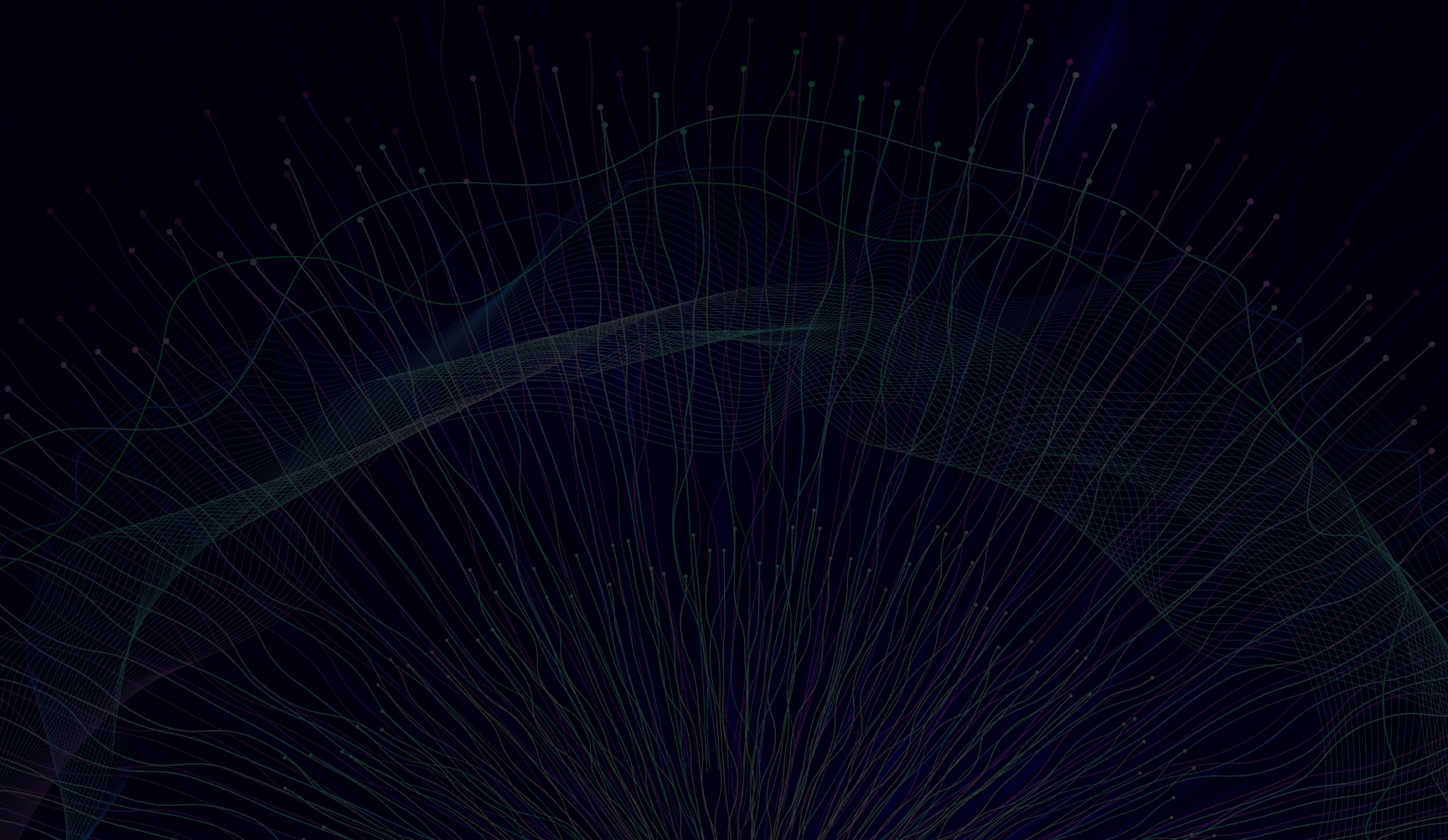 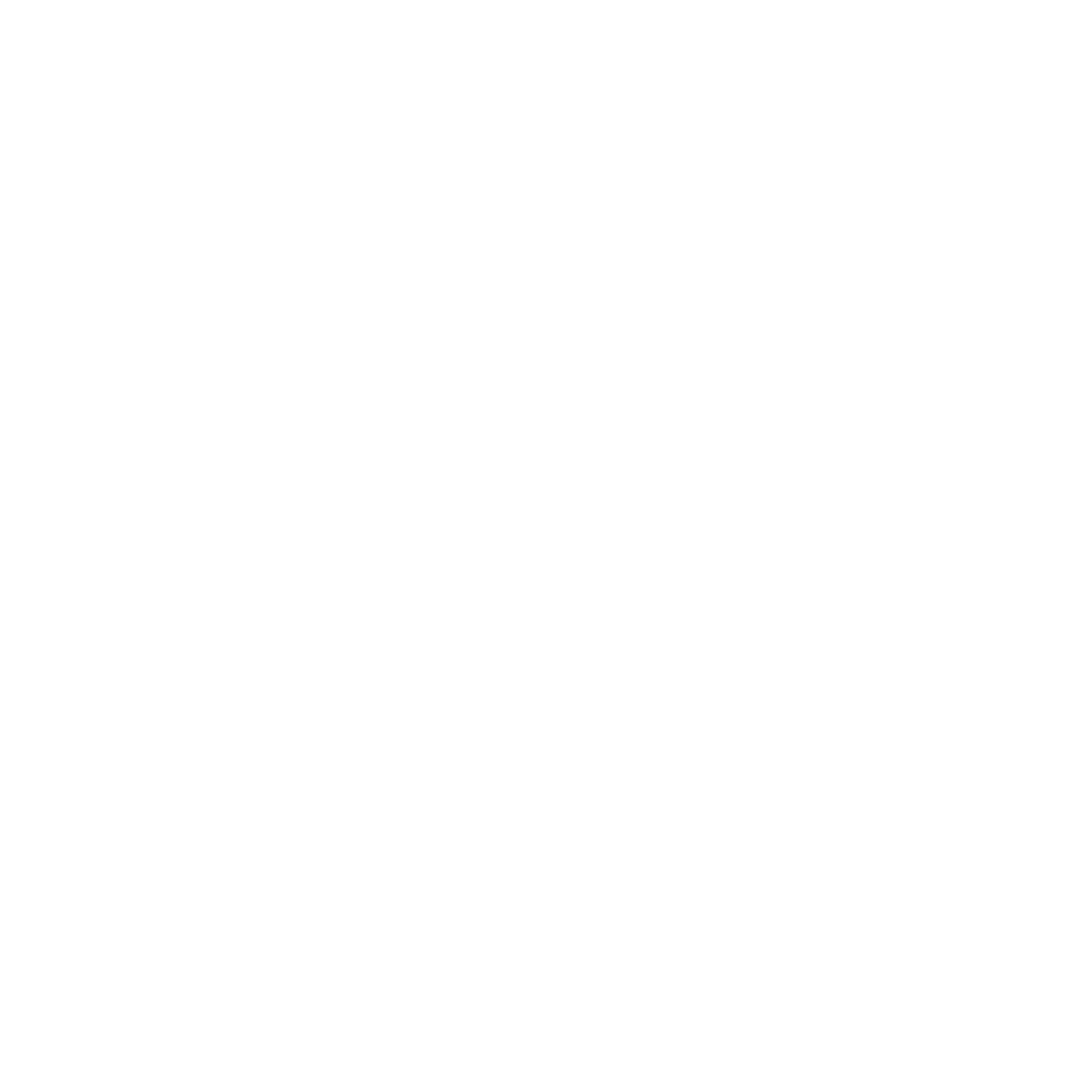 MEDICINA, INTELIGENCIA ARTIFICIAL Y ROBÓTICA
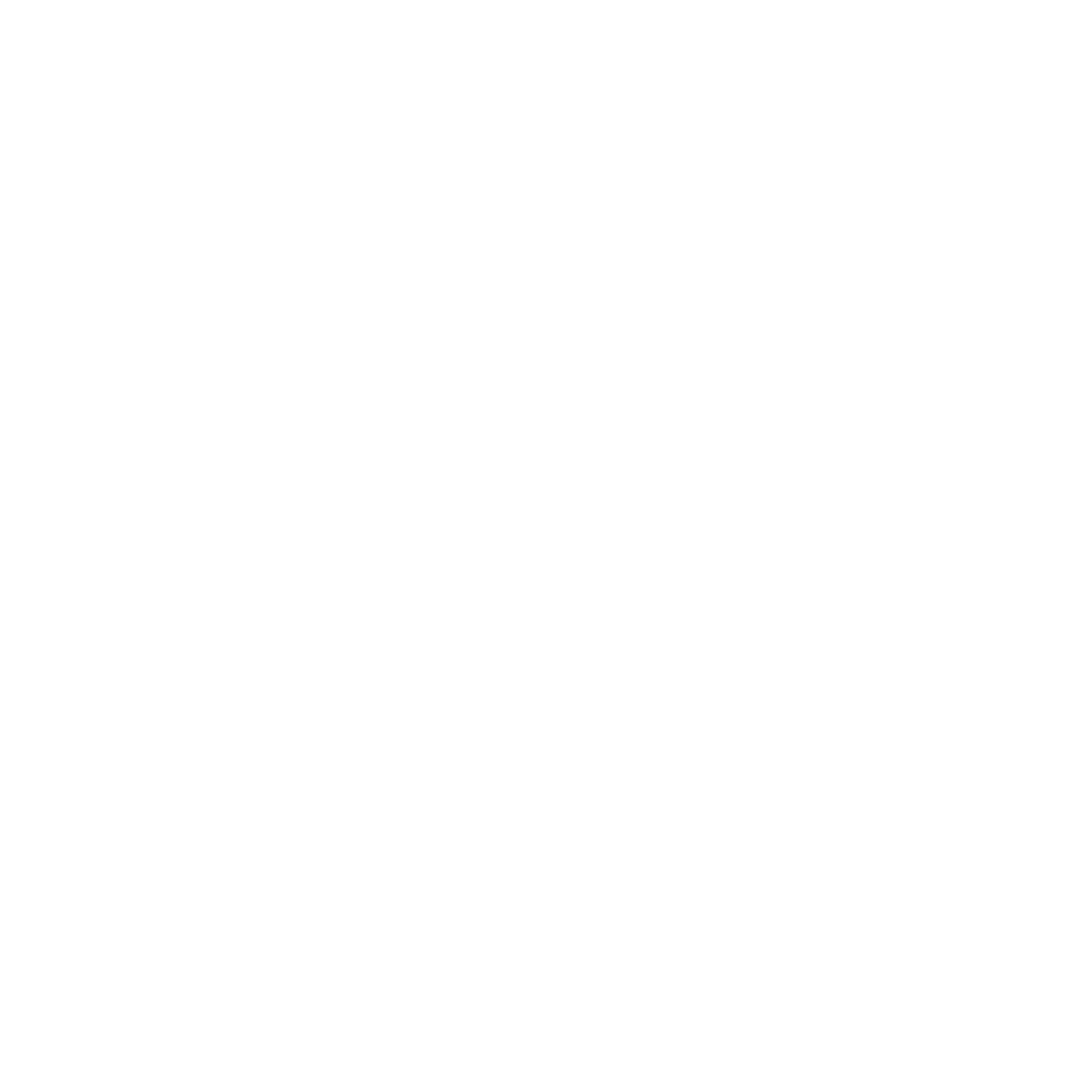 HealthCare 4.0
“Sibemir es un motor que impulsa el desarrollo de la industria 4.0 en la región Iberoamericana.”
Felipe Ojeda, CEO Sibemir
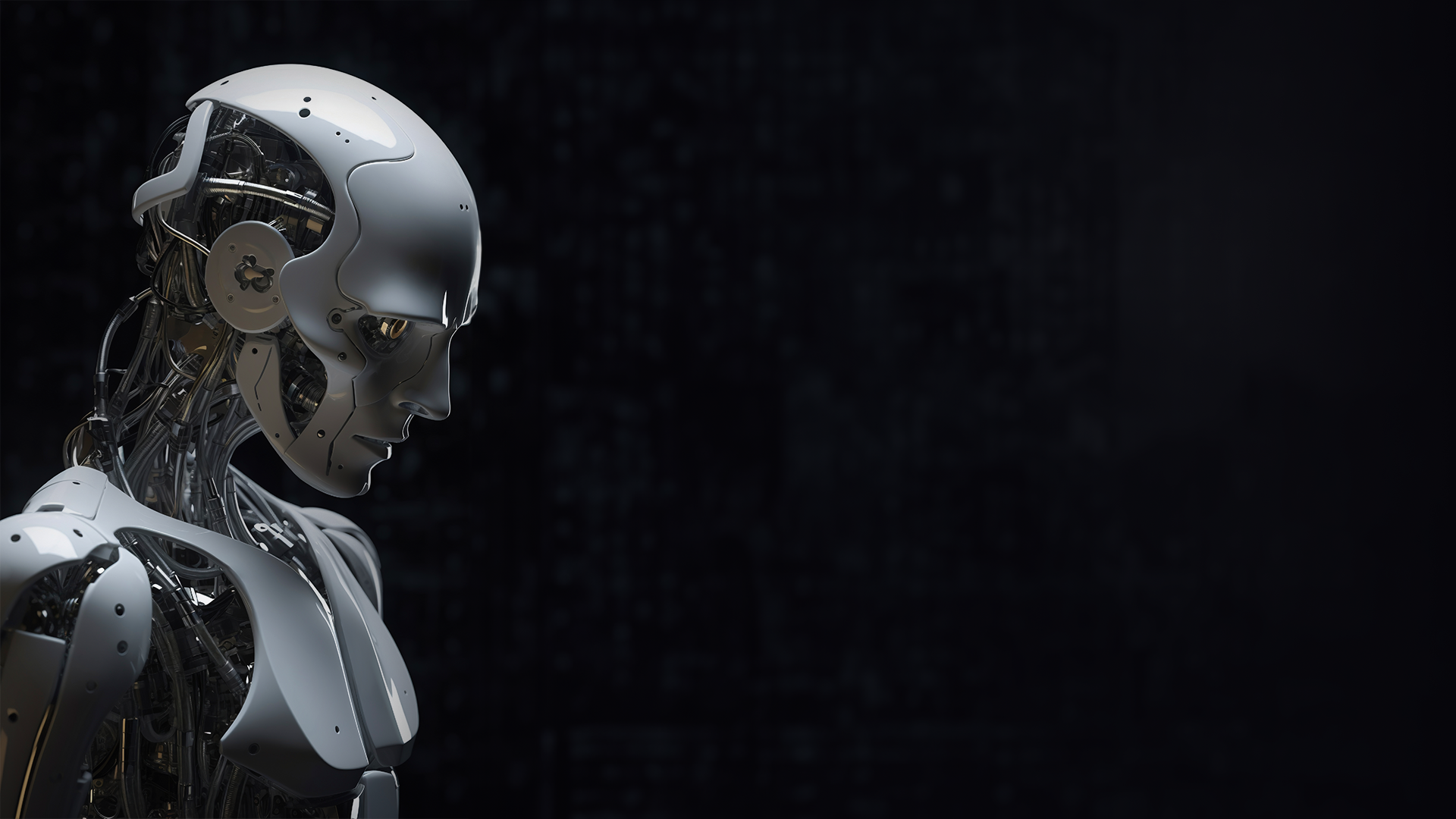 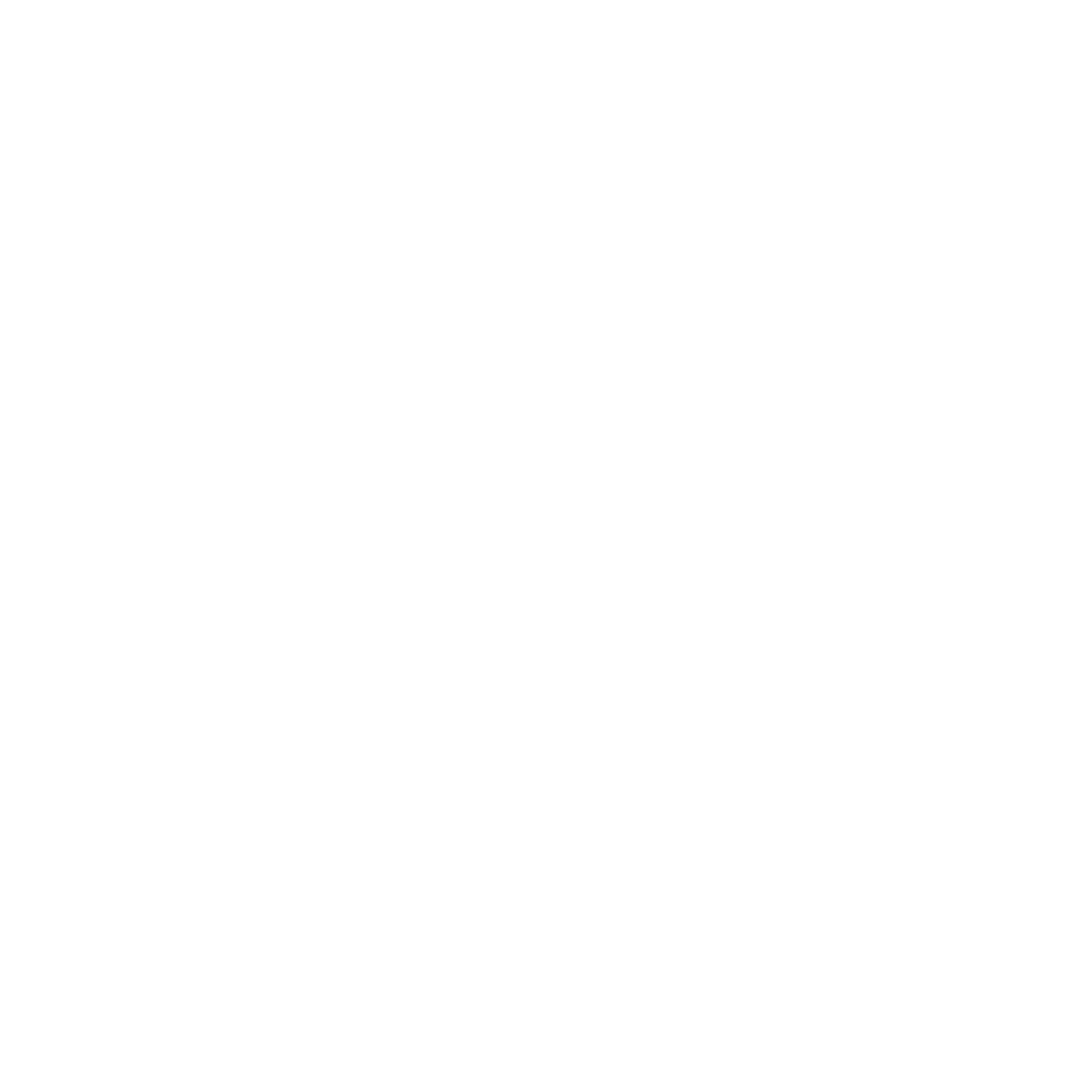 MEDICINA, INTELIGENCIA ARTIFICIAL Y ROBÓTICA
buscamos mejoras significativas en los sistemas de salud.
Necesitamos a los profesionales de la salud, científicos de datos e ingenieros en la región que están interesados en adoptar tecnologías innovadoras para mejorar las prácticas médicas, los diagnósticos y la atención al paciente.
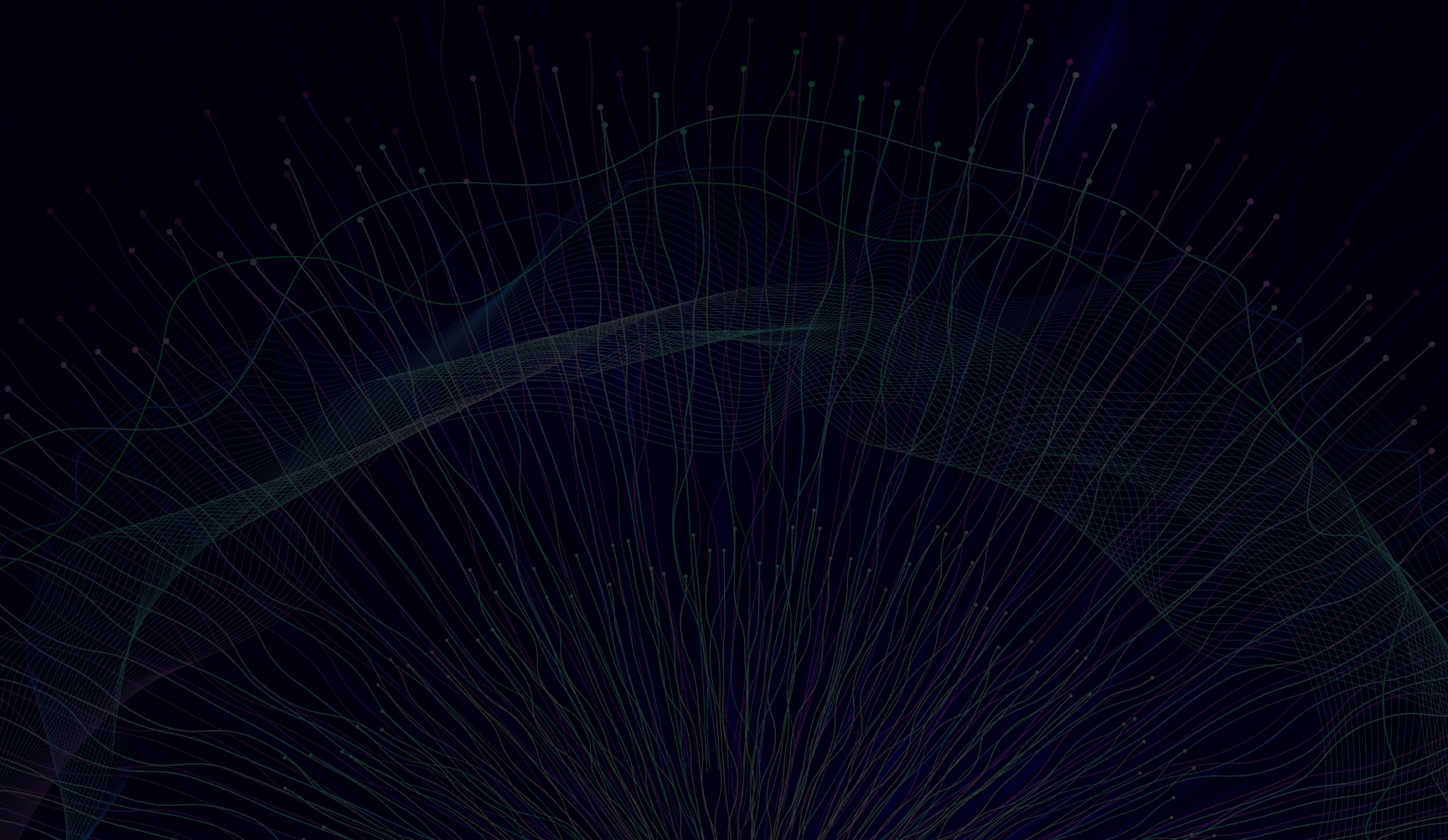 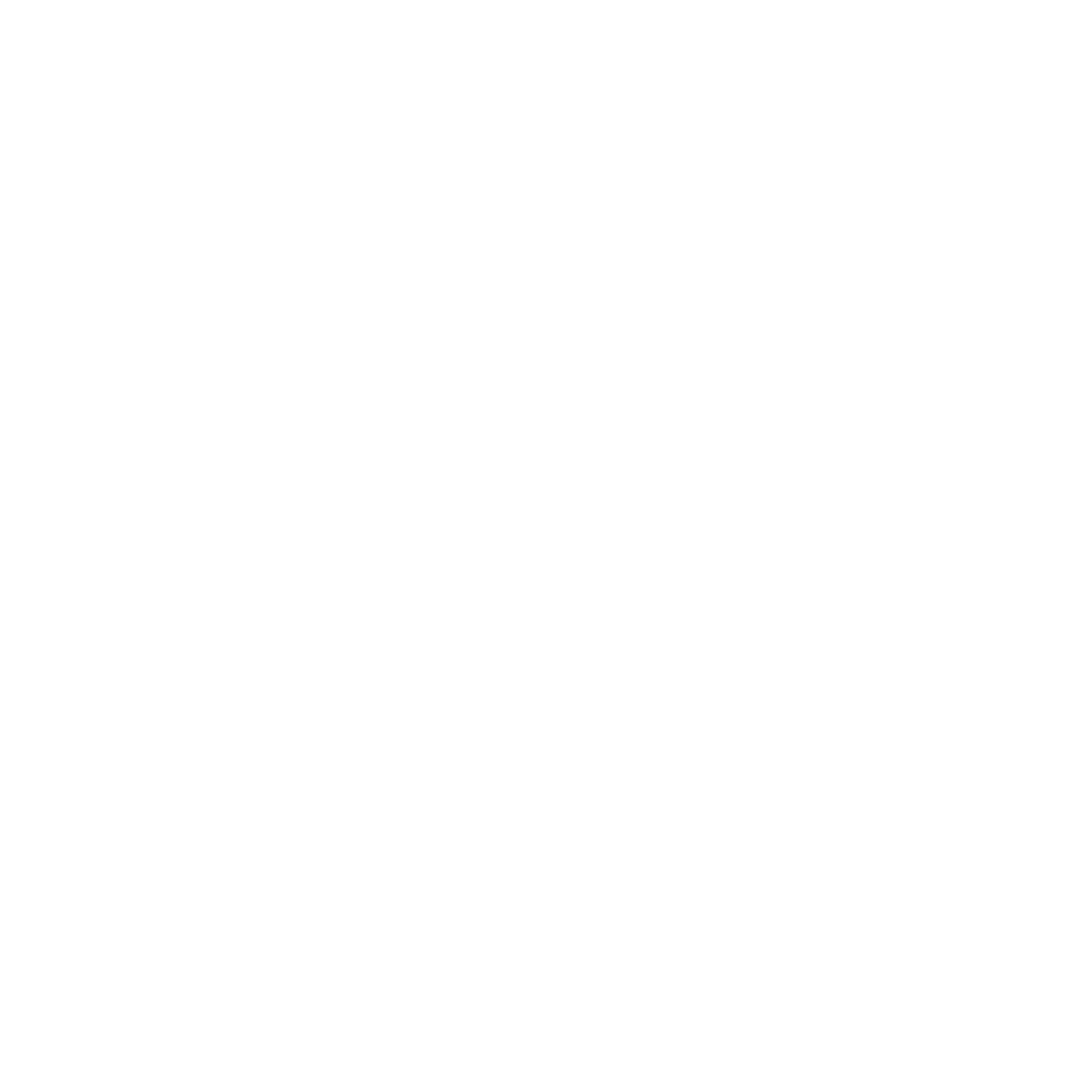 MEDICINA, INTELIGENCIA ARTIFICIAL Y ROBÓTICA
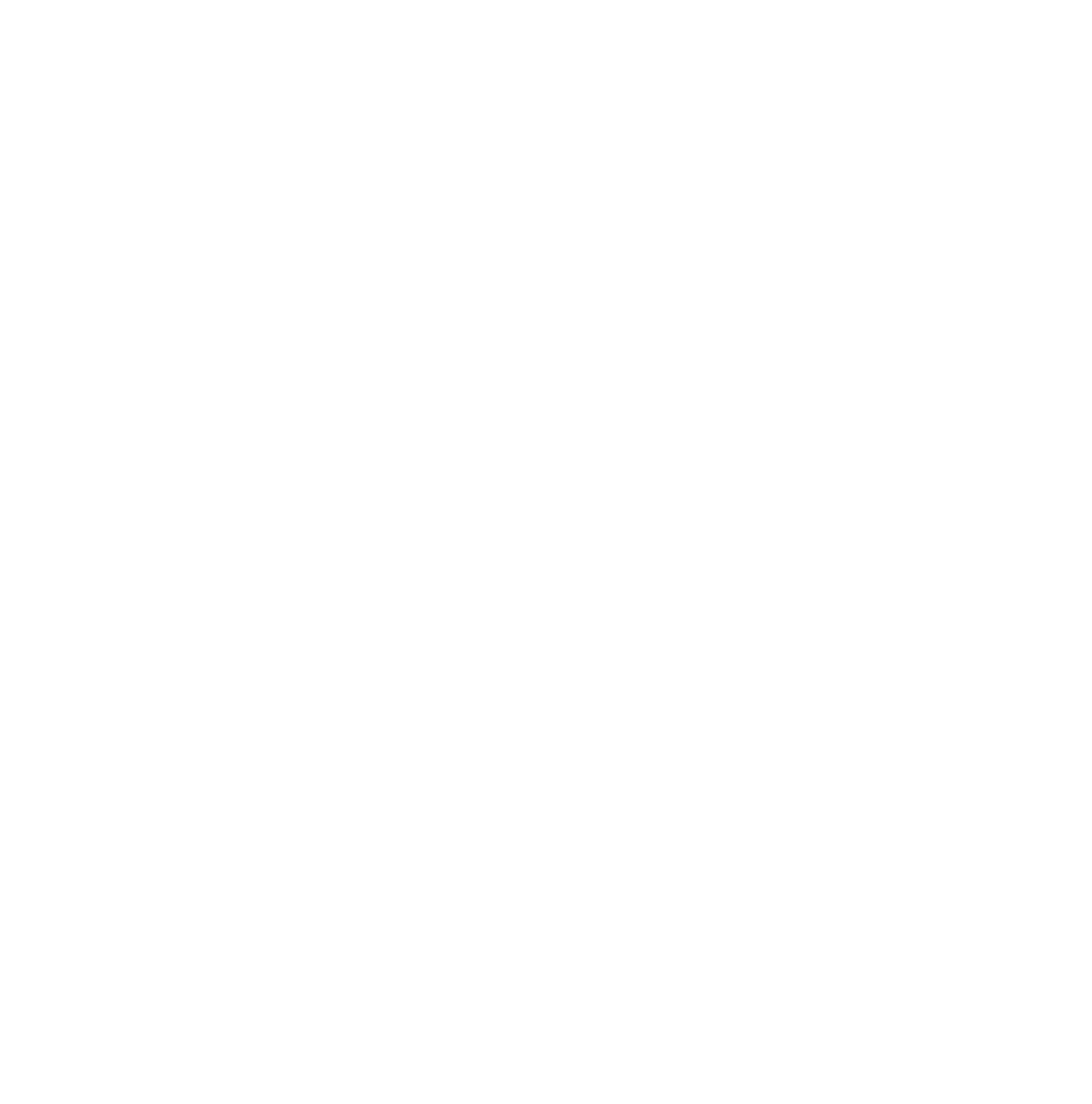 Es tiempo de abordar la medicina con equipos multidisciplinarios.
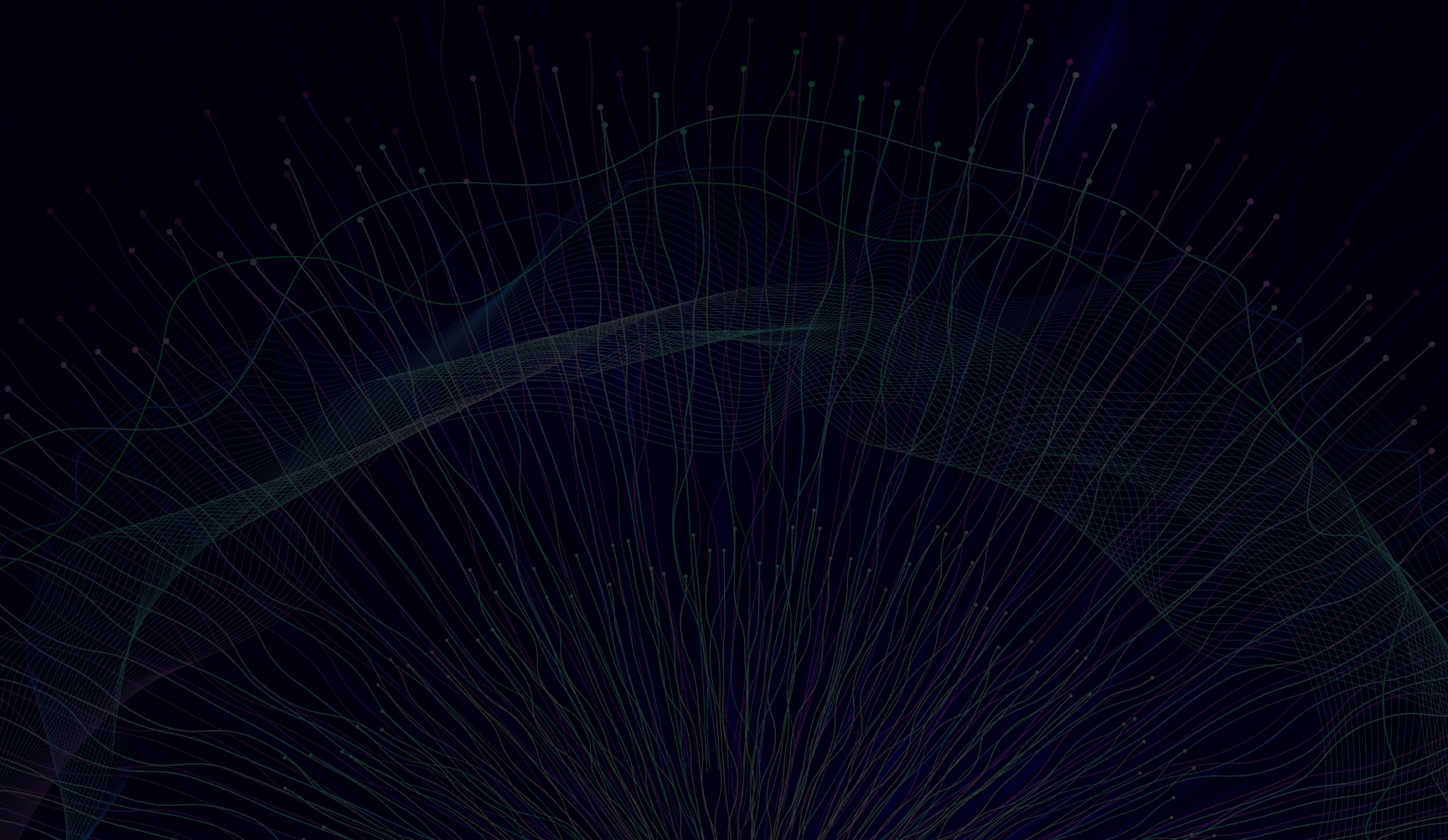 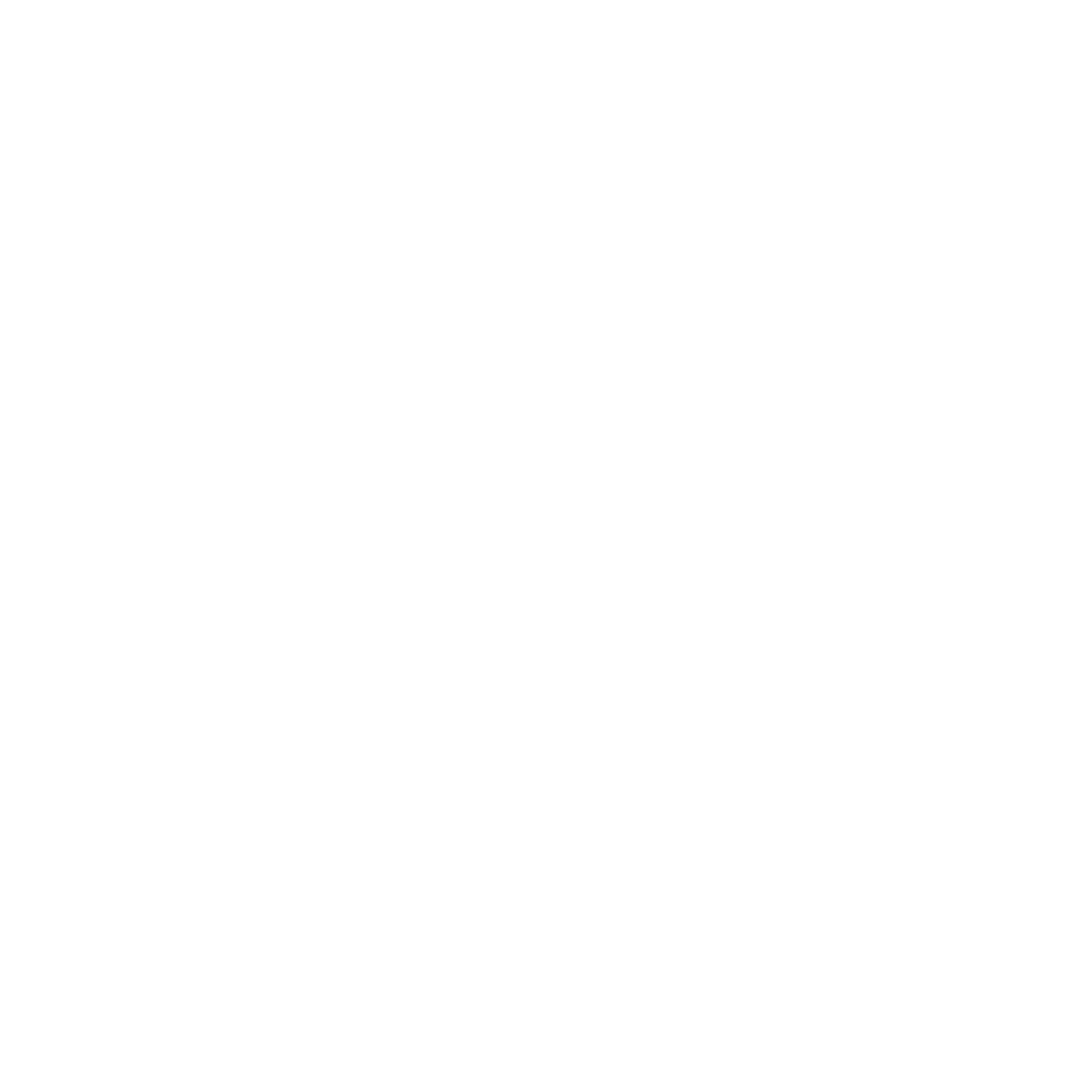 MEDICINA, INTELIGENCIA ARTIFICIAL Y ROBÓTICA
MEDICINA, INTELIGENCIA ARTIFICIAL Y ROBÓTICA
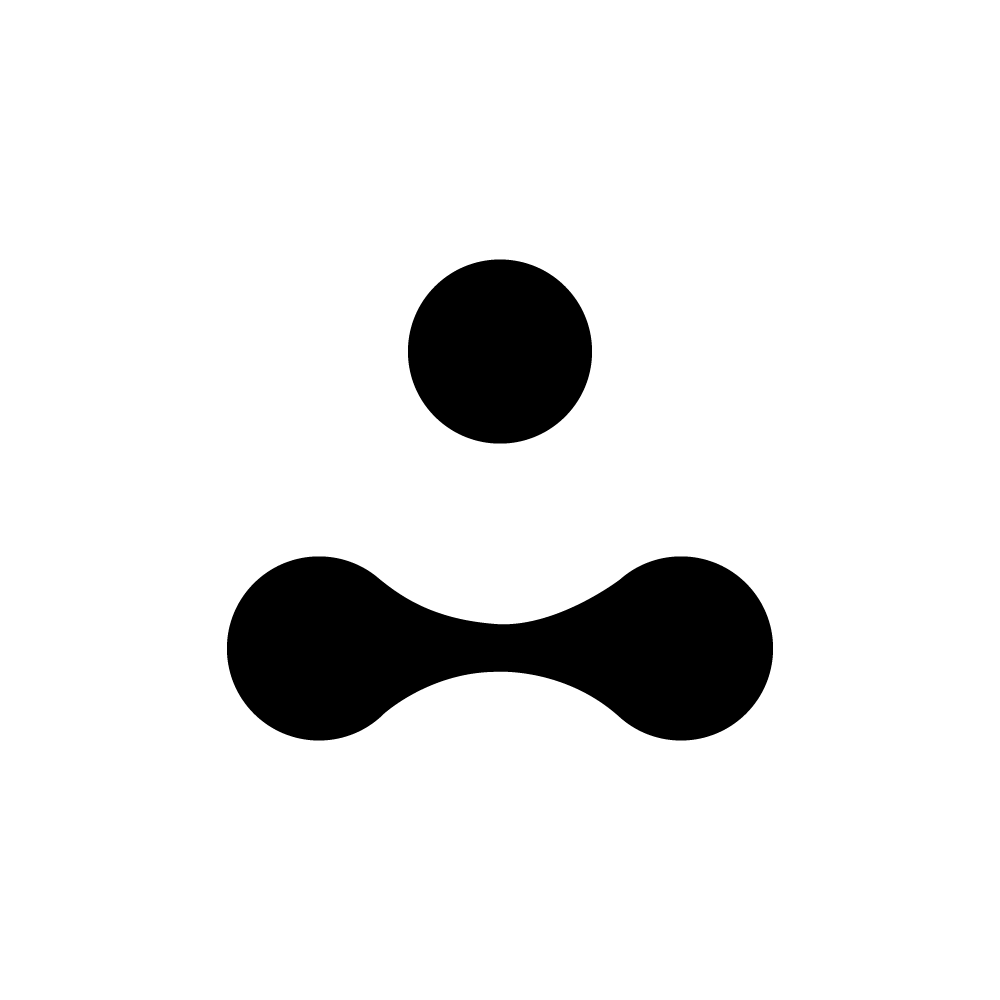 Somos una Sociedad multidisciplinaria 
con pilares Value.
Nuestro modelo de negocio es B2B que tiene como objetivo impulsar la mejora de la calidad de la atención médica en la región a través de soluciones tecnológicas innovadoras.
FOTO
FOTO
FOTO
FOTO
Dr. Felipe Ojeda (CEO), 
 Presidente y CEO (Chief Executive Officer). Un empresario, data scientist y médico de Cuidados Intensivos.
Víctor Cantillana 
CTO (Chief Technology Officer). Líder de Scrum e Ingeniero Informatico, especializado en Metaverso y Realidad Virtual
Dr. Oscar Loureiro 
 CMO (Director Medical Officer). Neurologo y Lider de  desarrollos en soluciones medicas con IA(Inteligencia Artificial)
Luis Gerardo Reinoso 
 Vice Presidente y COO (Chief Operating Officer). Un experto en Data Streaming especializado en Ciencia de Datos e Ingeniero Aeroespacial.
** necesitamos las fotos
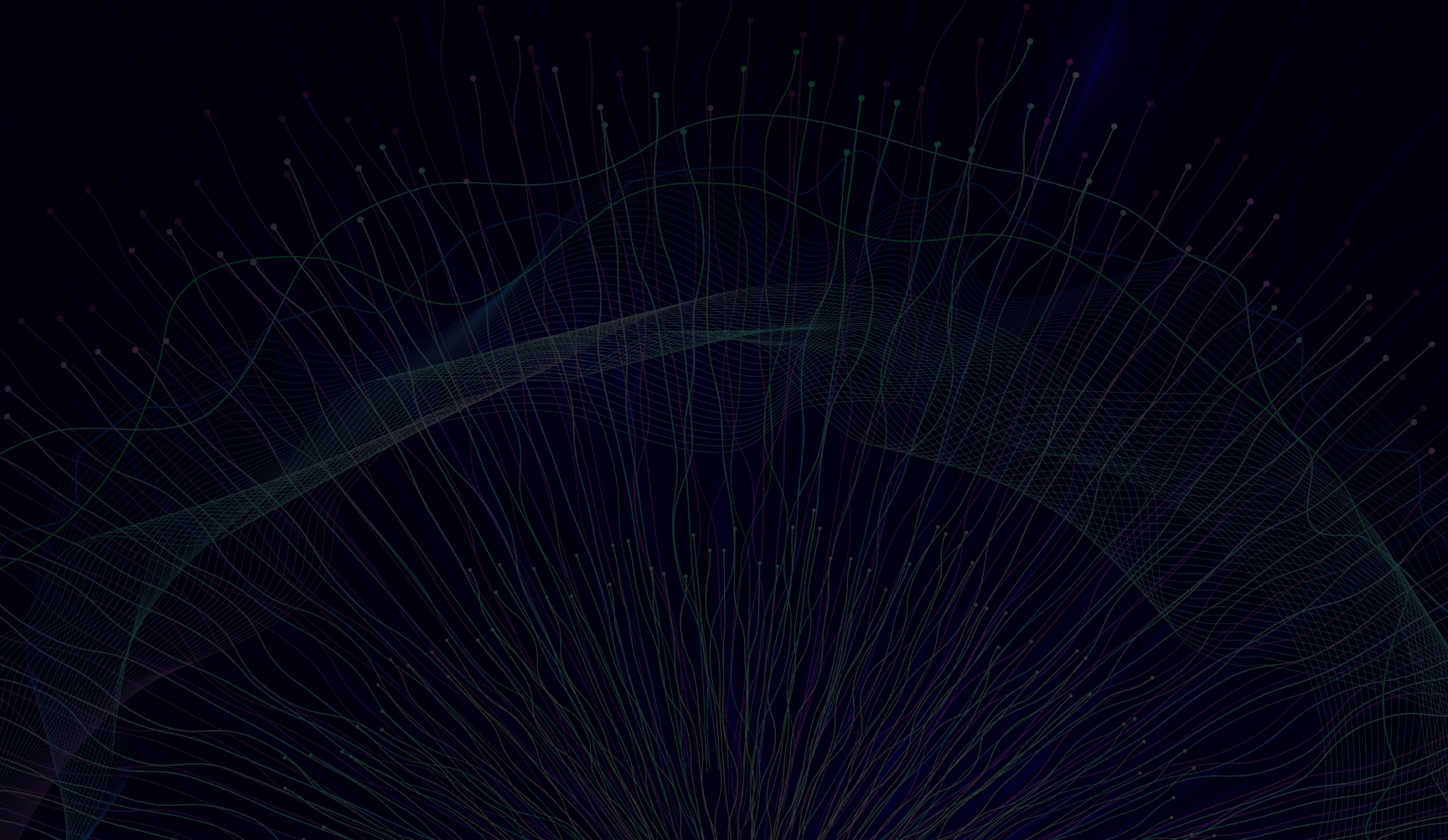 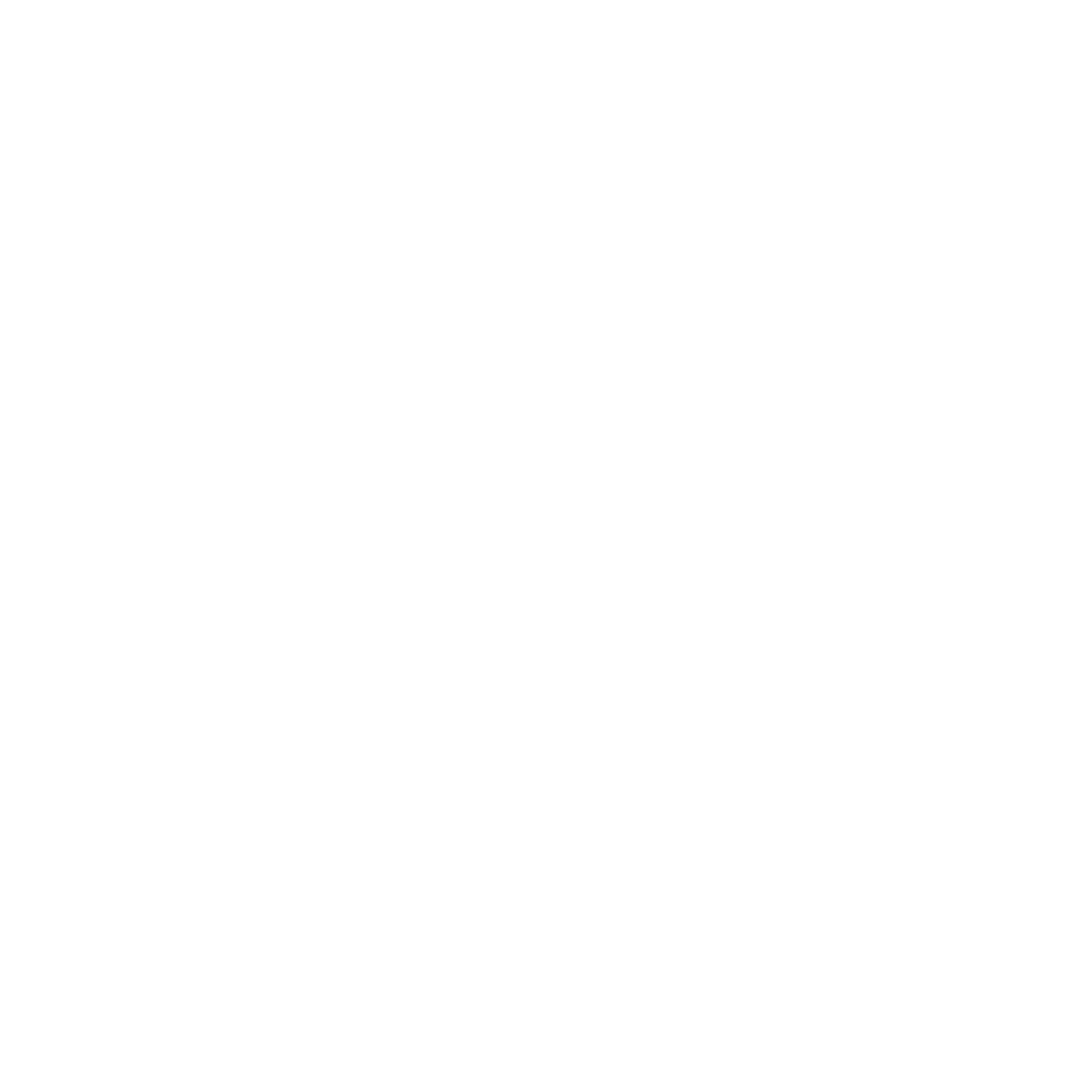 MEDICINA, INTELIGENCIA ARTIFICIAL Y ROBÓTICA
PRIMER AÑO
Posicionar a SIBEMIR como pionero y líder en América Latina.
Nuestras metas 
son claras.
TERCER AÑO
Fortalecer nuestra posición como una autoridad reconocida en la transformación digital de la salud.
QUINTO AÑO
Fomentar un ecosistema de avances tecnológicos en el campo de la salud.
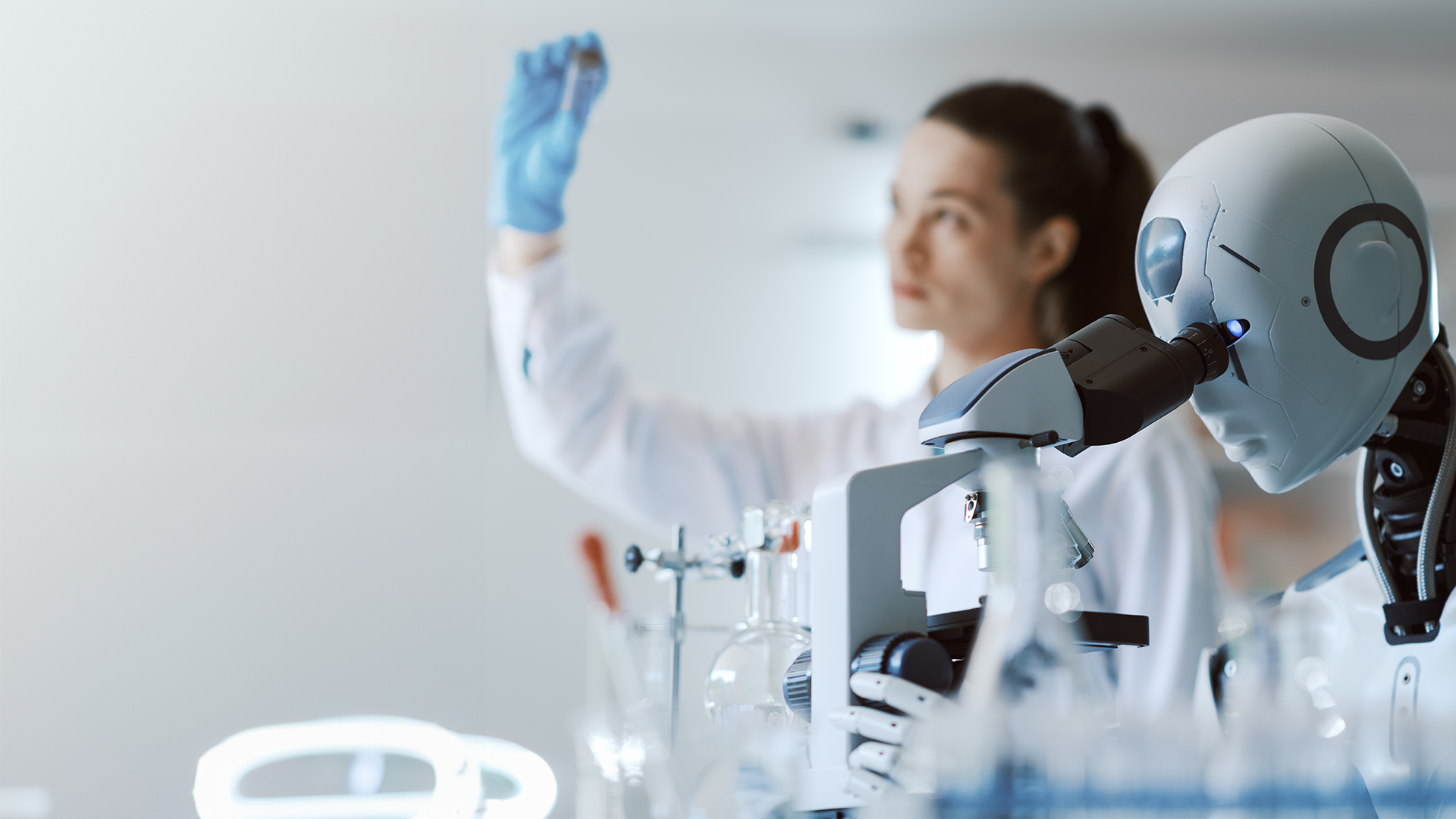 MEDICINA, INTELIGENCIA ARTIFICIAL Y ROBÓTICA
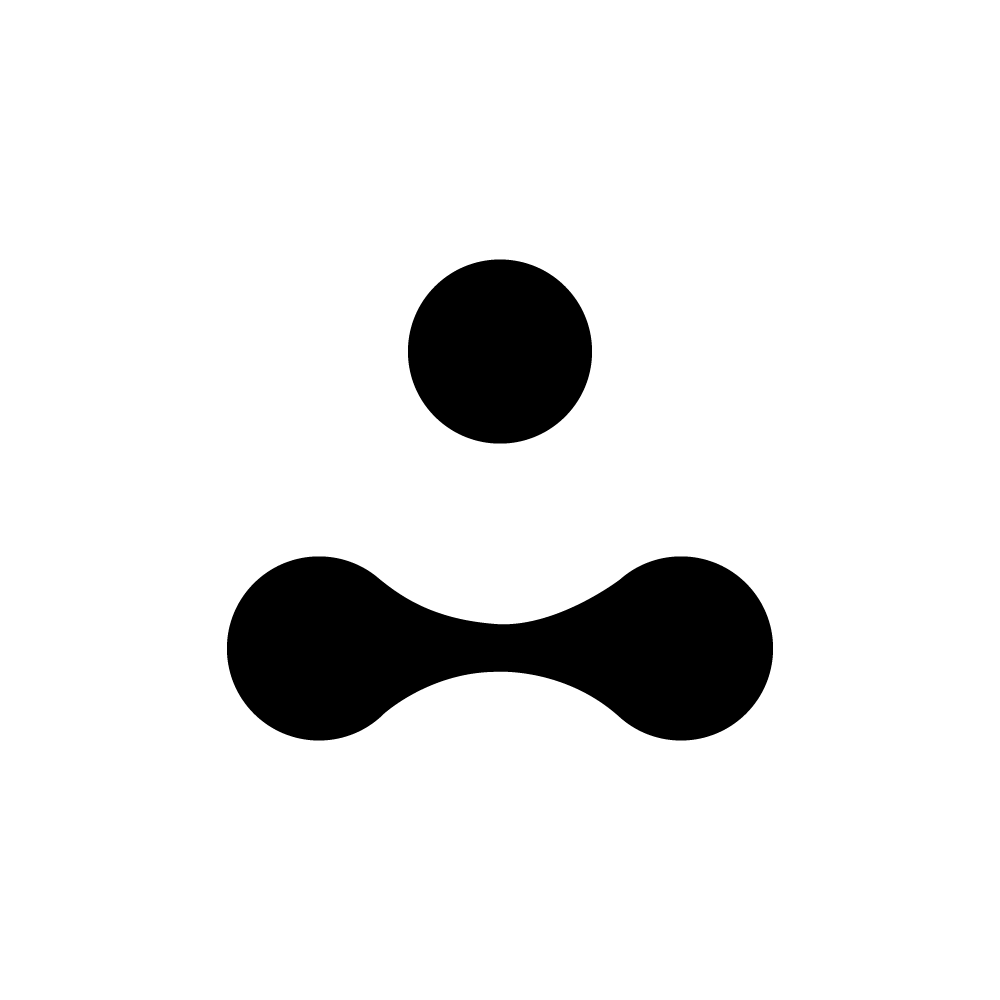 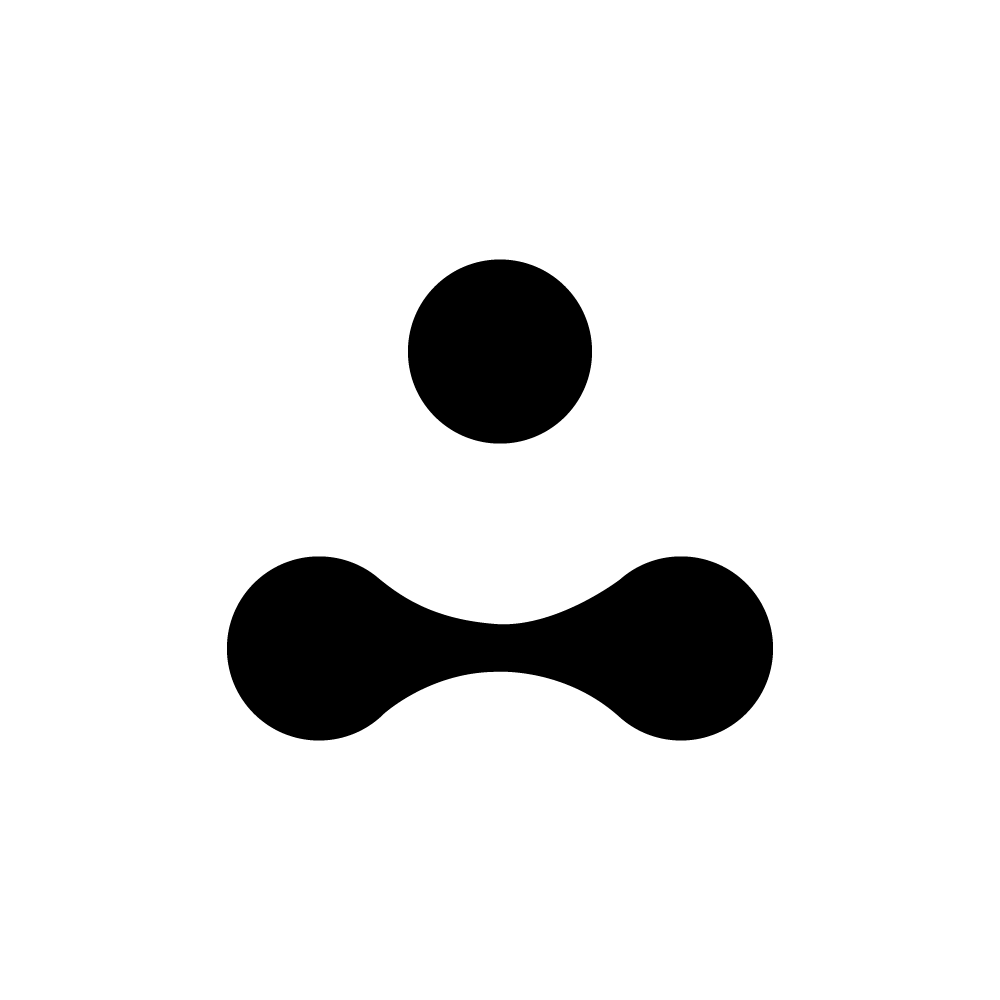 Estamos en un punto crucial donde debemos actualizar la educación de todos los profesionales de la salud.
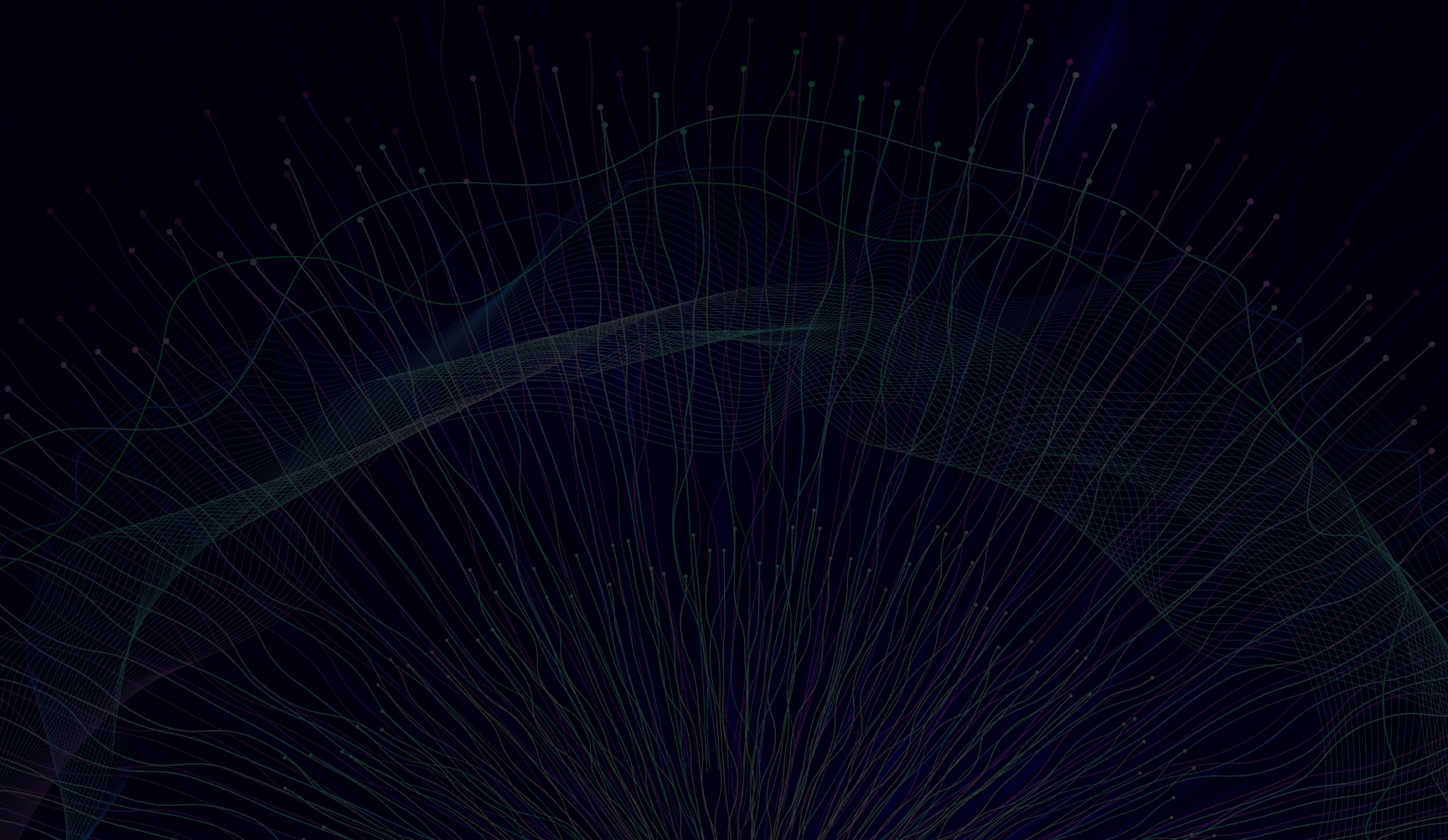 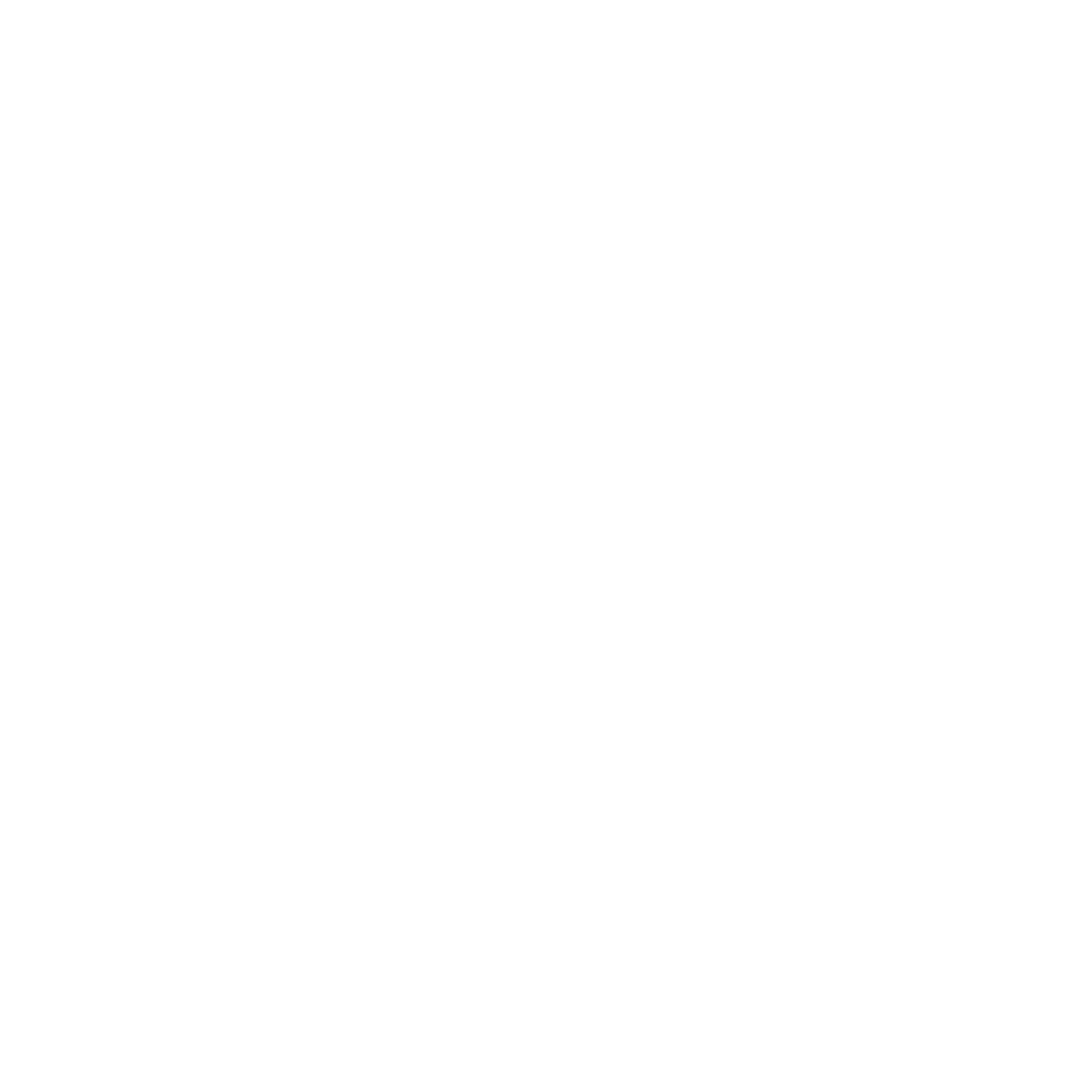 MEDICINA, INTELIGENCIA ARTIFICIAL Y ROBÓTICA
MEDICINA, INTELIGENCIA ARTIFICIAL Y ROBÓTICA
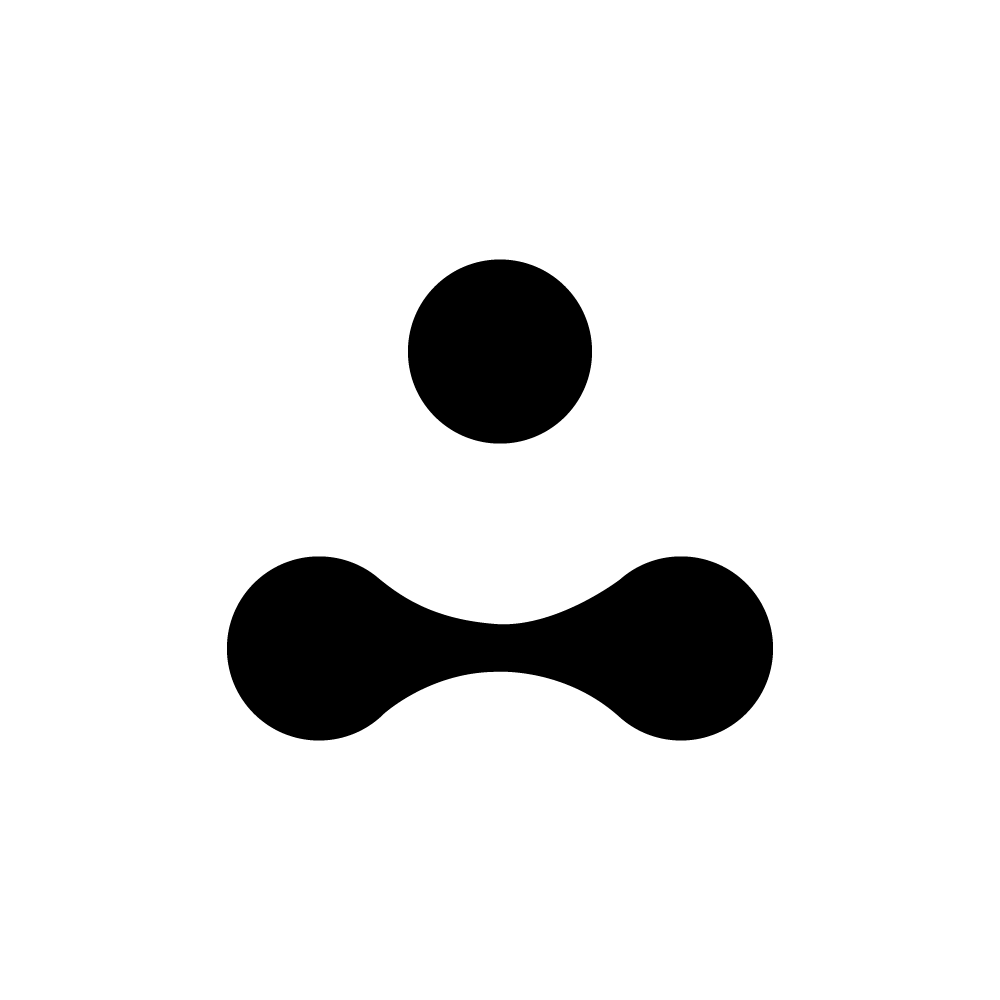 ¿Cómo 
lo haremos?
Los medios digitales como aliados.
estamos construyendo una gran comunidad de personas que quieren revolucionar la salud.
Nuestras redes sociales serán un gran canal de conversación y convergencia.
Late en Youtube y Podcast de Healthcare 4.0
Journal científico de medicina
conectando la ética con la salud del futuro
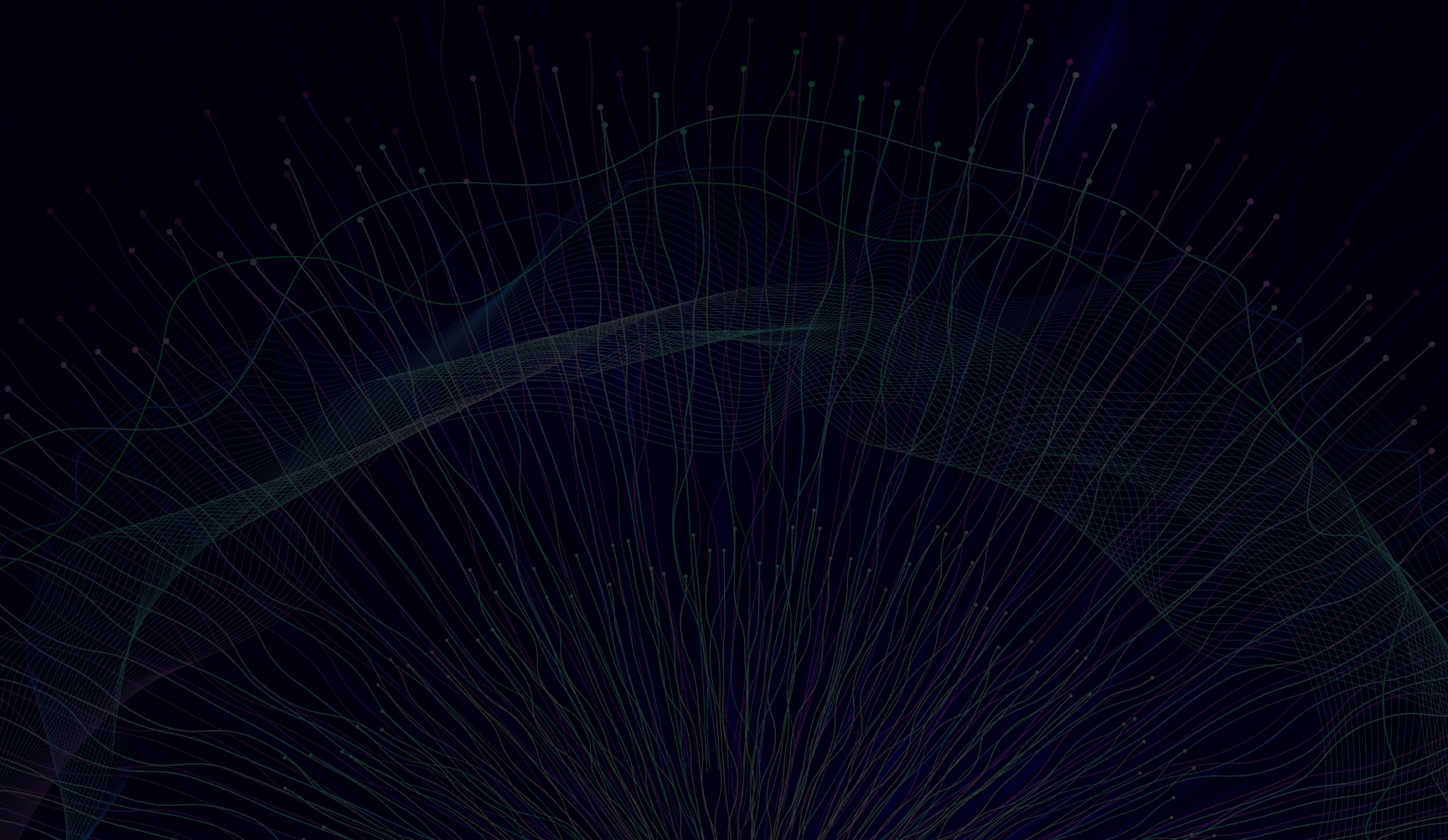 MEDICINA, INTELIGENCIA ARTIFICIAL Y ROBÓTICA
MEDICINA, INTELIGENCIA ARTIFICIAL Y ROBÓTICA
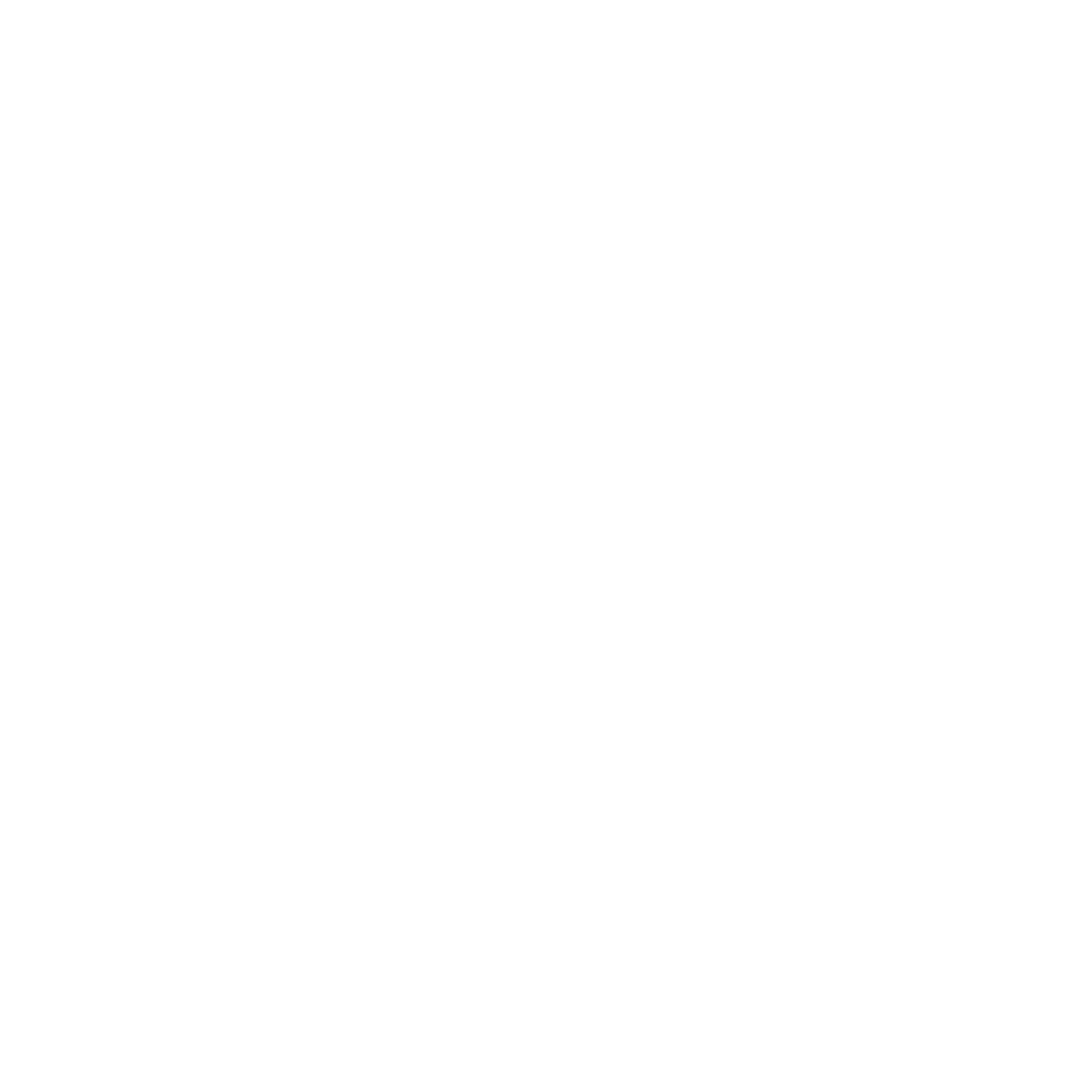 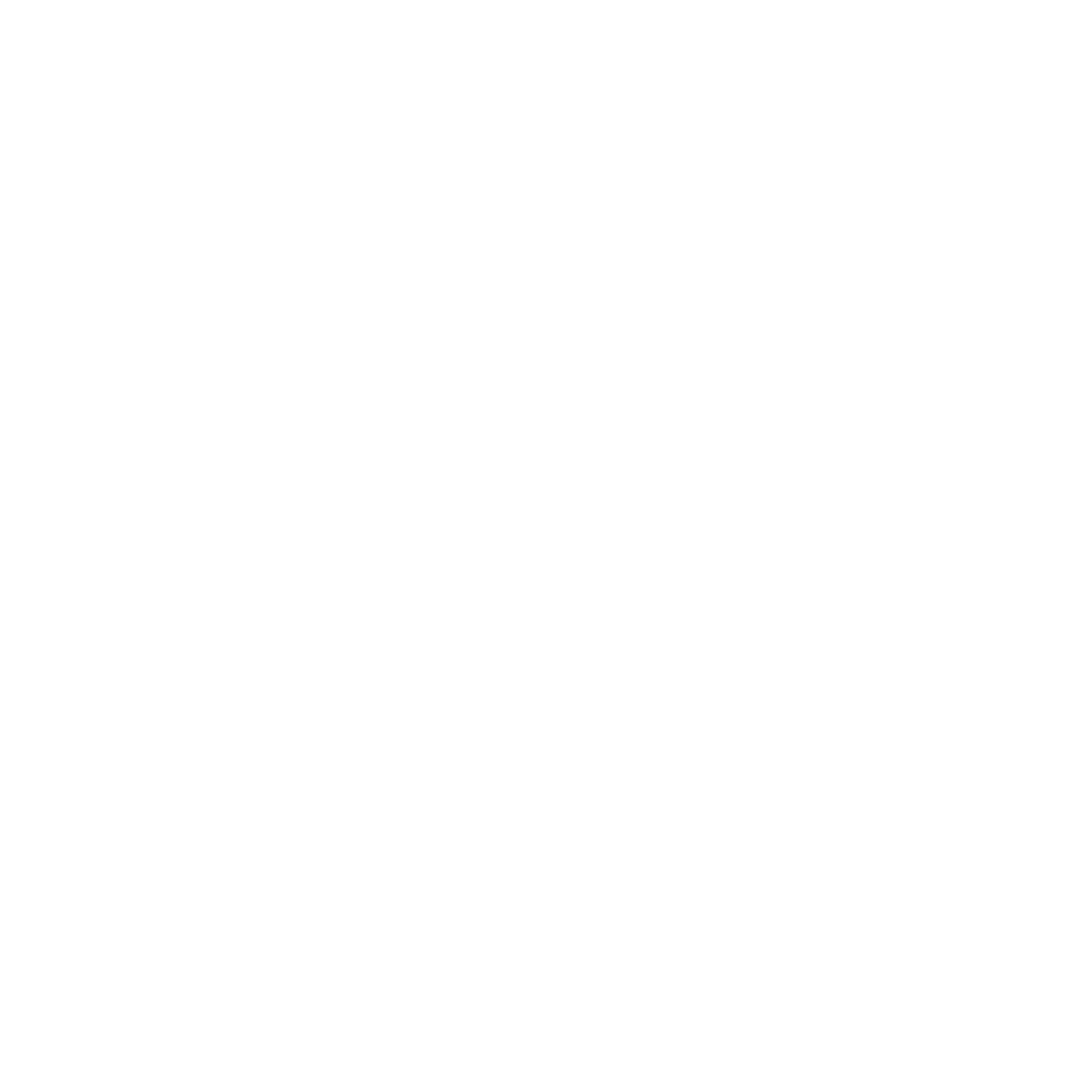 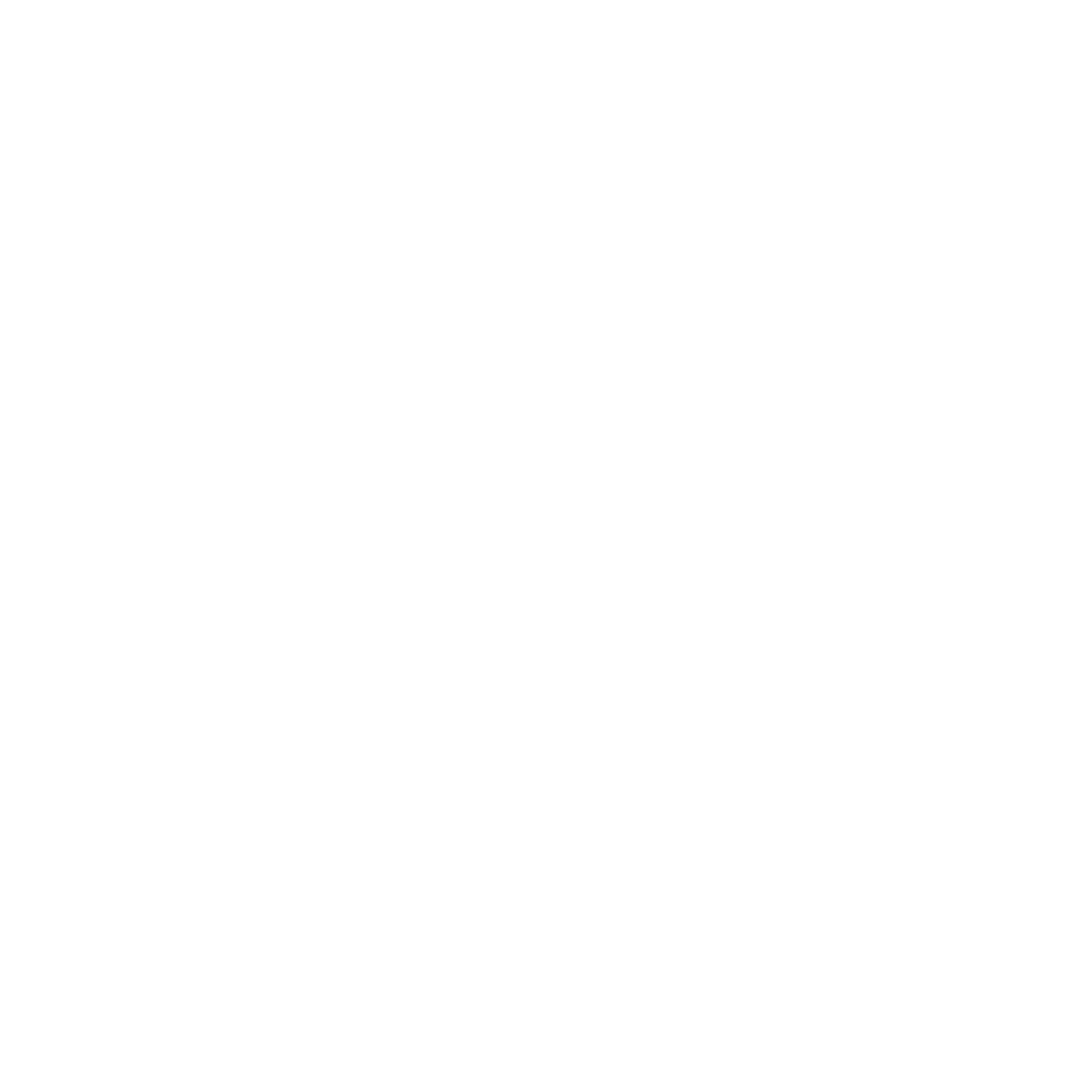 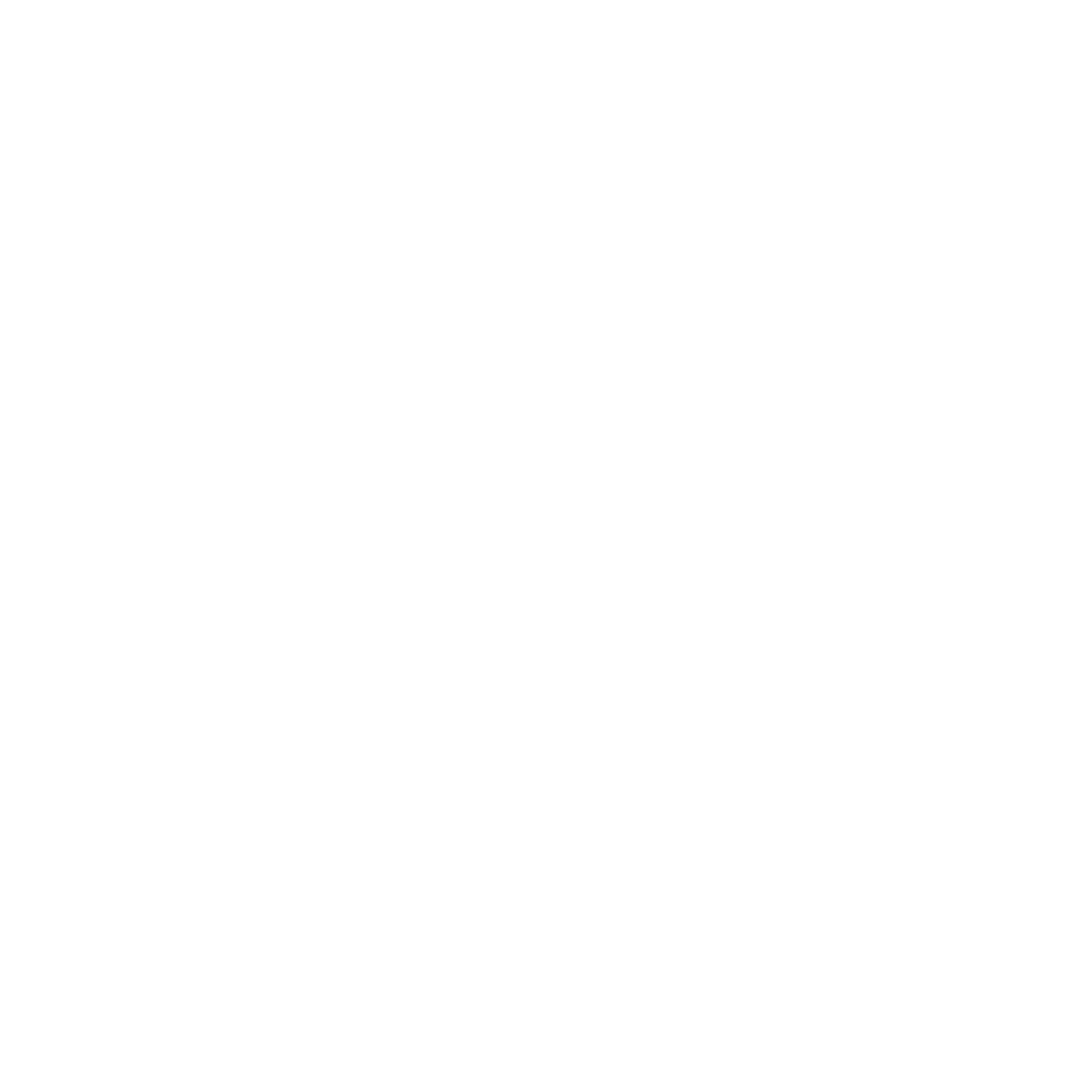 Journal Científico.
Late en Youtube y podcast.
Reconocimiento y posicionamiento como fuente confiable de información.
Vanguardia y actualización. 
Un espacio para hablar de la innovación y atraer nuevos temas de conversación.
Mediante este canal comunicacional, estableceremos una nueva plataforma para el desarrollo de publicaciones científicas y artículos de difusión.
A través de entrevistas a speakers relevantes en la industria llegaremos al público objetivo y difundiremos, de manera masiva y accesible, conocimientos sobre IA, ciencia de datos y robótica en el campo de la salud.
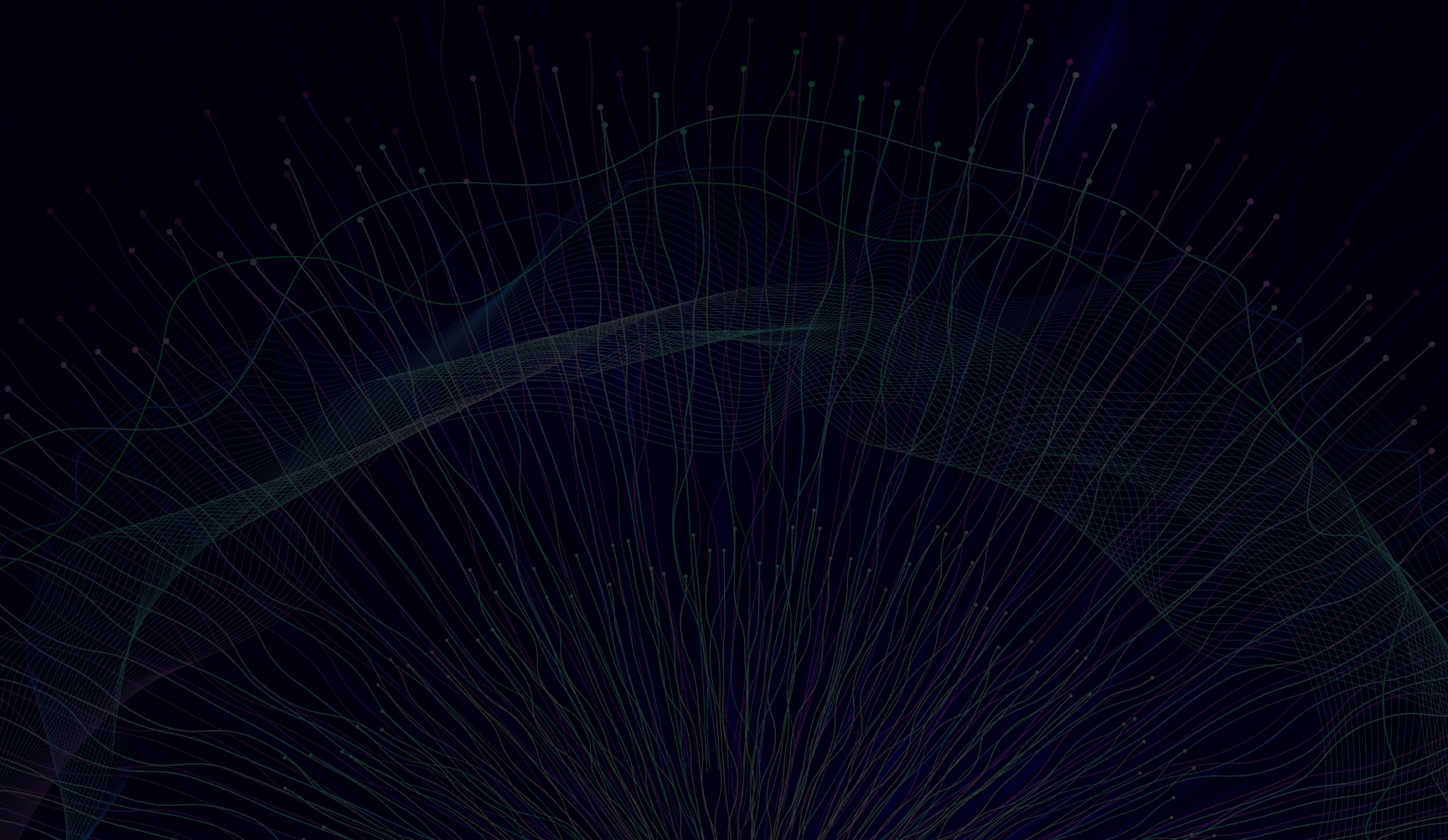 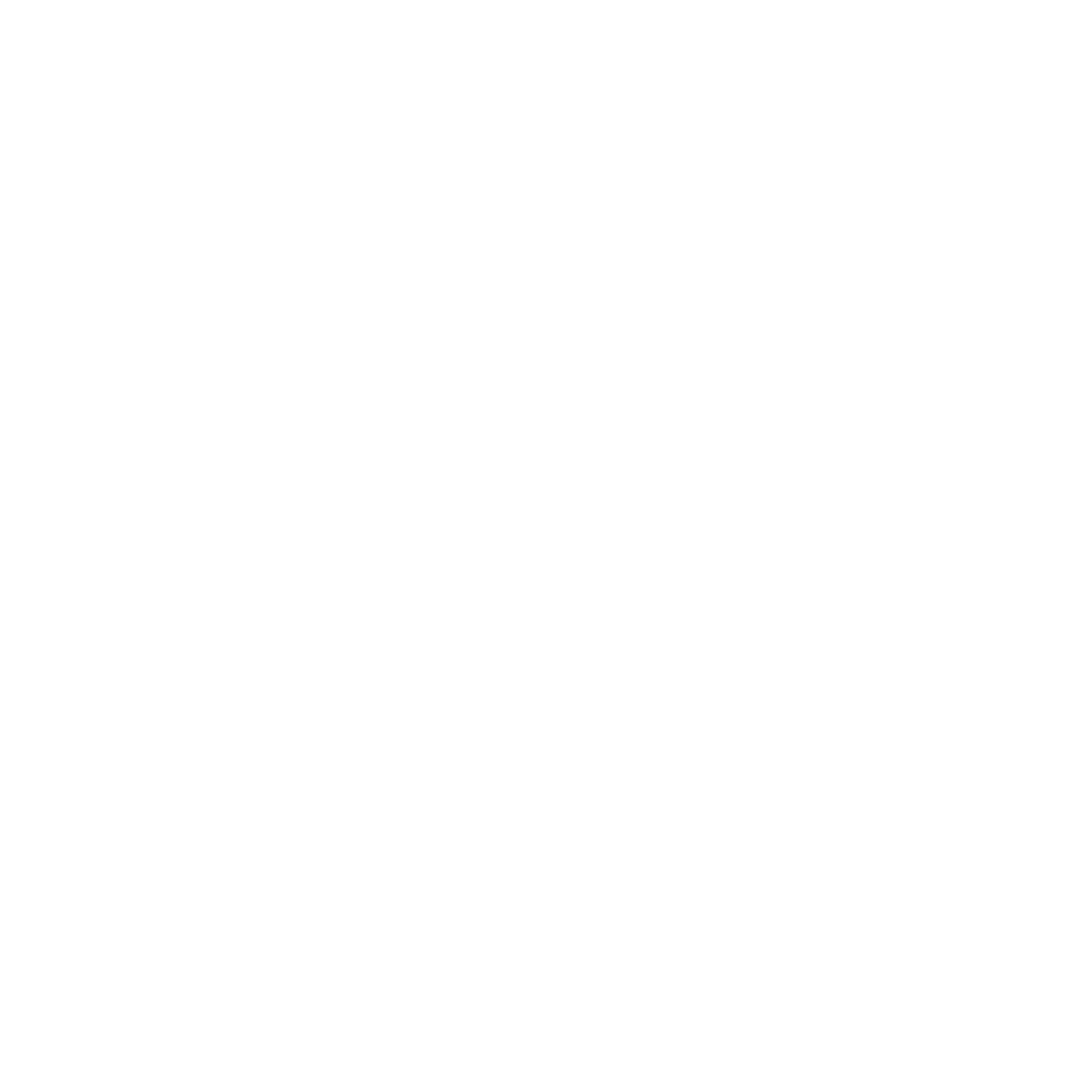 MEDICINA, INTELIGENCIA ARTIFICIAL Y ROBÓTICA
Te brinda acceso a una visión clara del futuro de la atención médica en la región iberoamericana.

Explorarás las últimas tendencias en tecnología de la salud, incluyendo IA, robótica y Medicina de Precisión, que transformarán la forma en que abordamos la salud.

1- Conexiones Significativas
2- Contenido de Calidad
3- Innovación Práctica
4- Colaboración Multidisciplinaria
5- Compromiso Ético
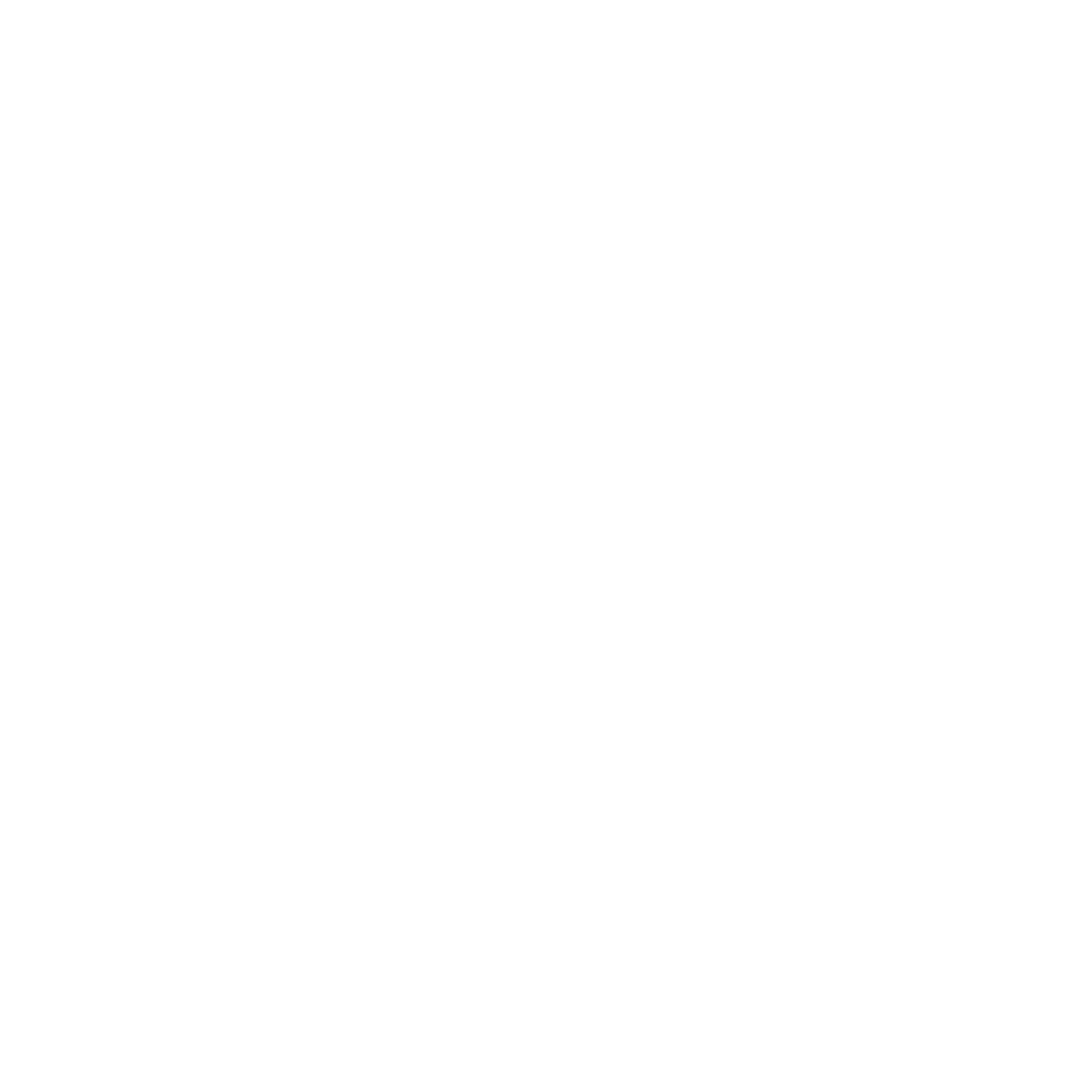 Congreso de SIBEMIR:
Shaping Healthcare 4.0 Together
Fecha: por confirmar
2024: Santiago / Chile
2025: Miami / EEUU
Cantidad de personas: 1000 físicas - 1000 online
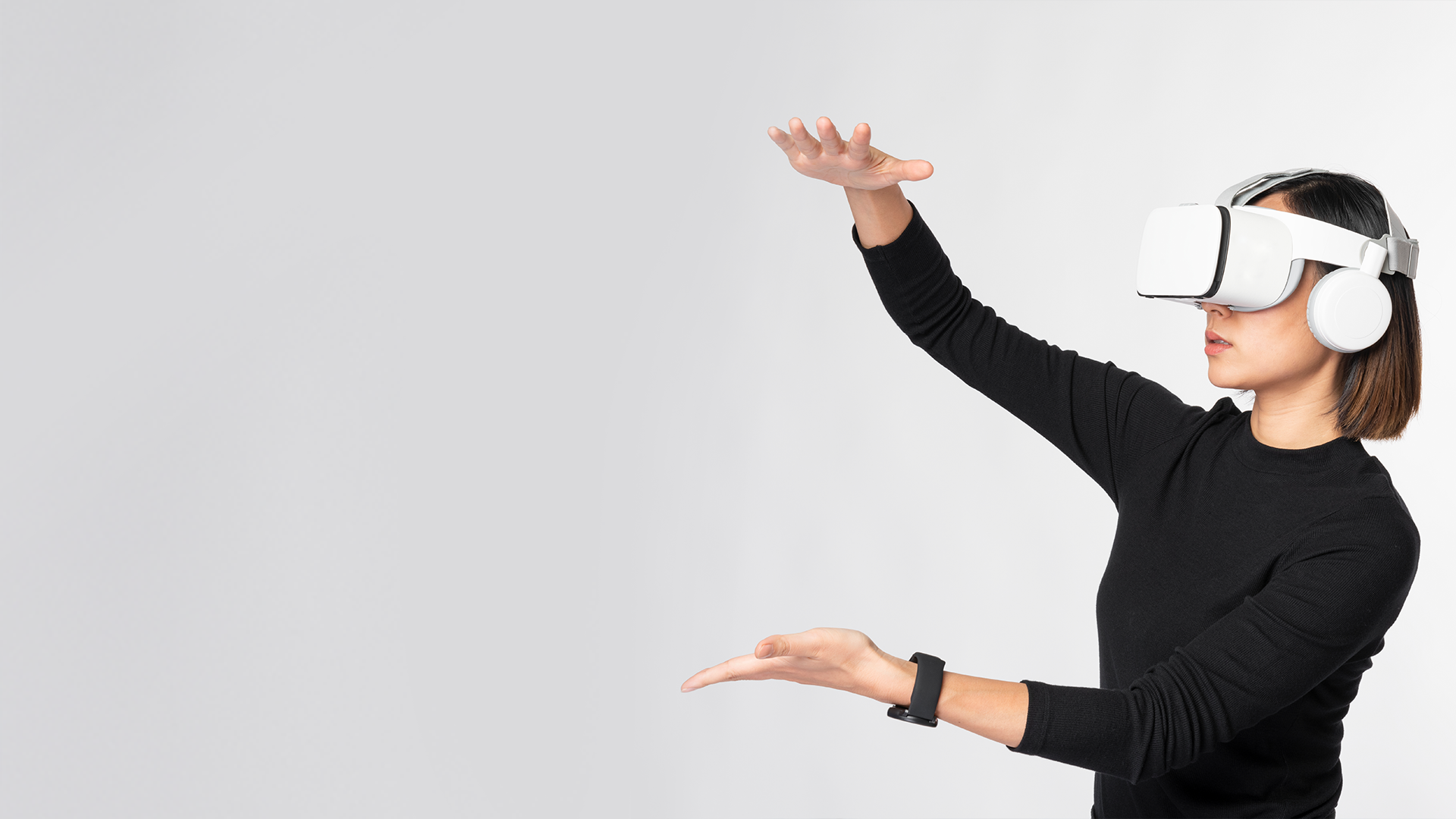 MEDICINA, INTELIGENCIA ARTIFICIAL Y ROBÓTICA
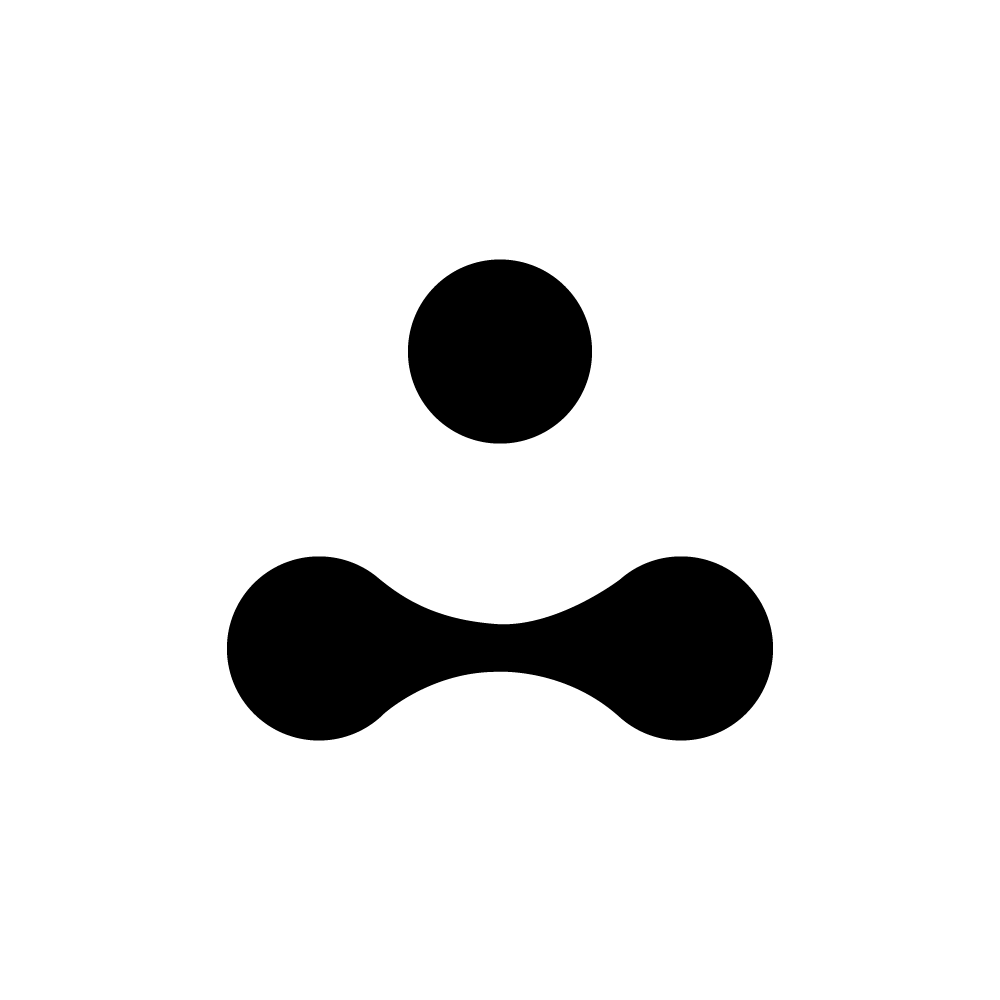 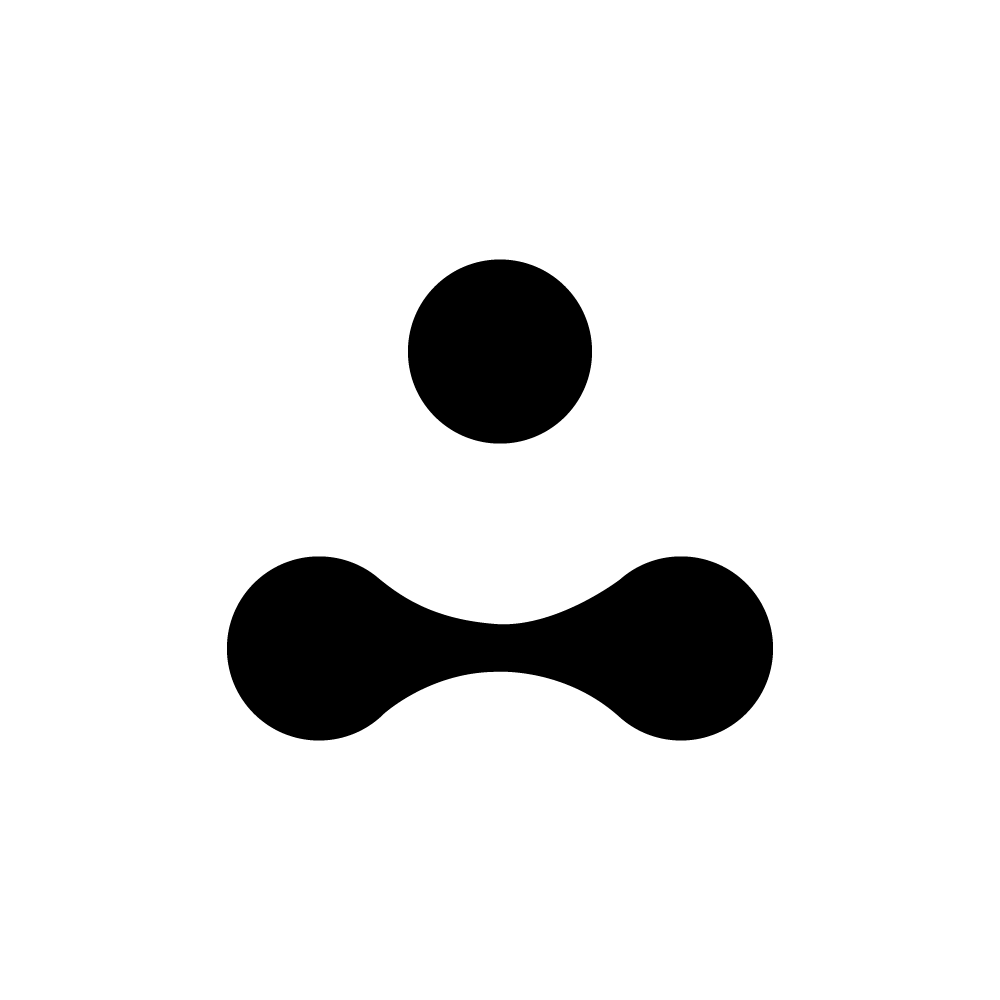 ¿Cómo ser parte de esta transformación en la salud digital?
contribuye a combatir la crisis médica, 
aporta a la revolución tecnológica
contribuir como accionista
contribuir como sponsor
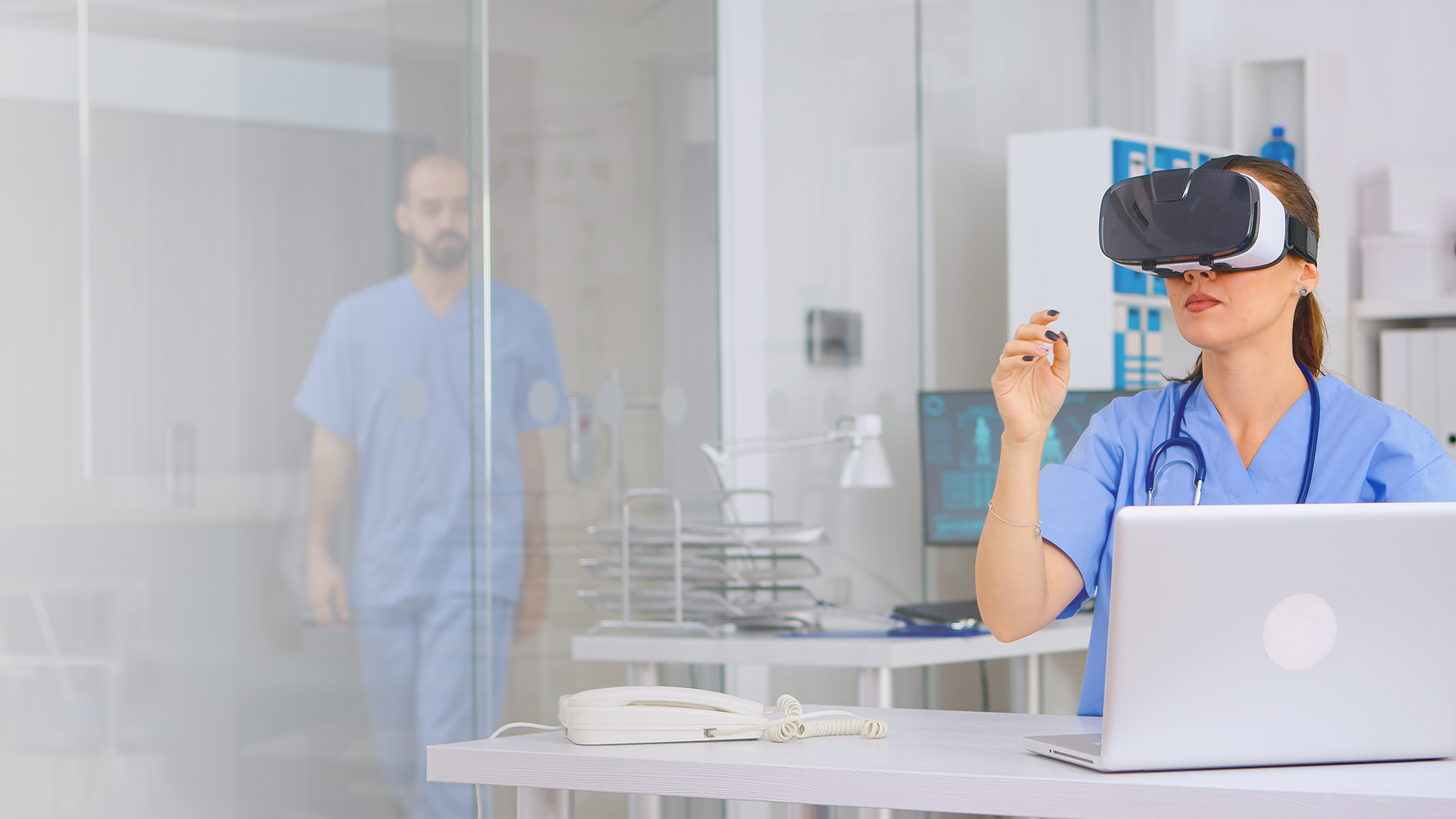 contribuye como accionista
MEDICINA, INTELIGENCIA ARTIFICIAL Y ROBÓTICA
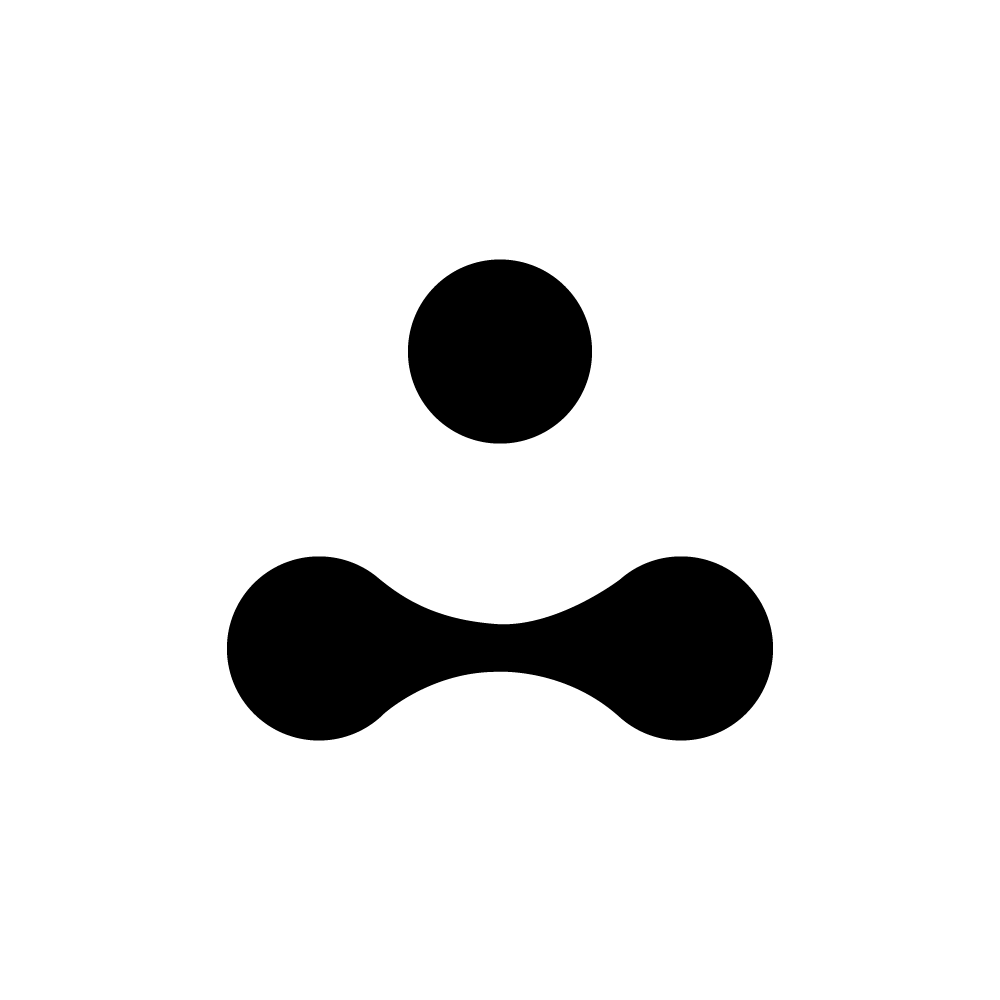 Invierte en la salud 
del futuro
SIBEMIR SPA es una sociedad por acciones que permite invertir y comprar acciones de participación. Está fraccionada en 1.000.000 de acciones.

30% estan abiertas para la compra de inversionistas con un valor mínimo de compra de $500,000. 

¿Quieres ser parte? Es un proceso sencillo y rápido, con facilidades de pago. 

Cuenta con un plazo de no retiro de 7 años, para lograr resultados significativos.
PROTEGEMOS A LOS INVERSIONISTAS, Gracias a nuestros pilares Value
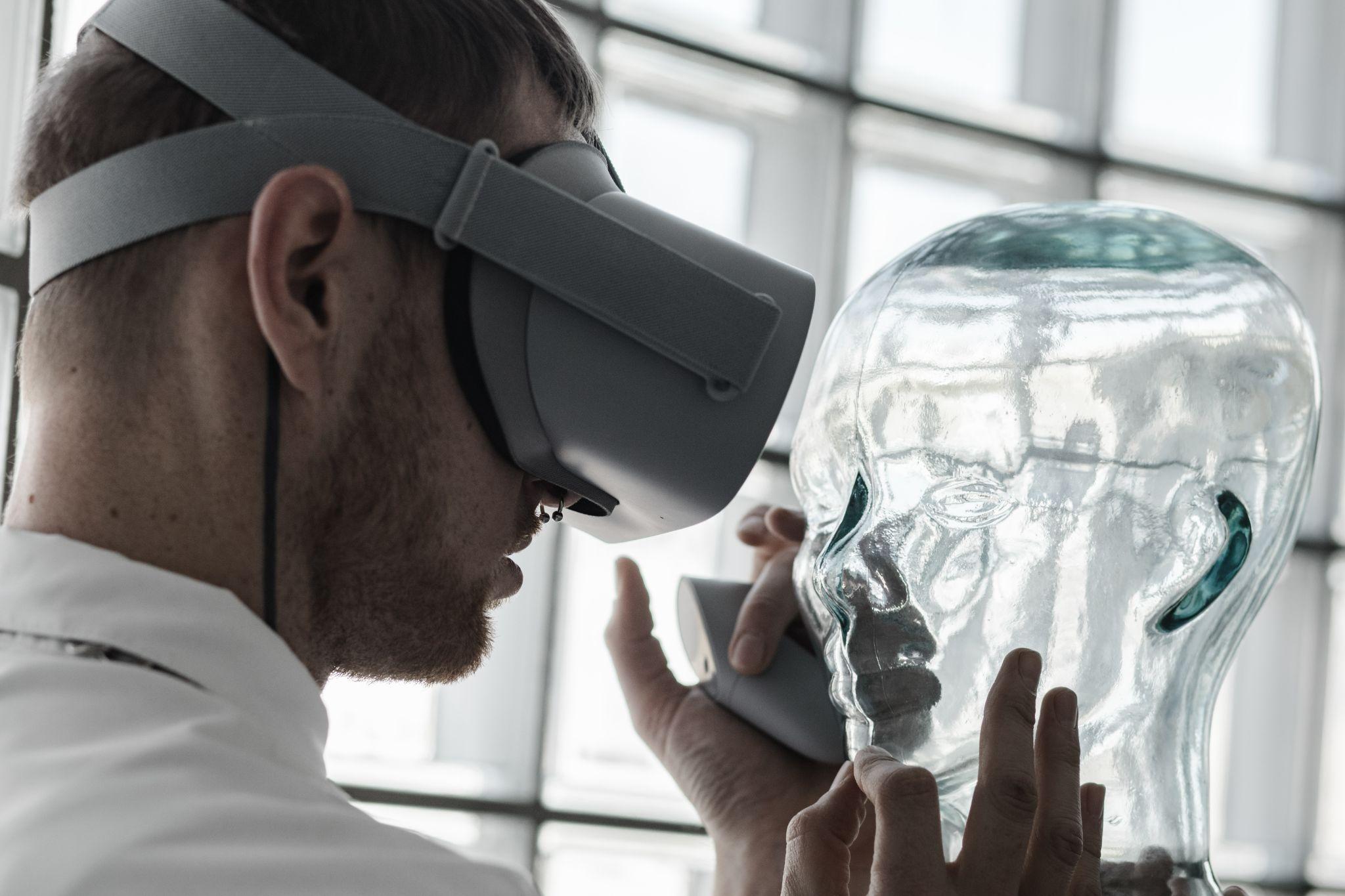 contribuye como marca
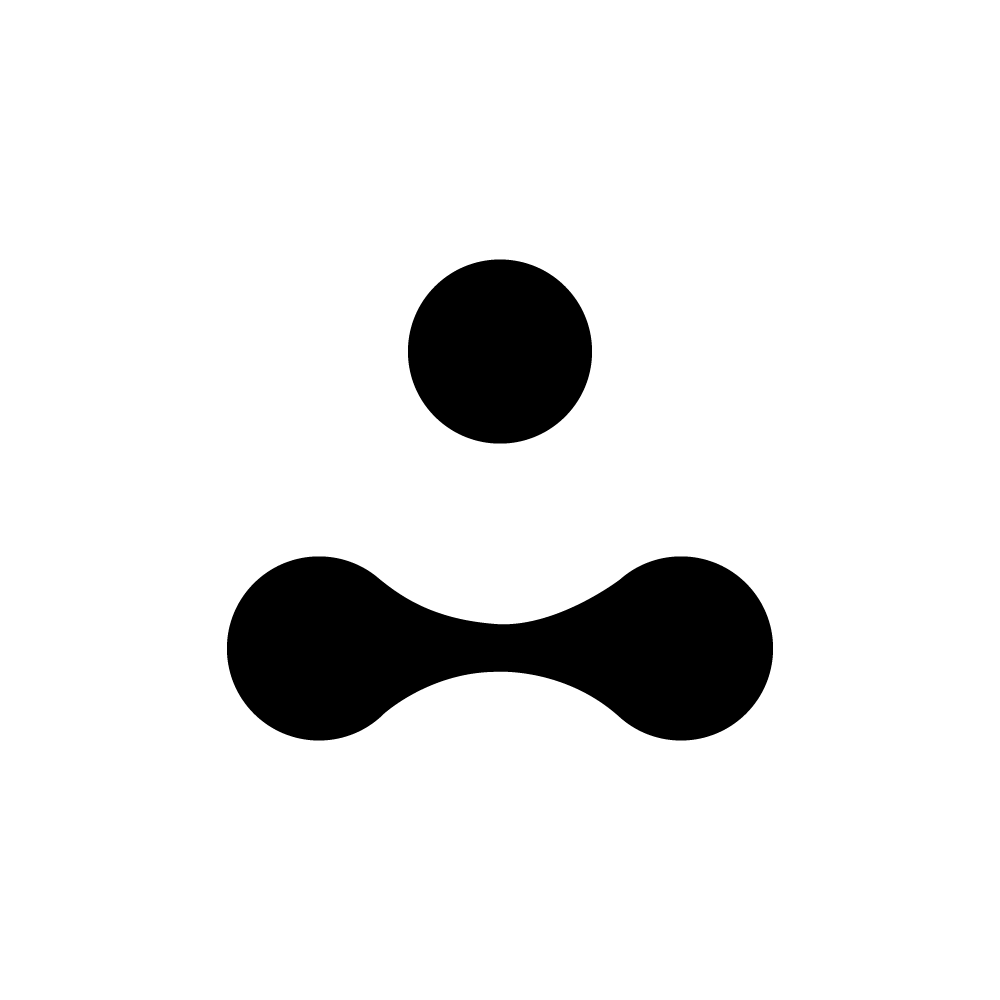 Sé un exponente en la industria, potencia espacios de convergencia y conversación.
sponsor de late,  podcast y Journal científico
Sponsor congreso | metaverso
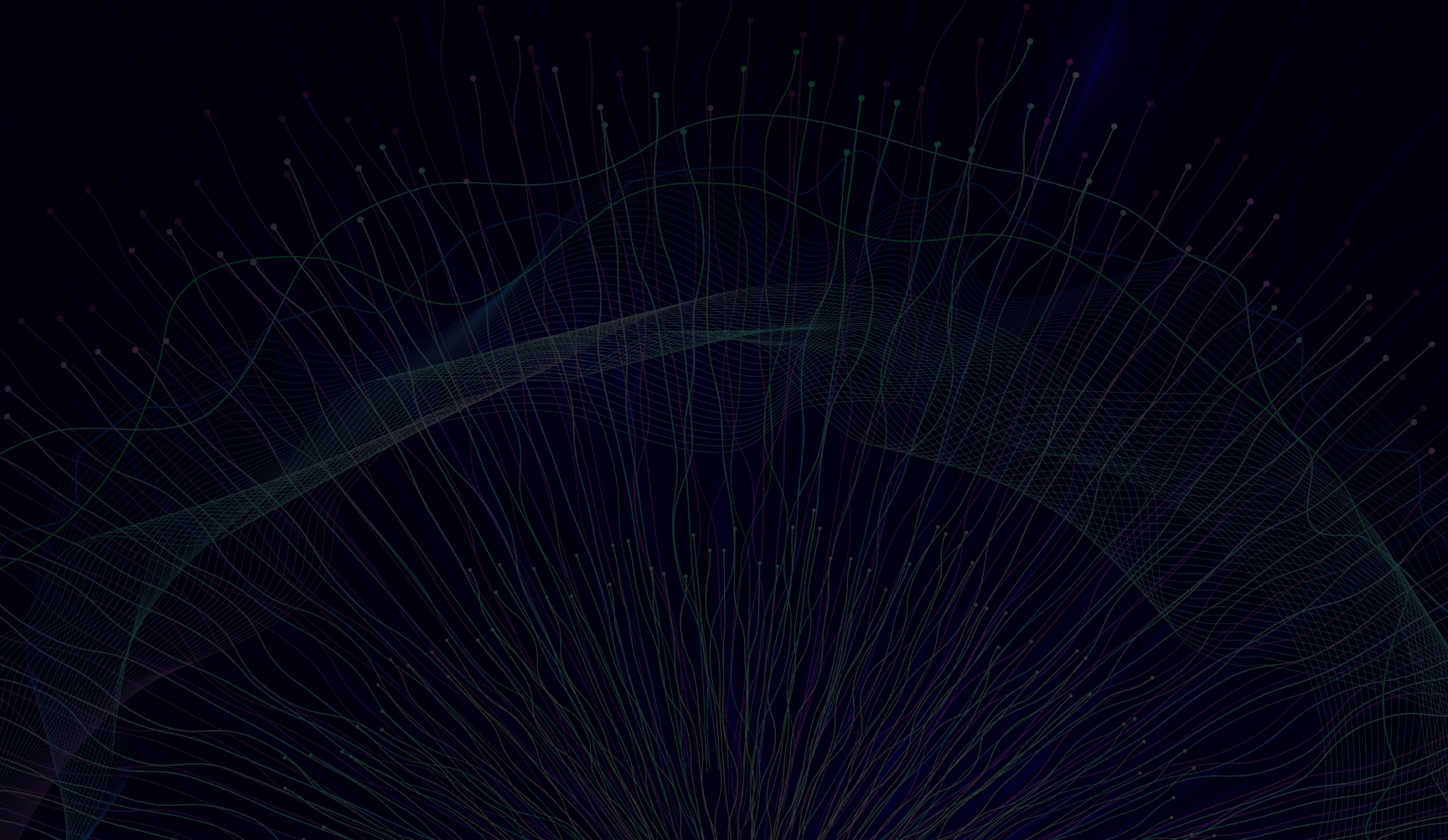 MEDICINA, INTELIGENCIA ARTIFICIAL Y ROBÓTICA
MEDICINA, INTELIGENCIA ARTIFICIAL Y ROBÓTICA
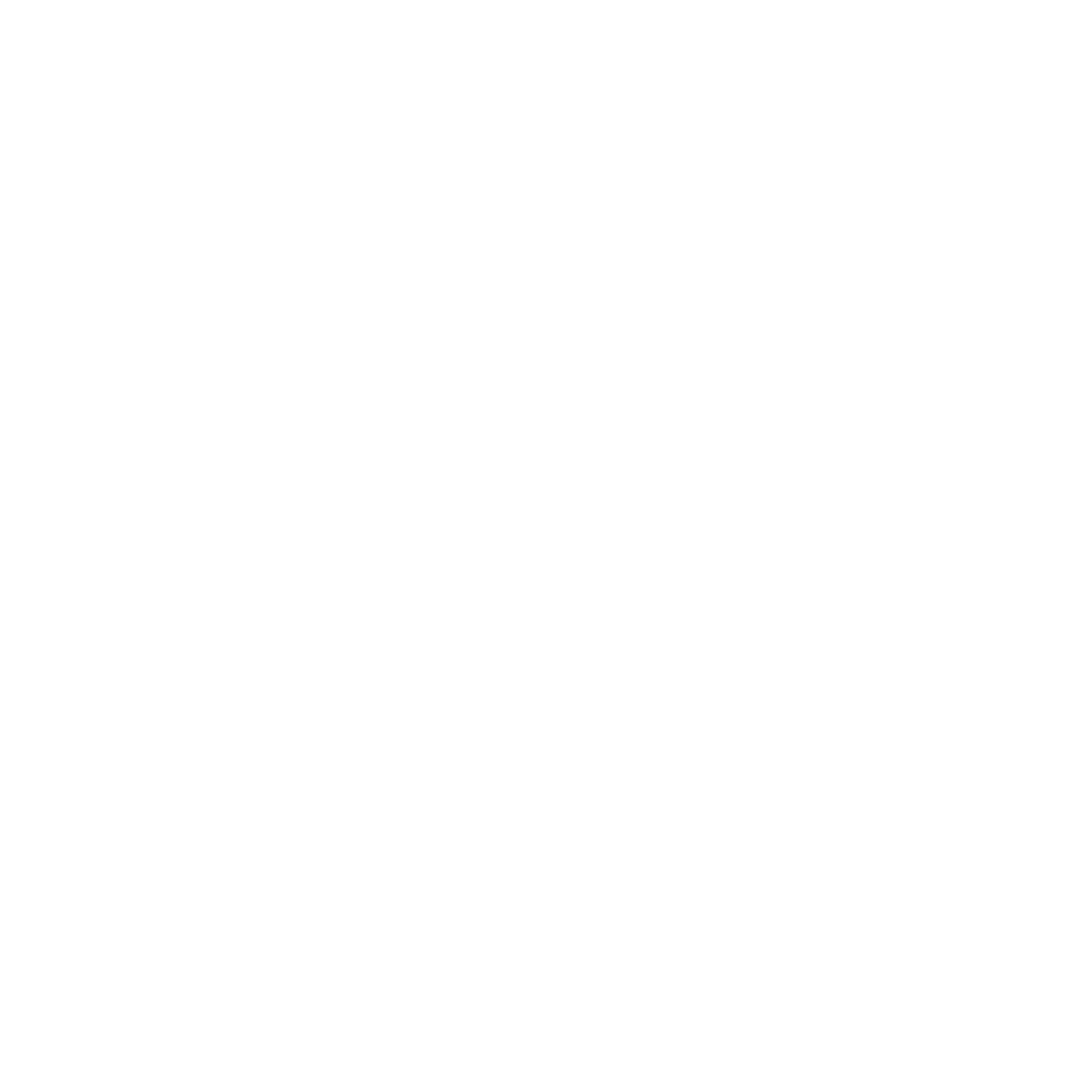 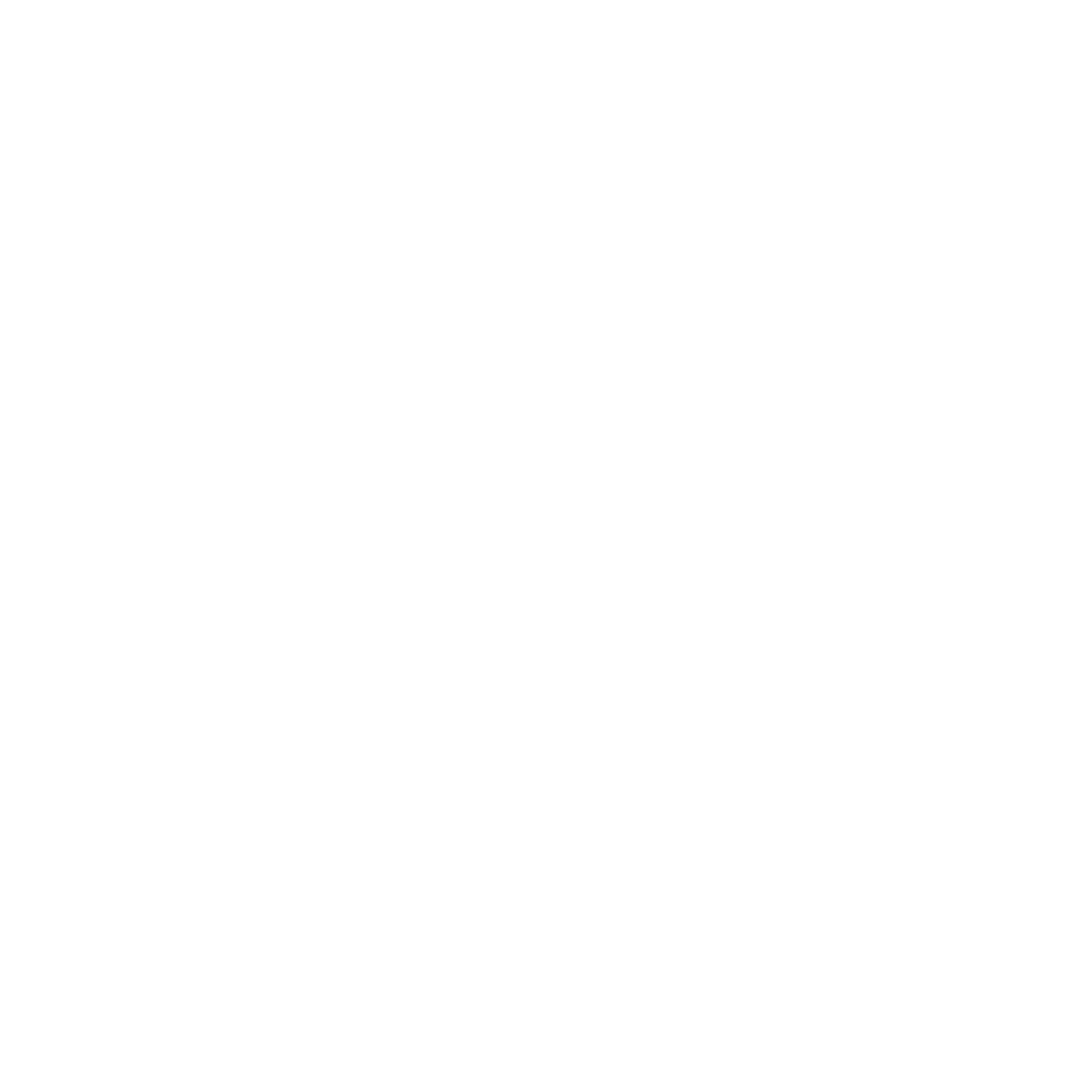 sponsor late :
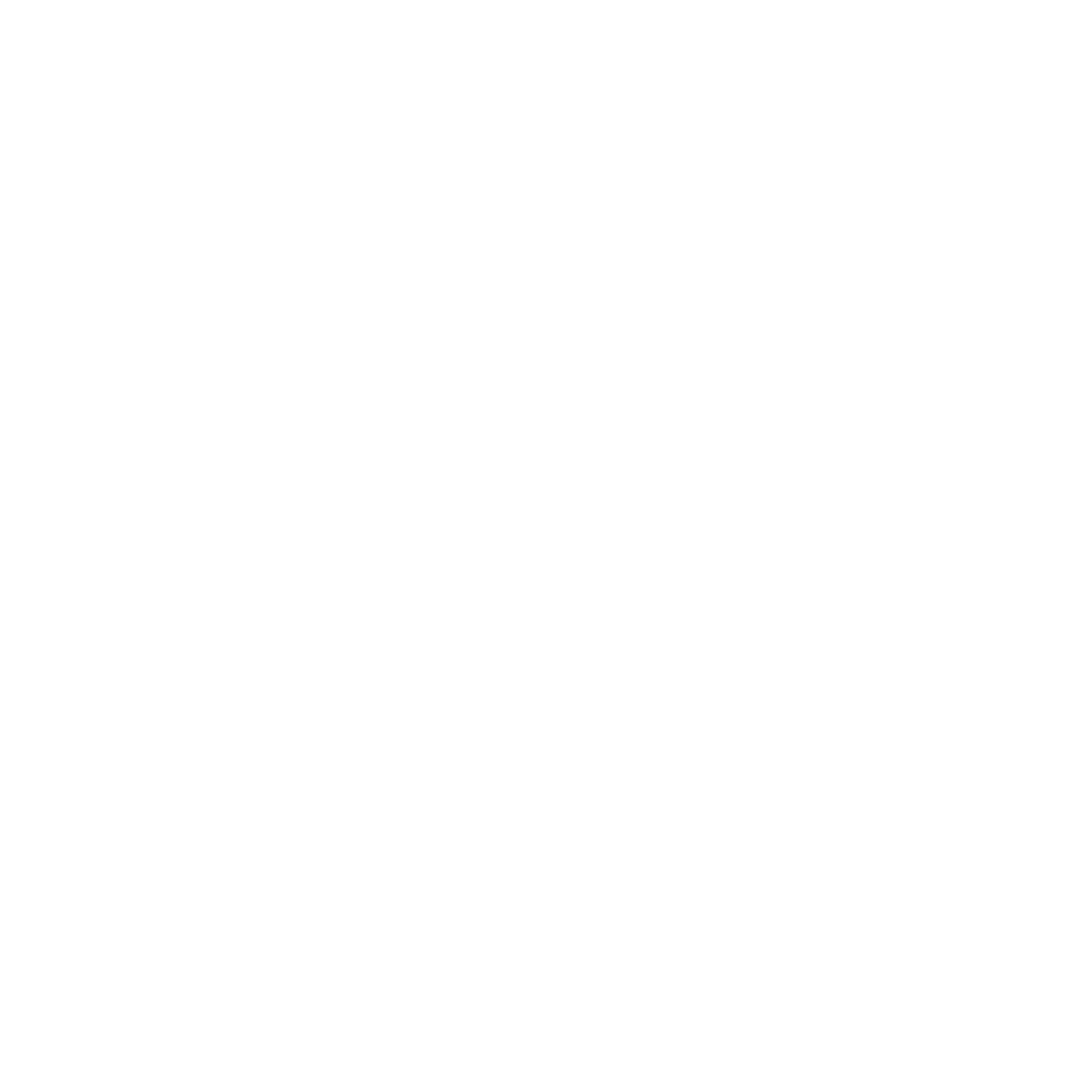 Presencia de marca en el set 
presencia de marca en cortina de inicio y cierre
Posibilidad de proponer speakers relacionados a la marca
sponsor late,  podcast y journal.
sponsor Podcast:
BENEFICIOS GENERALES:
Nombrar al marca como sponsor
Espacio de “product placement” 
Posibilidad de proponer speakers relacionados a la marca
Aparición en footer de la web como sponsor de la marca 
Aparición en historias destacadas de redes sociales como sponsor de la marca
Aparición mensual en redes sociales como sponsor de la marca. 
Presencia en todas las piezas promocionales del Late y podcast.
sponsor Journal:
Presencia de marca la página de journal 
Presencia de la marca en cada publicación
Presencia de la marca en cada post promocional del Journal
Posibilidad de proponer temas relacionados a la marca
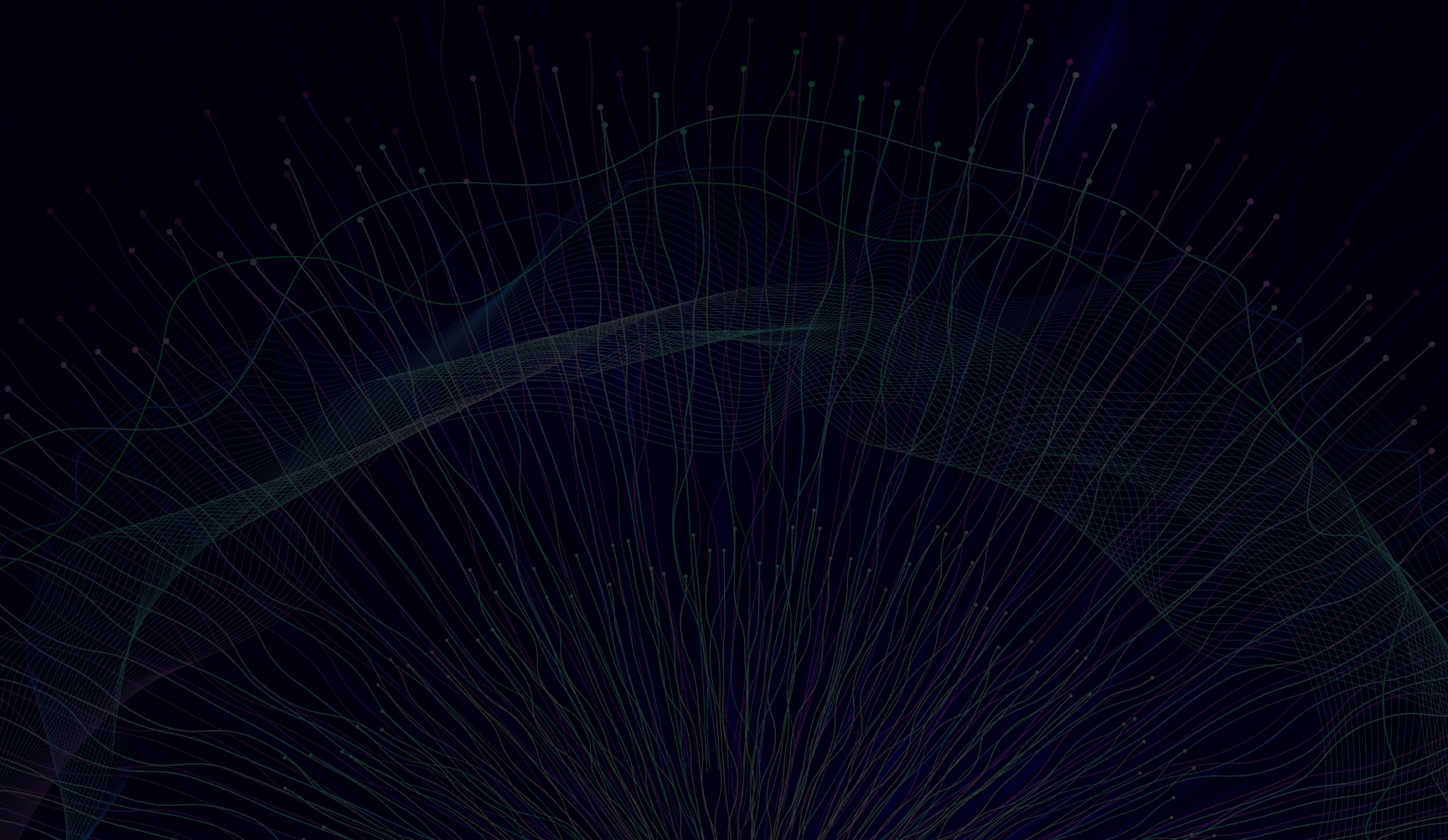 MEDICINA, INTELIGENCIA ARTIFICIAL Y ROBÓTICA
MEDICINA, INTELIGENCIA ARTIFICIAL Y ROBÓTICA
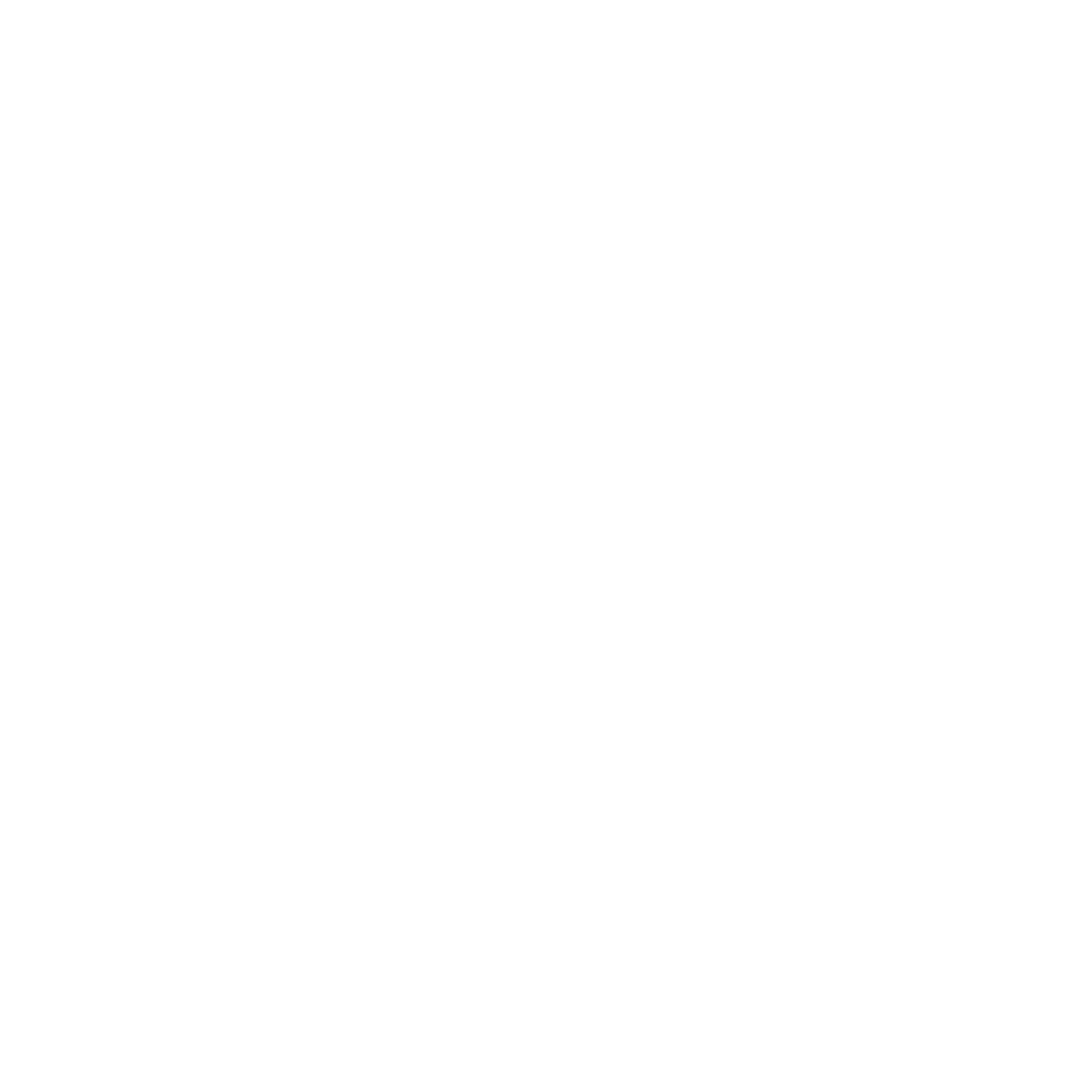 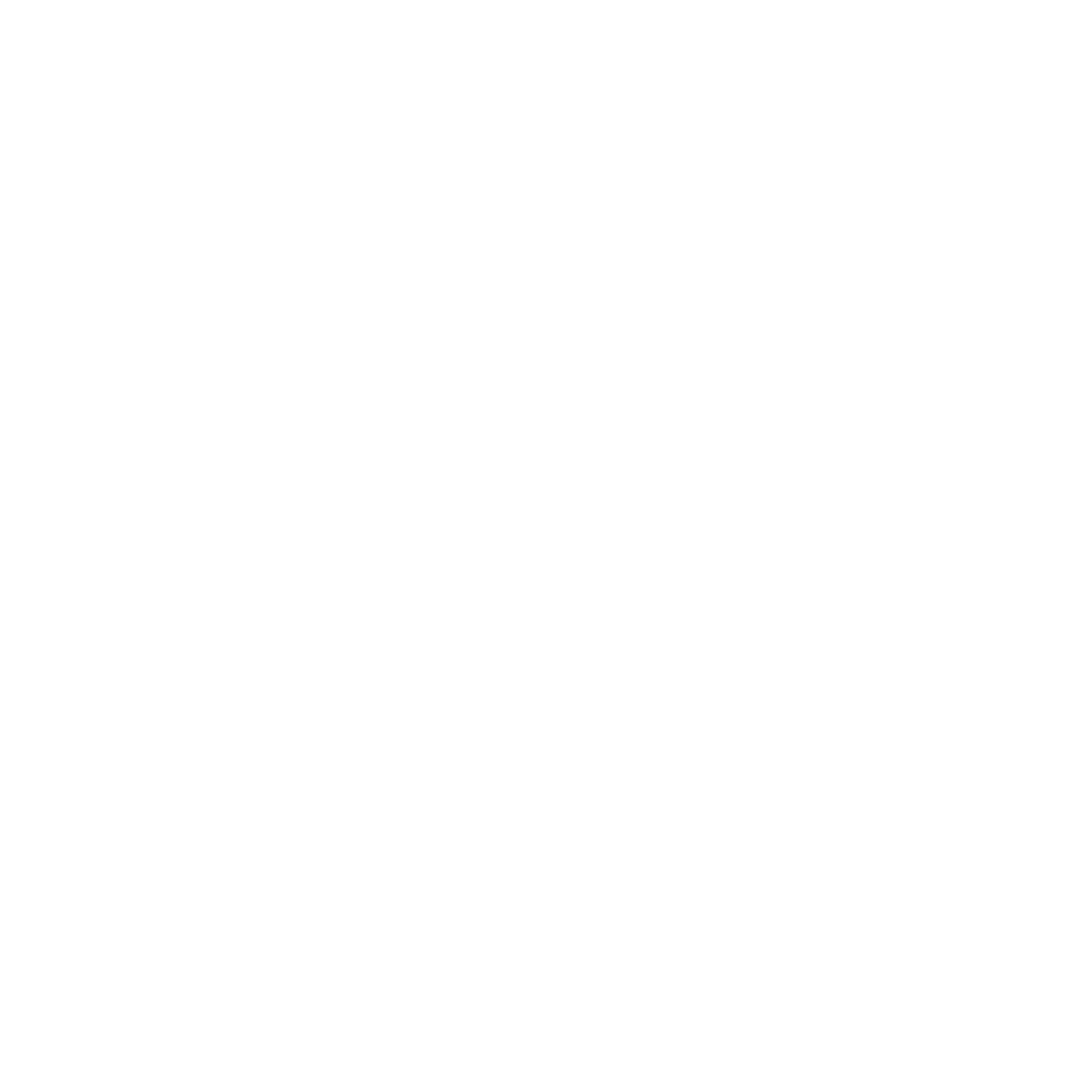 sponsor late :
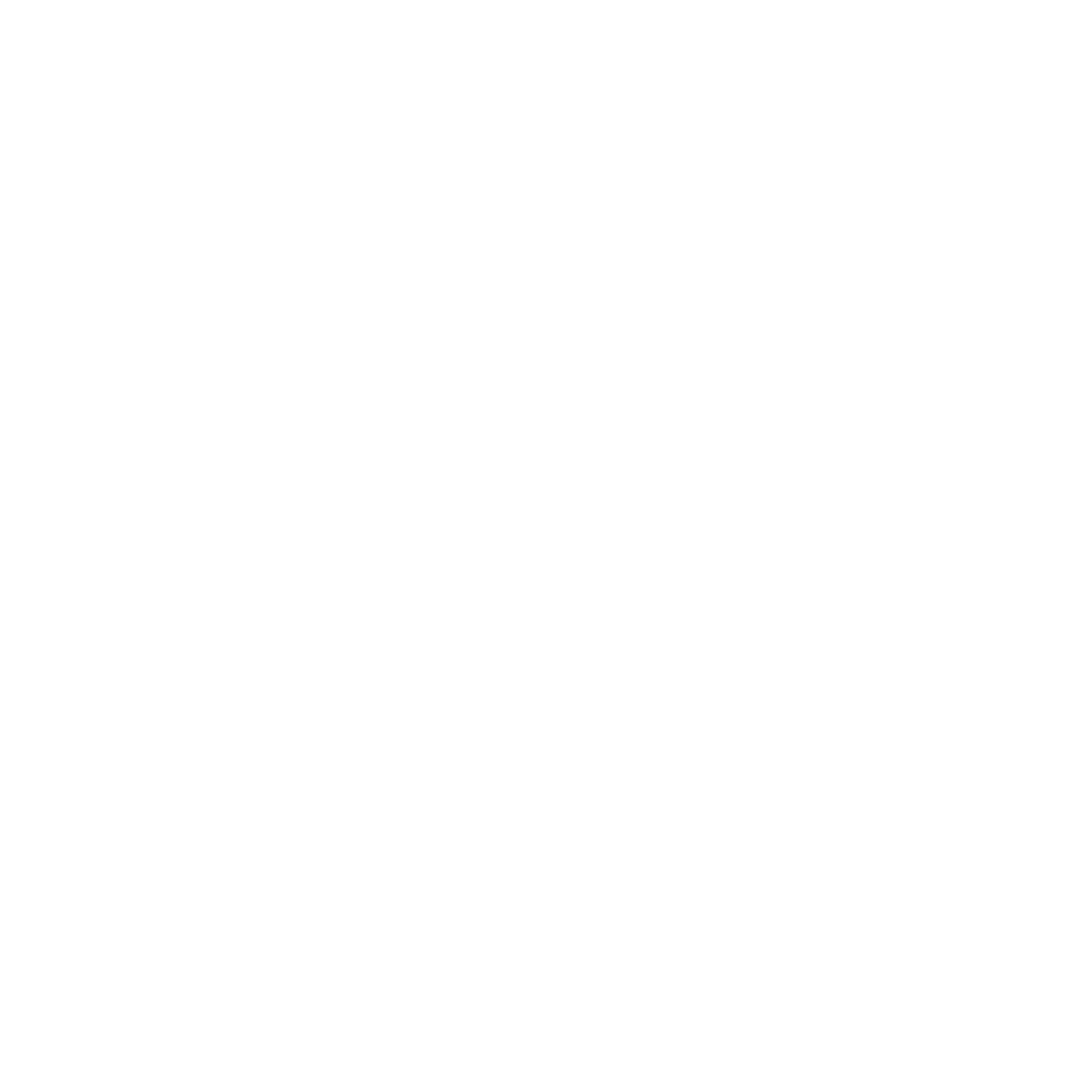 Presencia de marca en el set 
presencia de marca en cortina de inicio y cierre
Posibilidad de proponer speakers relacionados a la marca
sponsor late,  podcast y journal.
sponsor Podcast:
BENEFICIOS GENERALES:
Nombrar al marca como sponsor
Espacio de “product placement” 
Posibilidad de proponer speakers relacionados a la marca
Aparición en footer de la web como sponsor de la marca 
Aparición en historias destacadas de redes sociales como sponsor de la marca
Aparición mensual en redes sociales como sponsor de la marca. 
Presencia en todas las piezas promocionales del Late y podcast.
sponsor Journal:
Presencia de marca la página de journal 
Presencia de la marca en cada publicación
Presencia de la marca en cada post promocional del Journal
Posibilidad de proponer temas relacionados a la marca
SOCIEDAD IBEROAMERICANA
MEDICINA, INTELIGENCIA ARTIFICIAL Y ROBÓTICA
3. sponsor congreso
en el congreso de hablarán los grandes temas 
JORNADAS MENSUALES: sin embargo, mes a mes trabajaremos los temas a cabalidad.
LINK TEMAS
por desarrollar, necesitamos mas información
conectando la ética con la salud del futuro
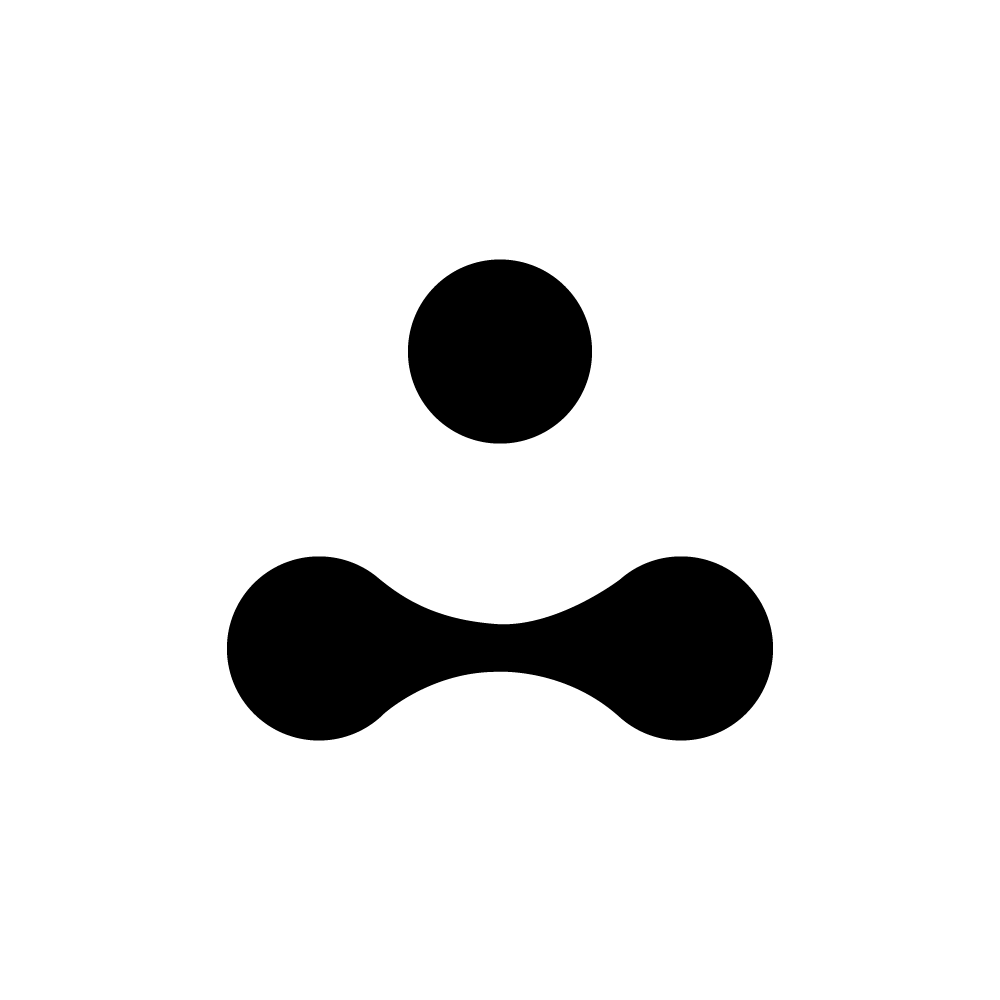 broche de oro: 
meta verso
por desarrollar, necesitamos mas información
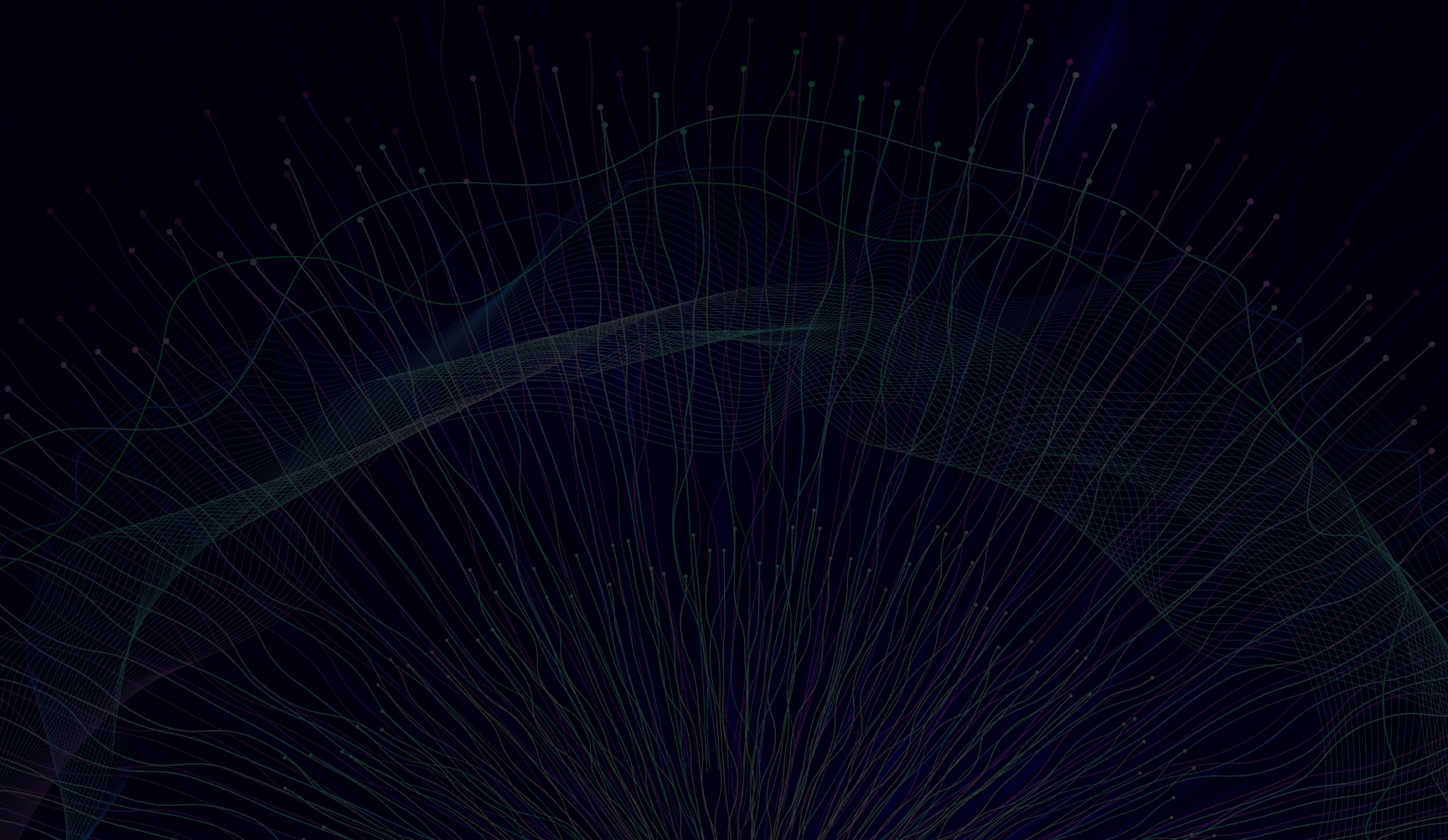 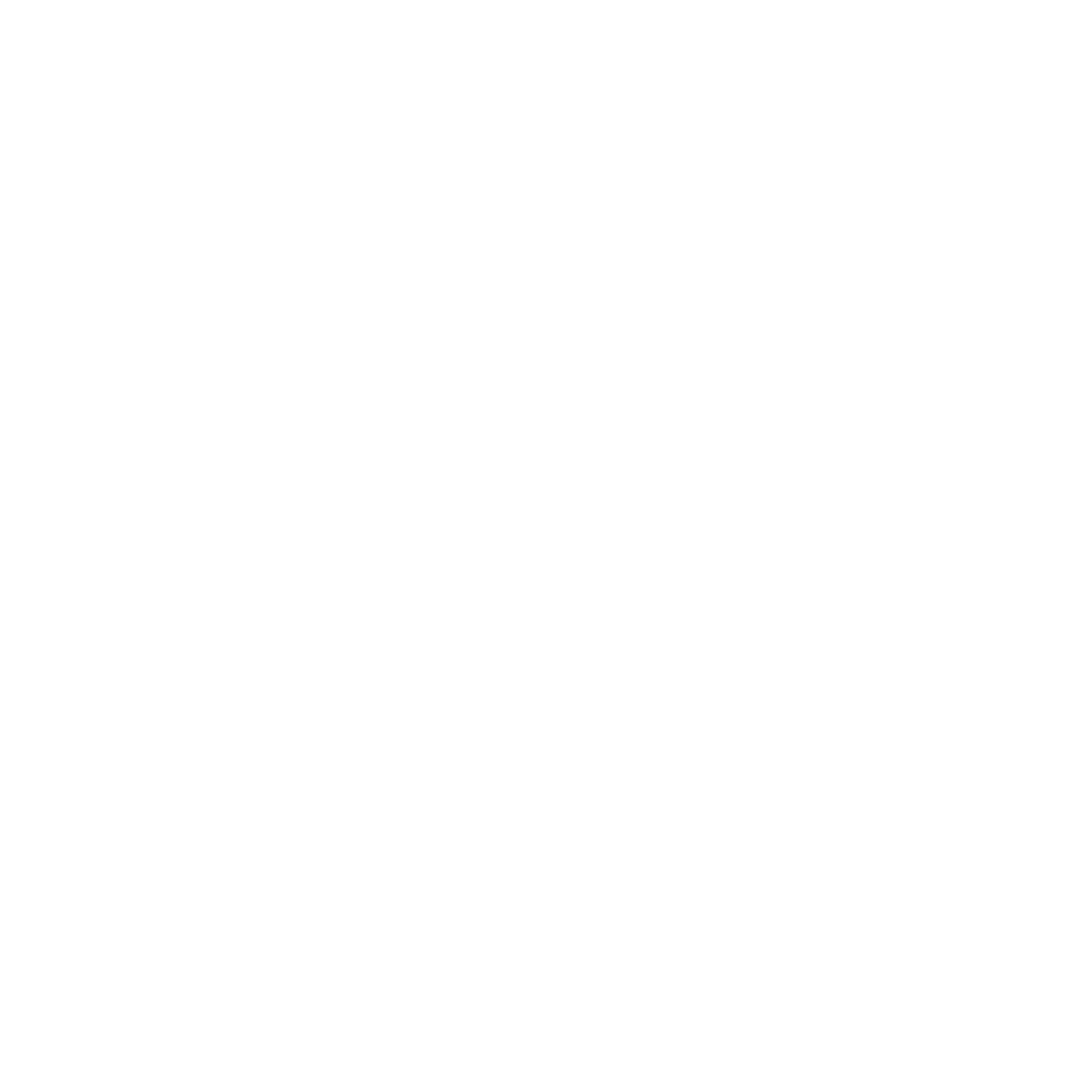